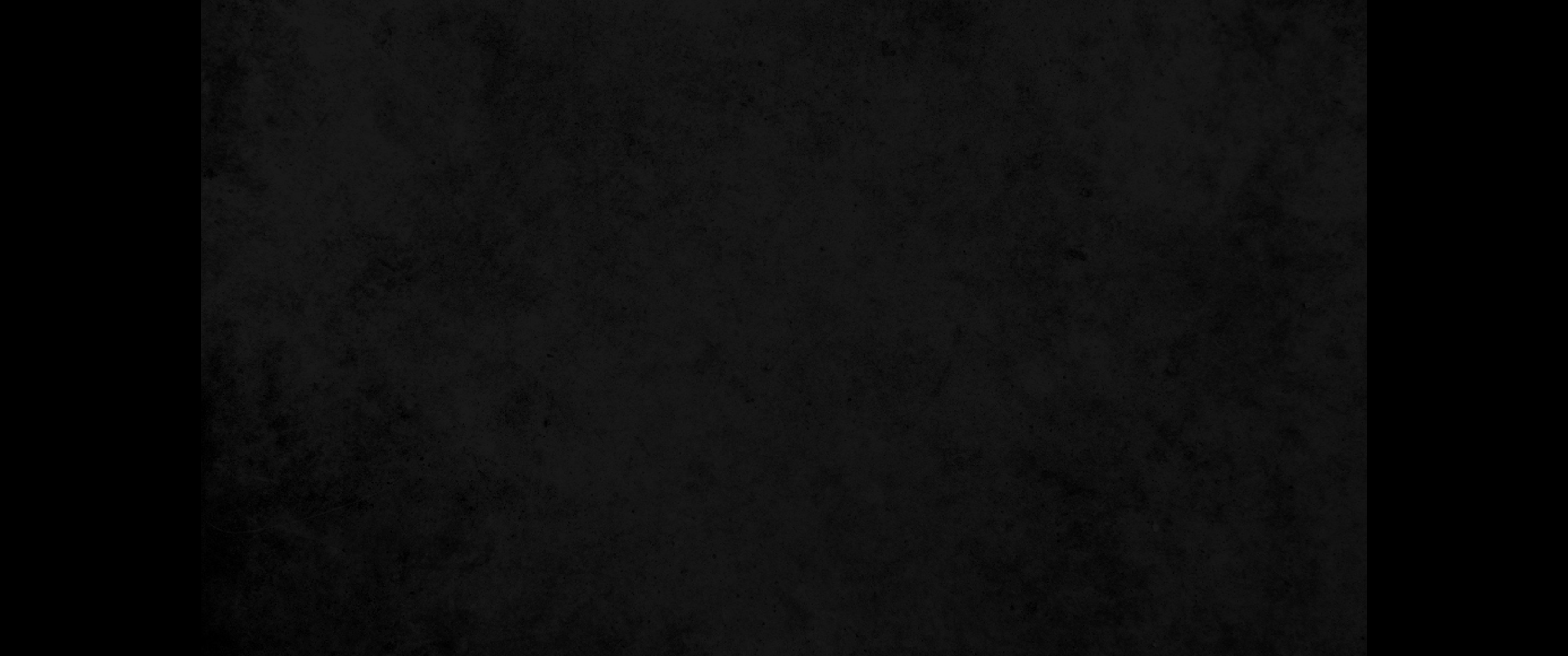 1. 옛적에 바벨론 왕 느부갓네살에게 사로잡혀 바벨론으로 갔던 자들의 자손들 중에서 놓임을 받고 예루살렘과 유다 도로 돌아와 각기 각자의 성읍으로 돌아간 자1. Now these are the people of the province who came up from the captivity of the exiles, whom Nebuchadnezzar king of Babylon had taken captive to Babylon (they returned to Jerusalem and Judah, each to his own town,
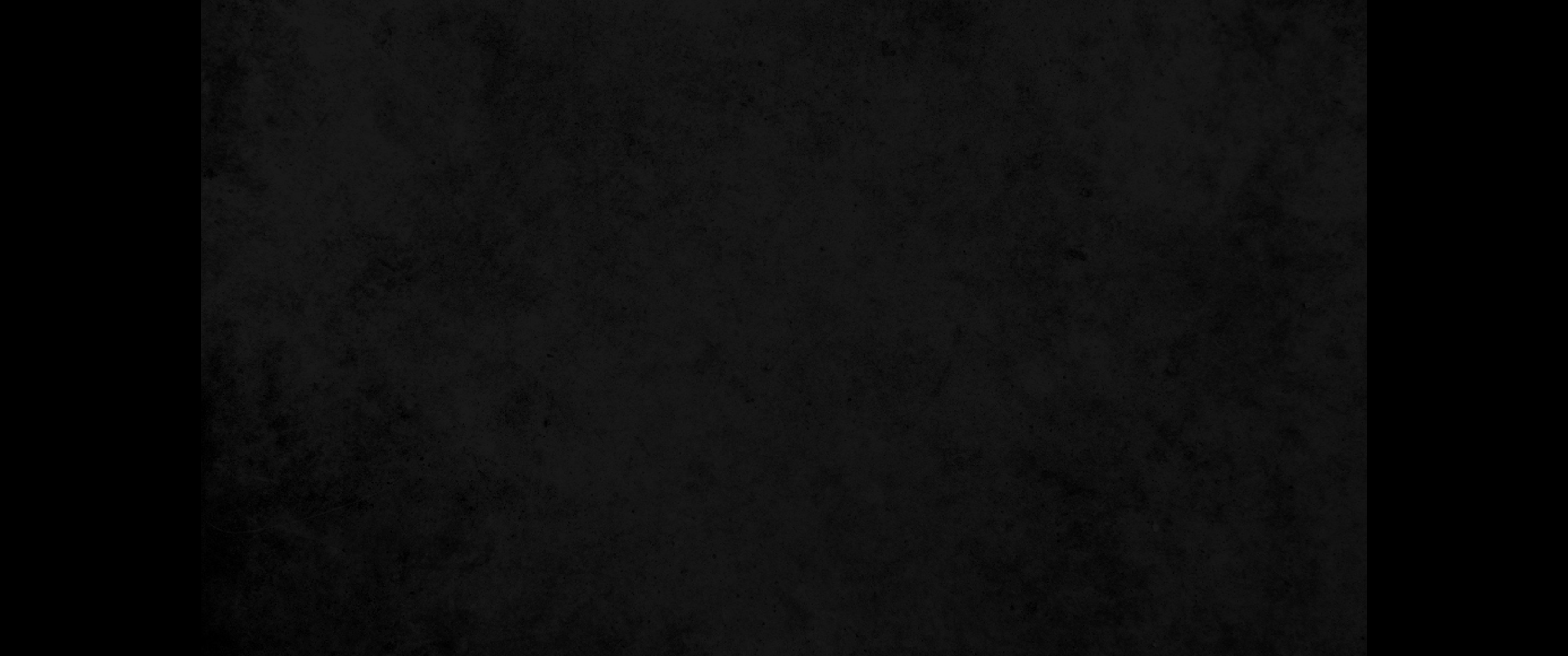 2. 곧 스룹바벨과 예수아와 느헤미야와 스라야와 르엘라야와 모르드개와 빌산과 미스발과 비그왜와 르훔과 바아나 등과 함께 나온 이스라엘 백성의 명수가 이러하니2. in company with Zerubbabel, Jeshua, Nehemiah, Seraiah, Reelaiah, Mordecai, Bilshan, Mispar, Bigvai, Rehum and Baanah): The list of the men of the people of Israel:
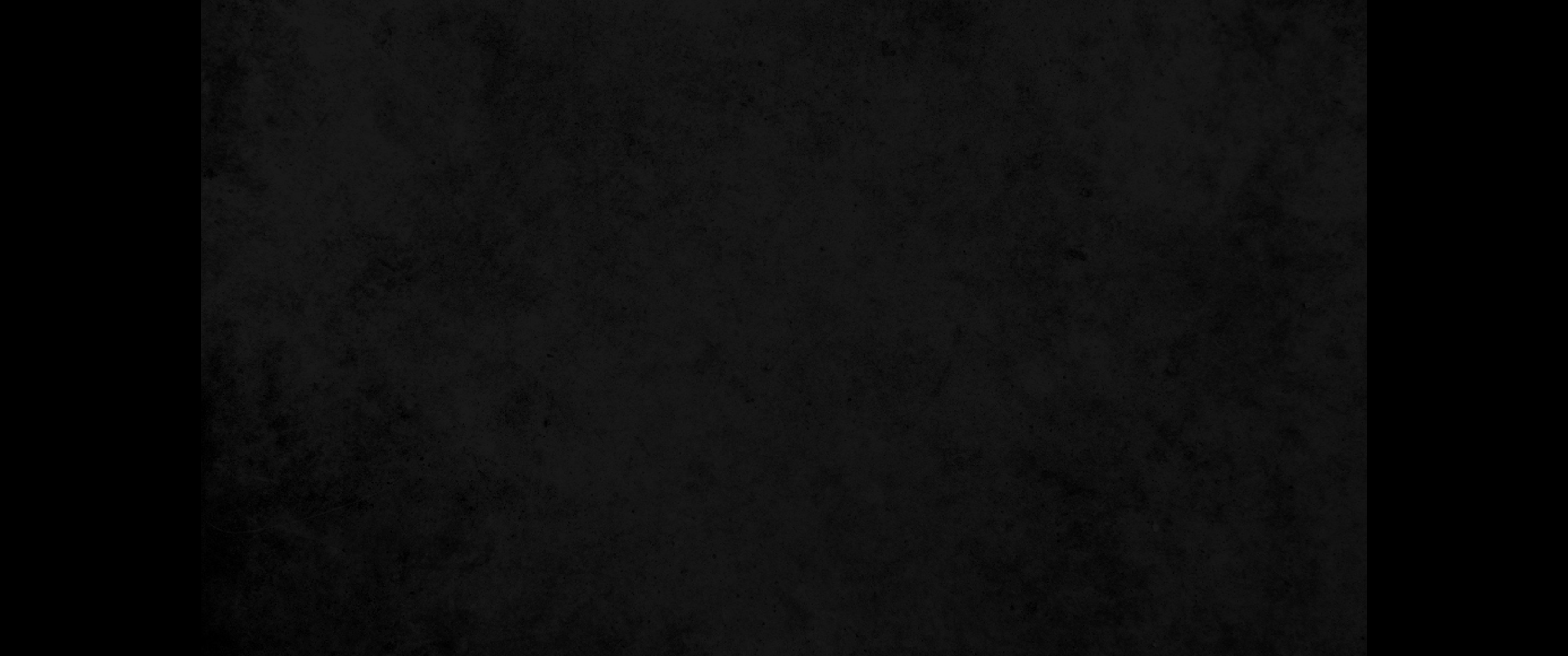 3. 바로스 자손이 이천백칠십이 명이요3. the descendants of Parosh 2,172
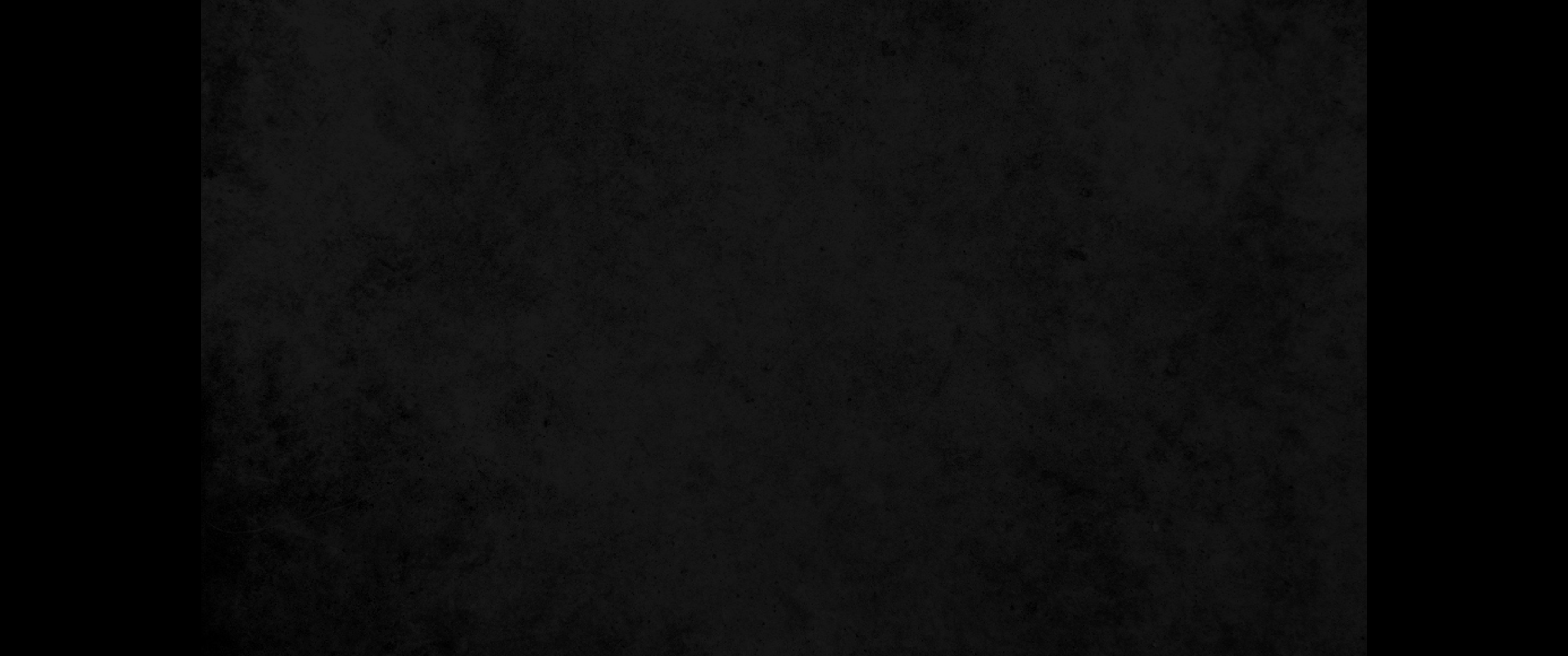 4. 스바댜 자손이 삼백칠십이 명이요4. of Shephatiah 372
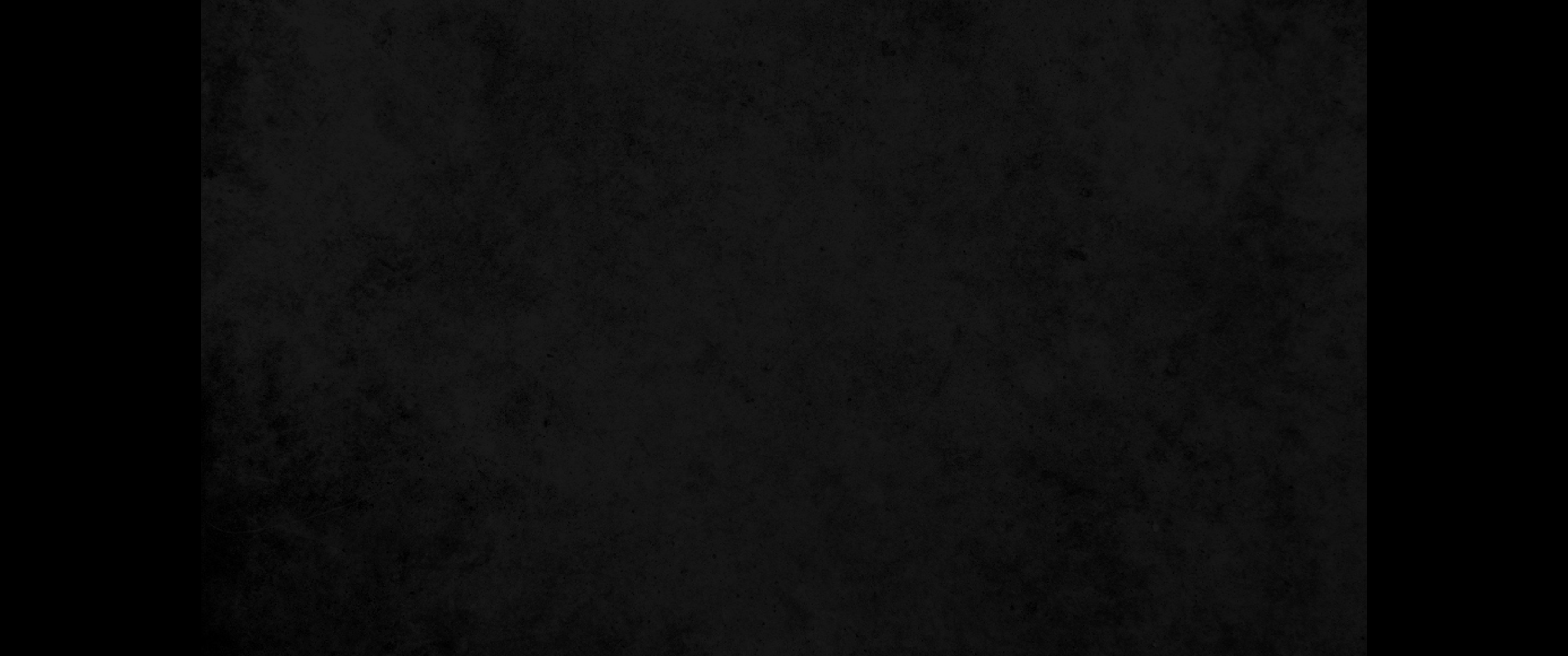 5. 아라 자손이 칠백칠십오 명이요5. of Arah 775
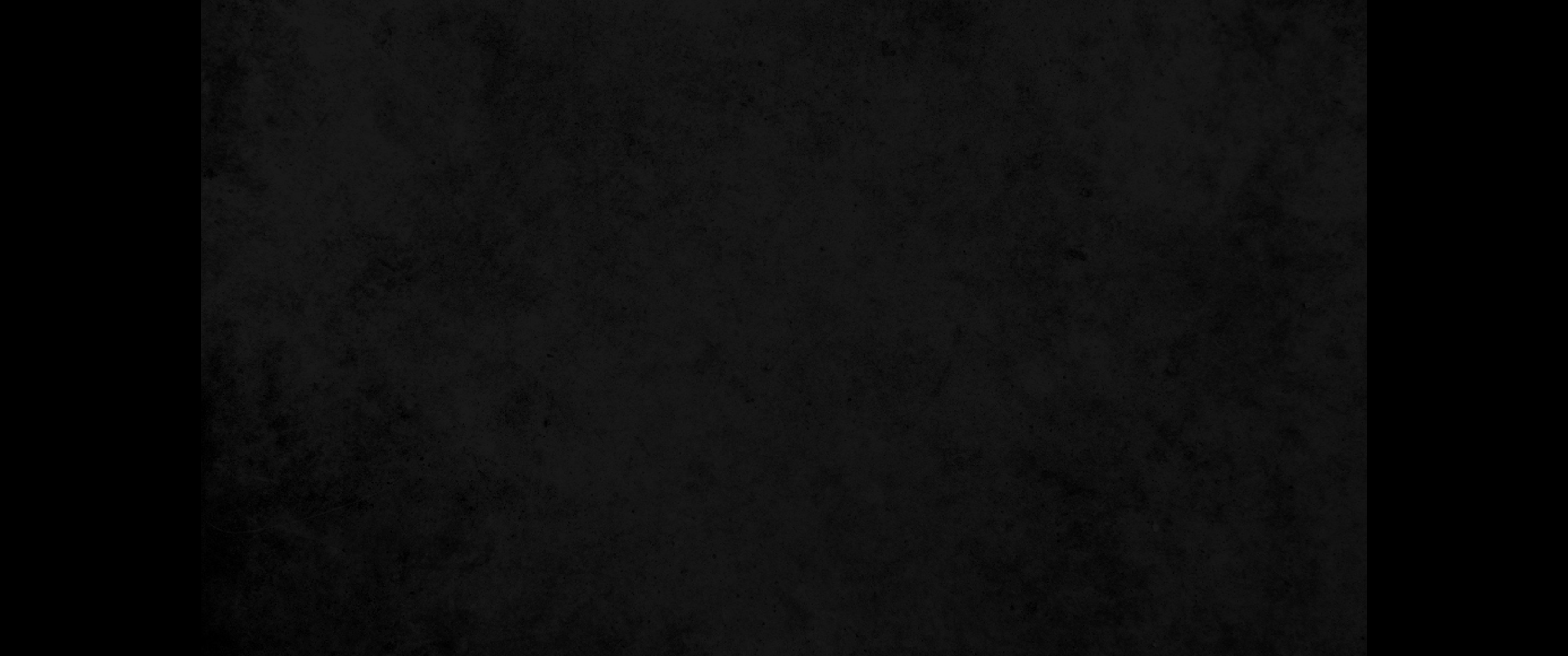 6. 바핫모압 자손 곧 예수아와 요압 자손이 이천팔백십이 명이요6. of Pahath-Moab (through the line of Jeshua and Joab) 2,812
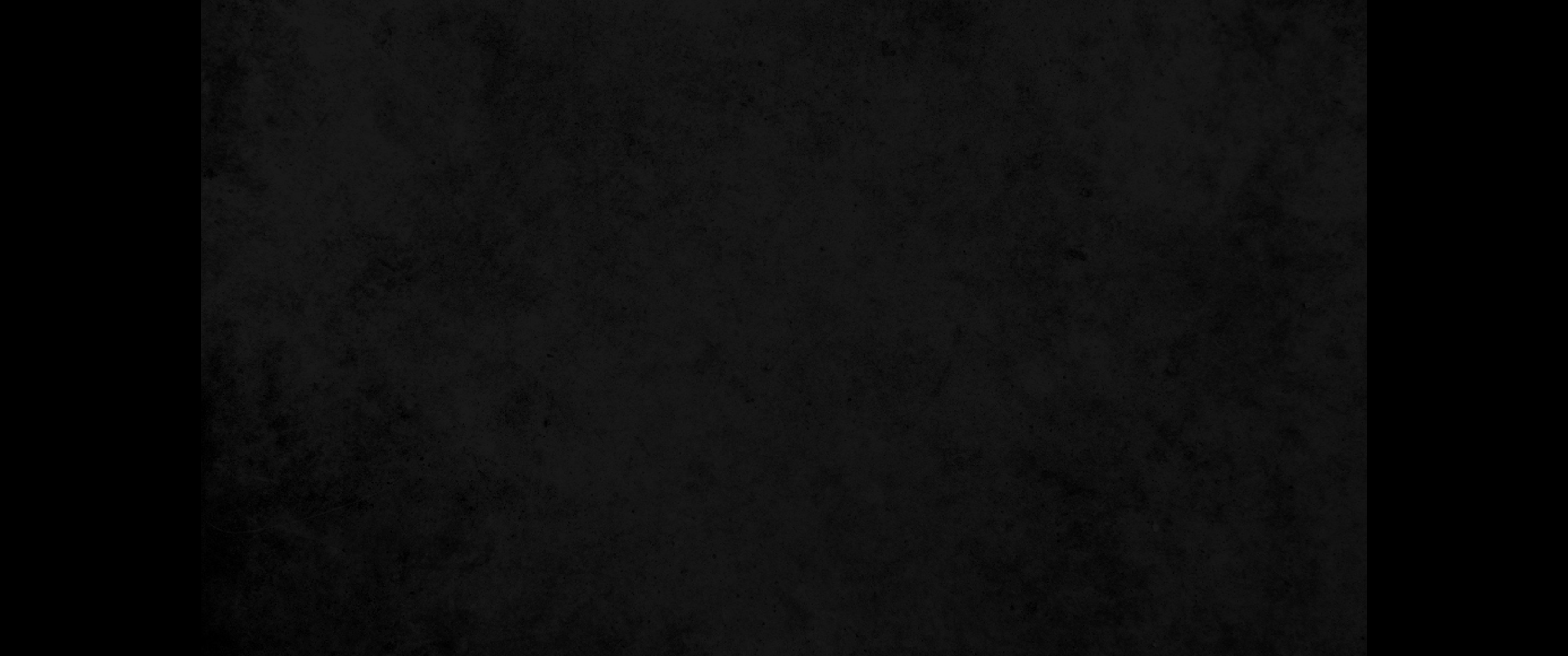 7. 엘람 자손이 천이백오십사 명이요7. of Elam 1,254
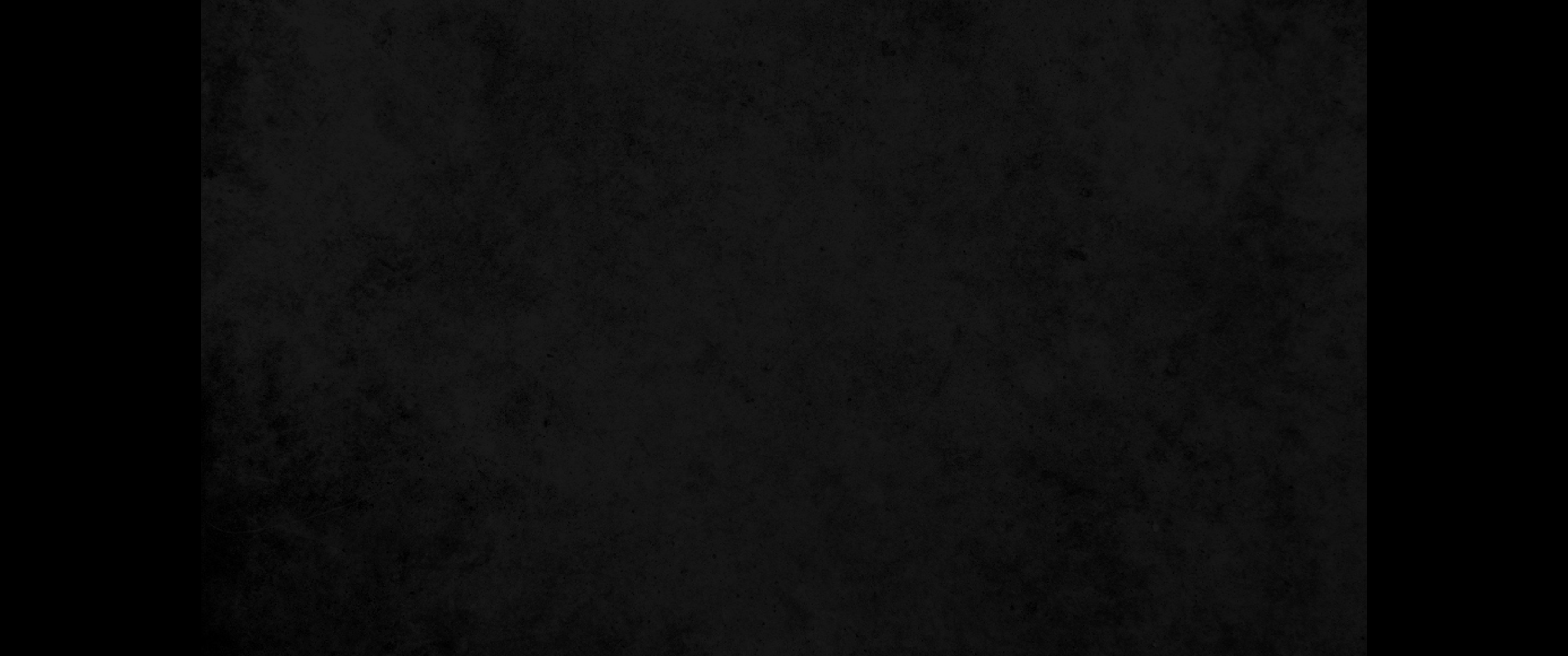 8. 삿두 자손이 구백사십오 명이요8. of Zattu 945
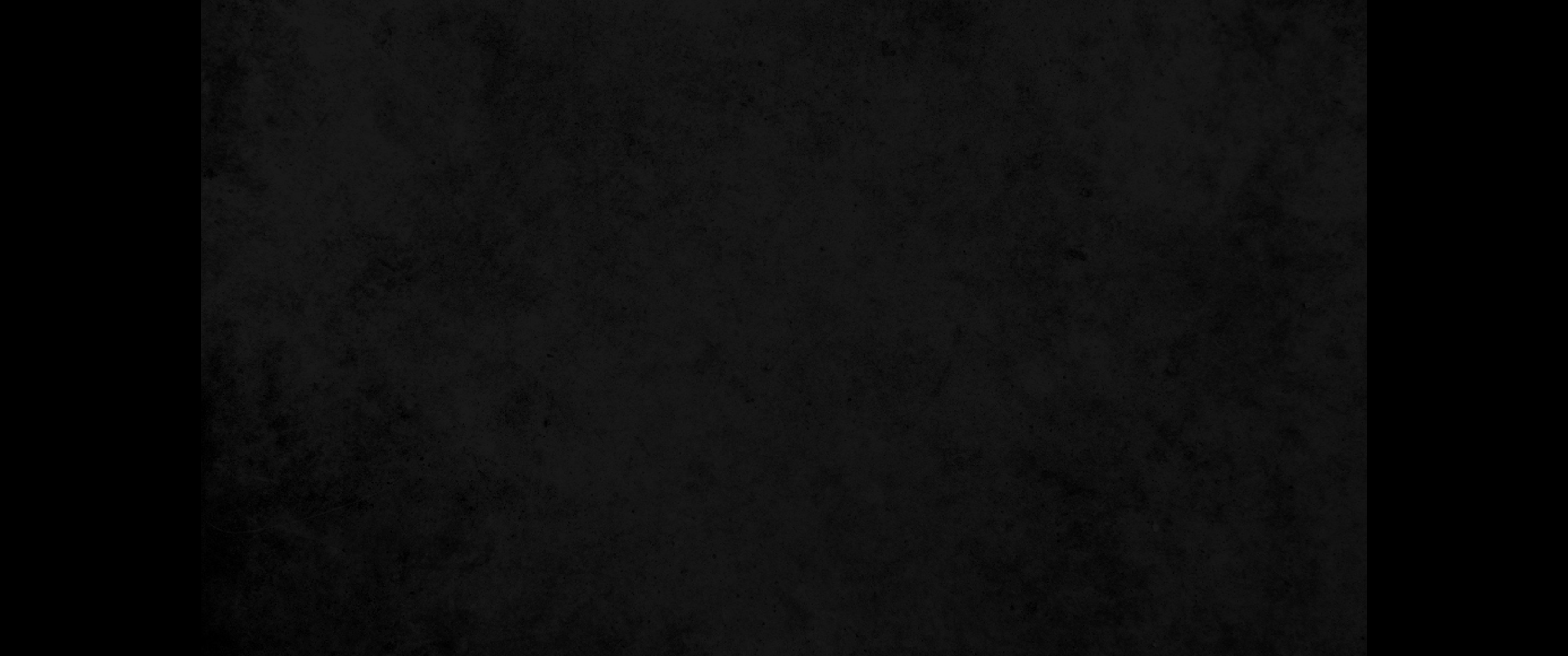 9. 삭개 자손이 칠백육십 명이요9. of Zaccai 760
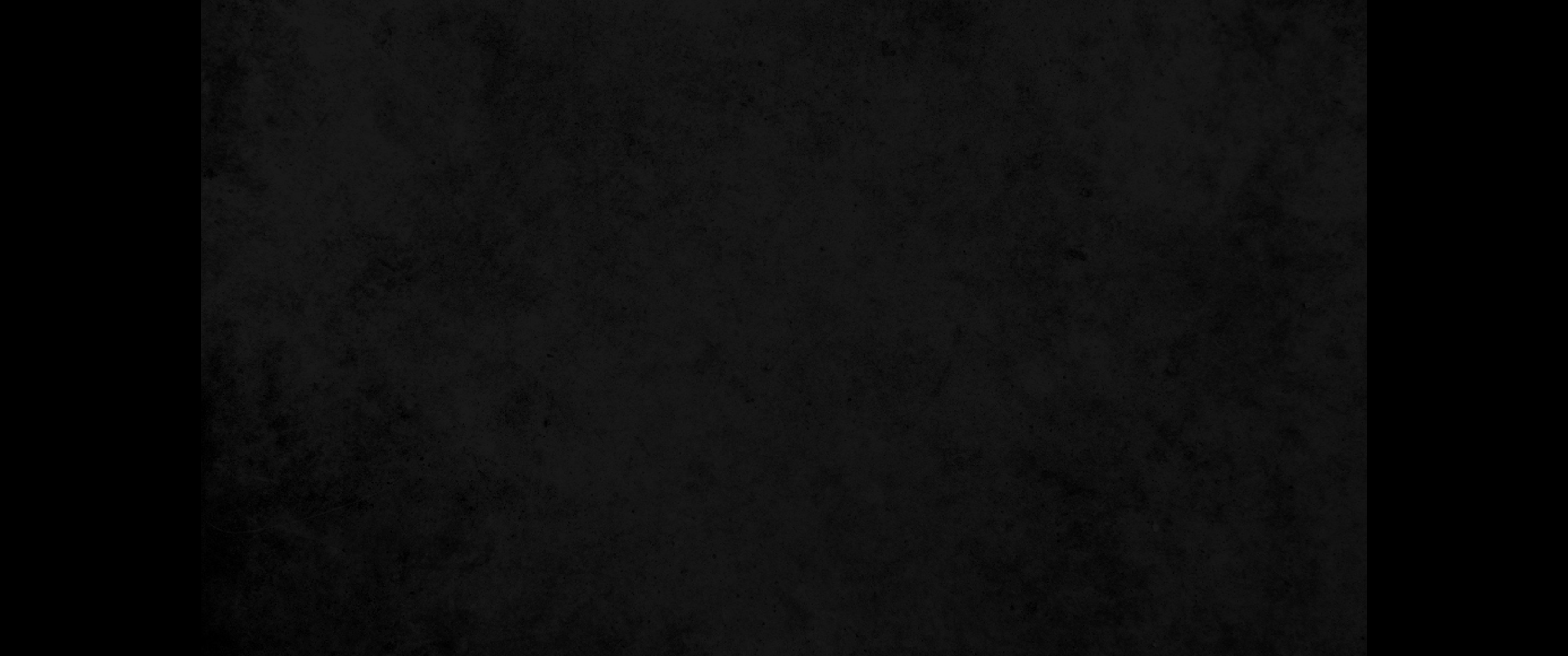 10. 바니 자손이 육백사십이 명이요10. of Bani 642
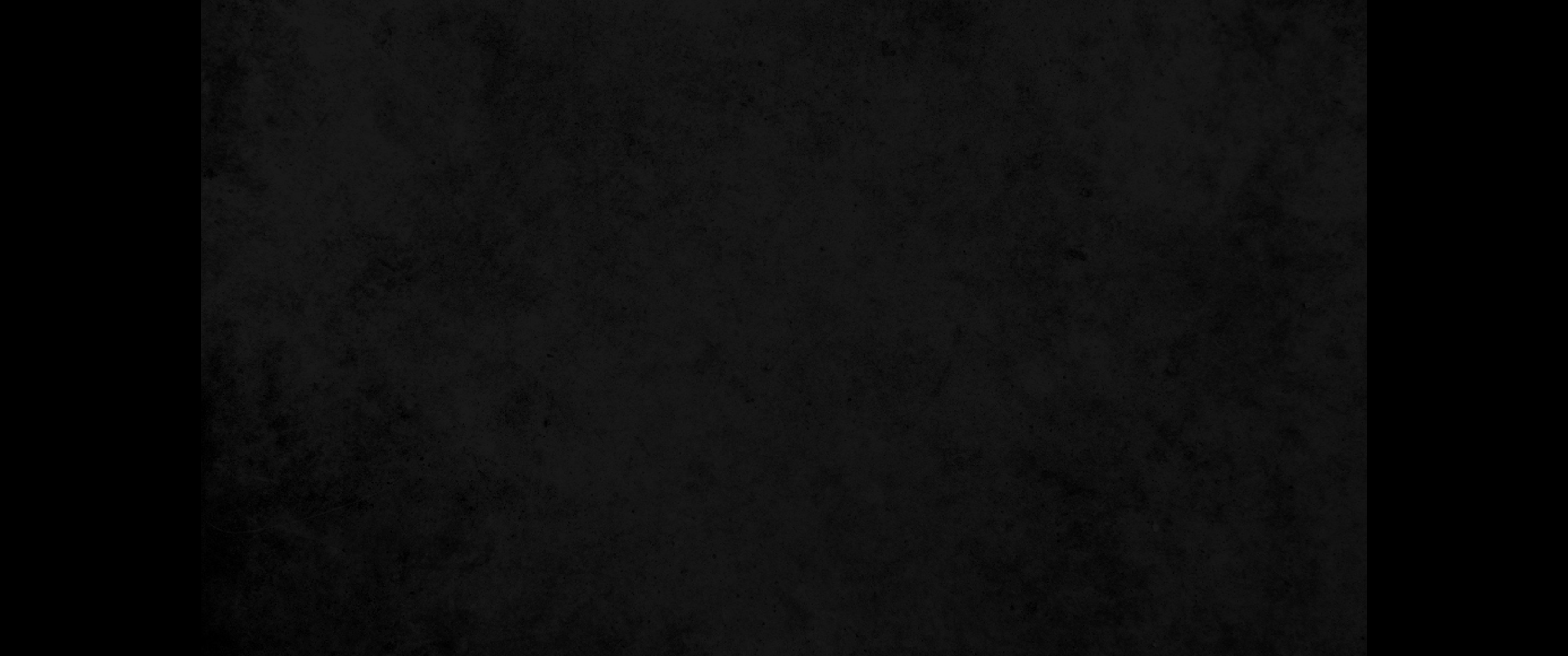 11. 브배 자손이 육백이십삼 명이요11. of Bebai 623
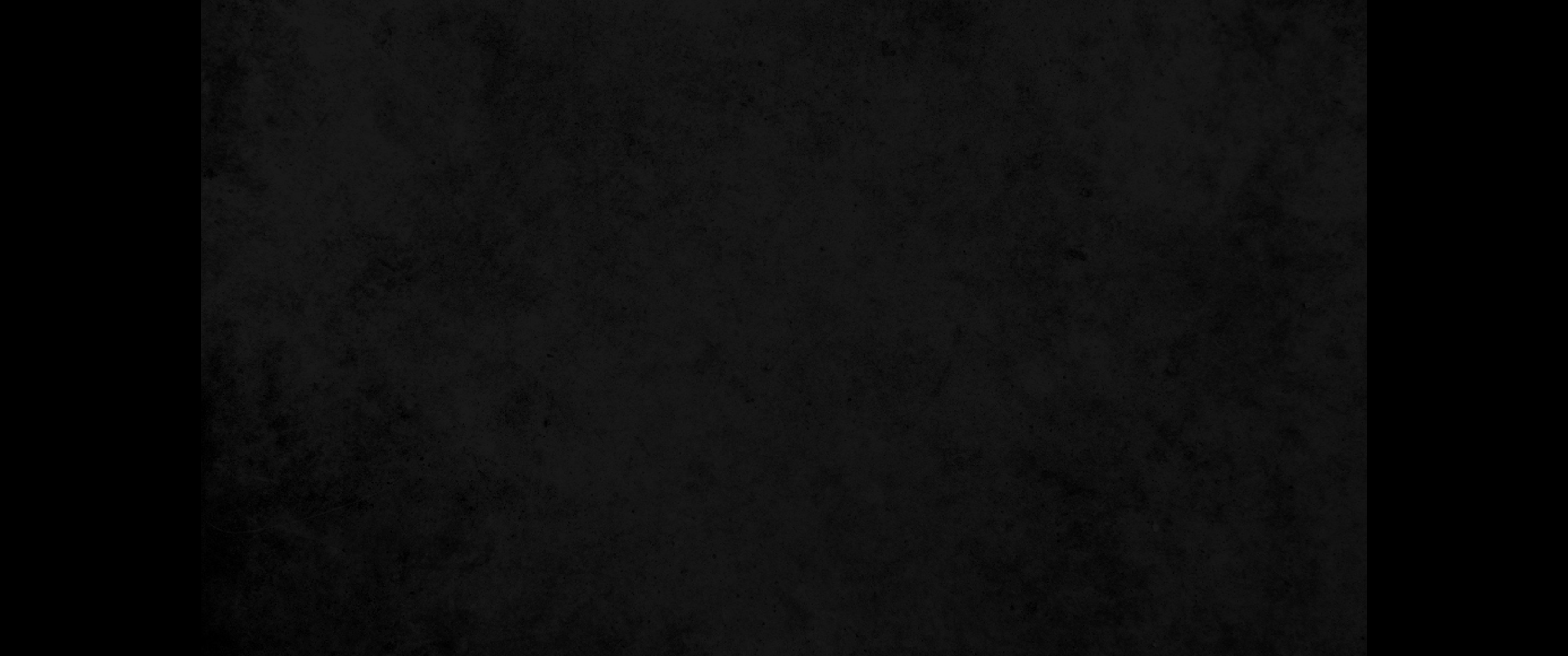 12. 아스갓 자손이 천이백이십이 명이요12. of Azgad 1,222
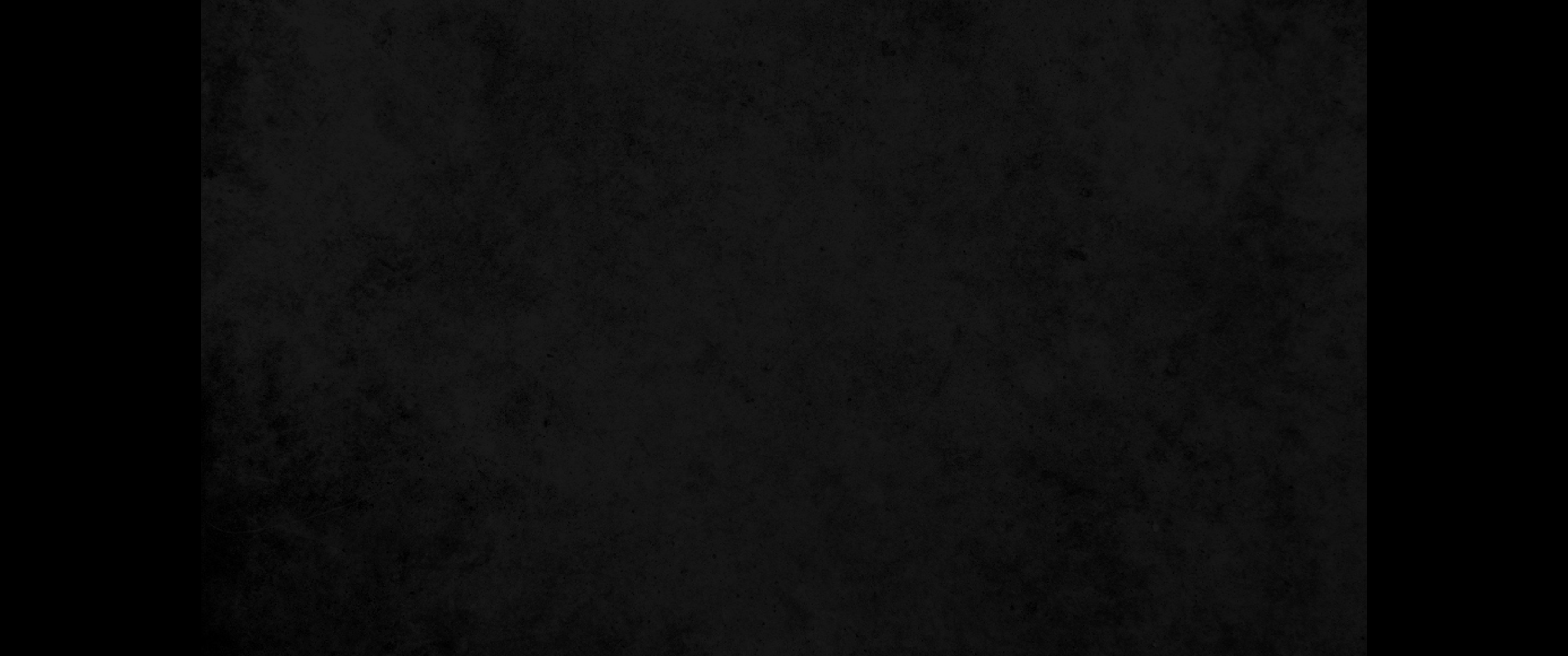 13. 아도니감 자손이 육백육십육 명이요13. of Adonikam 666
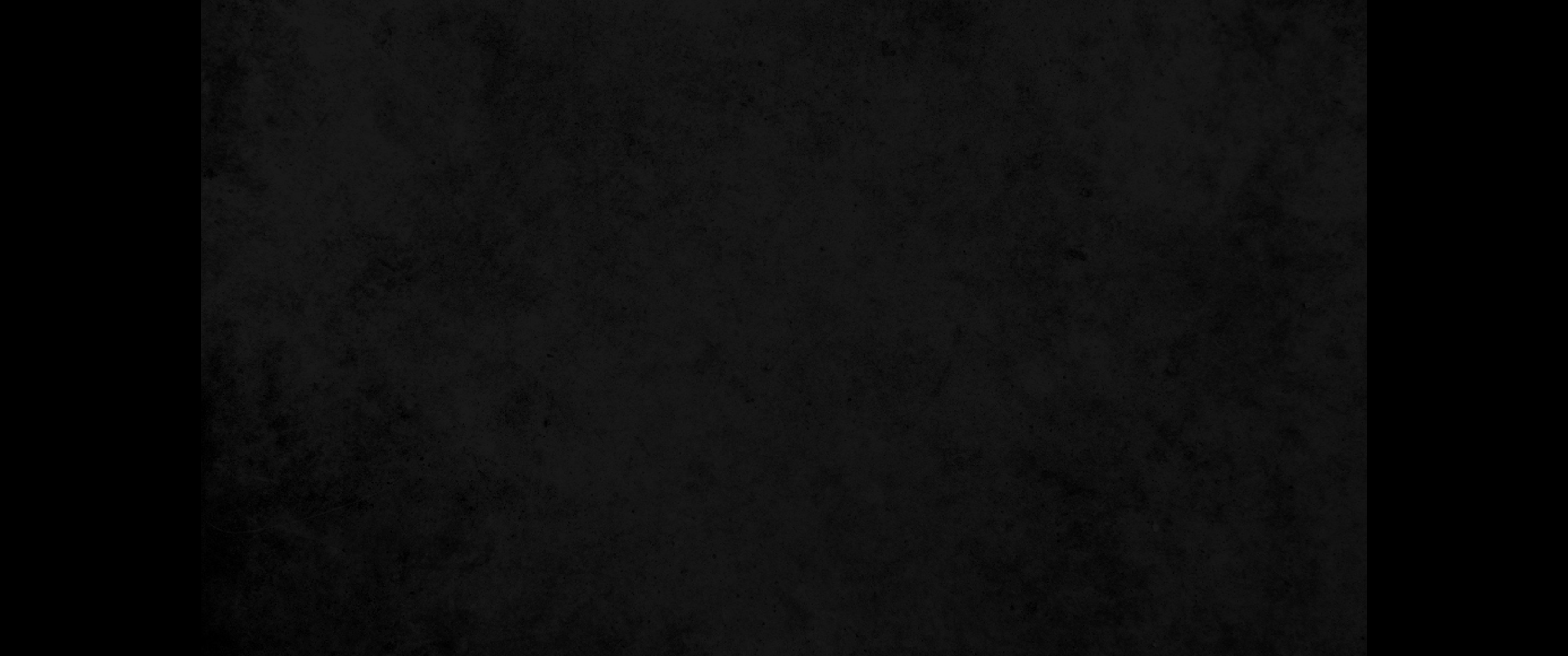 14. 비그왜 자손이 이천오십육 명이요14. of Bigvai 2,056
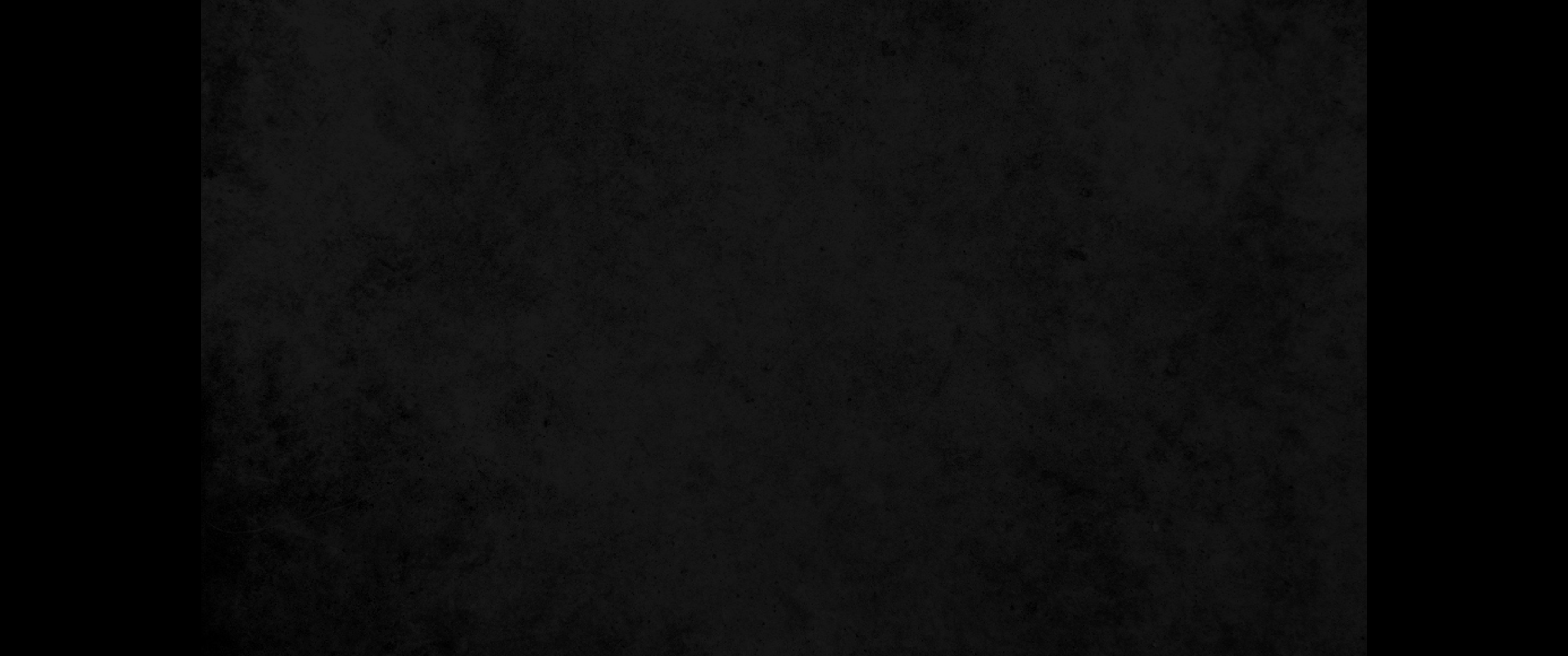 15. 아딘 자손이 사백오십사 명이요15. of Adin 454
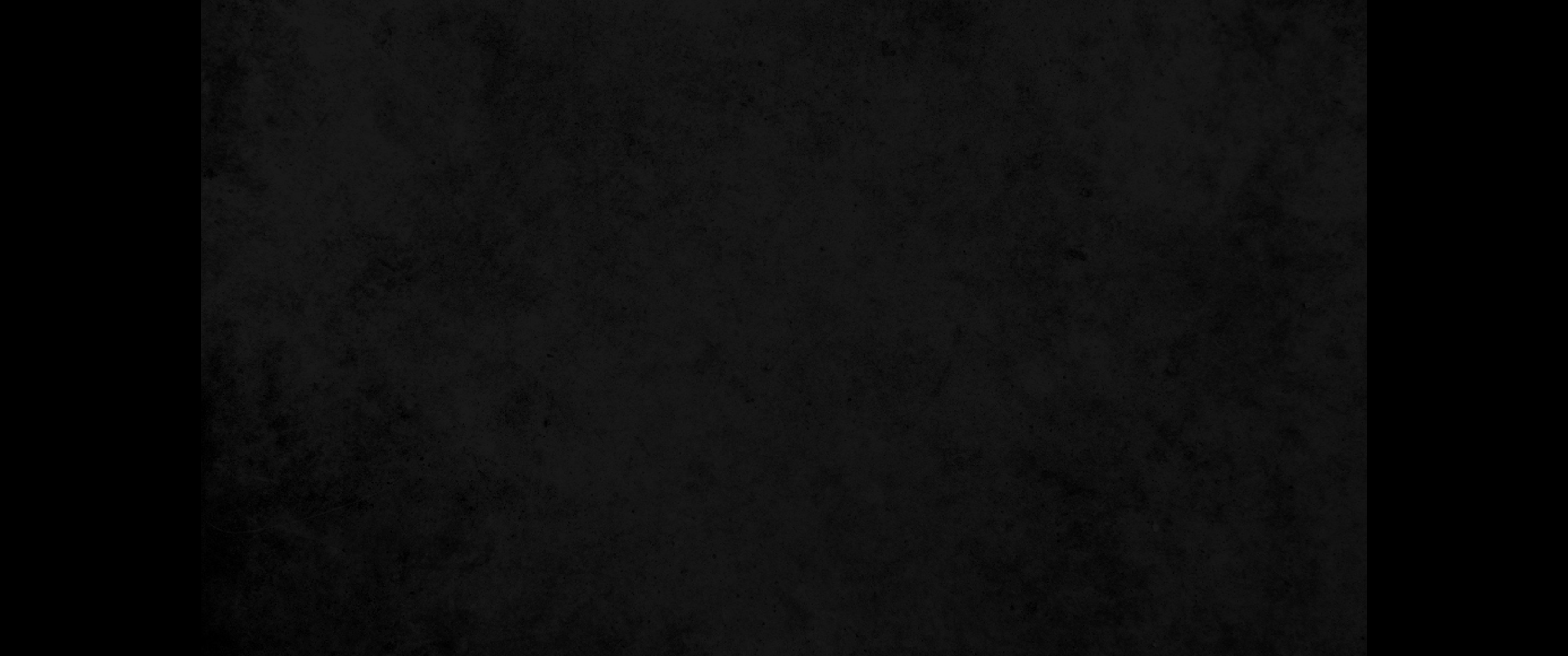 16. 아델 자손 곧 히스기야 자손이 구십팔 명이요16. of Ater (through Hezekiah) 98
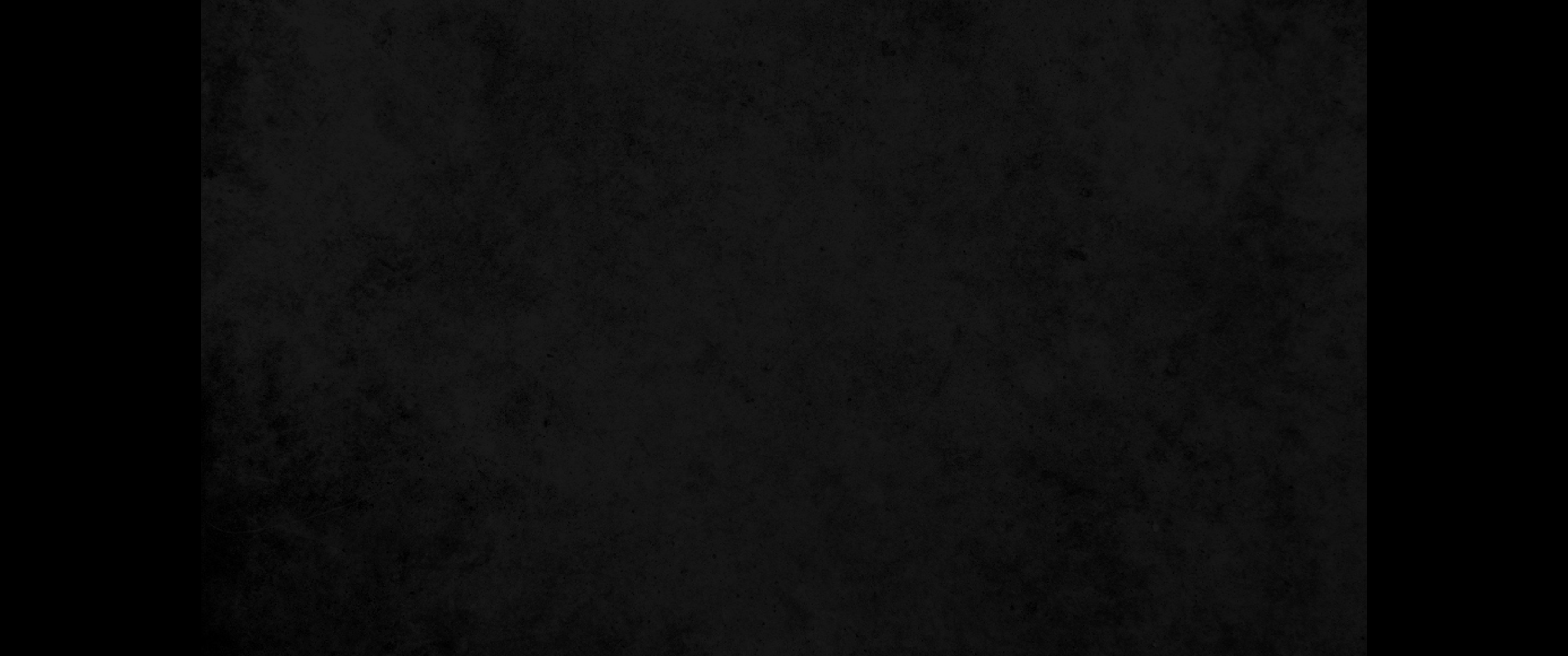 17. 베새 자손이 삼백이십삼 명이요17. of Bezai 323
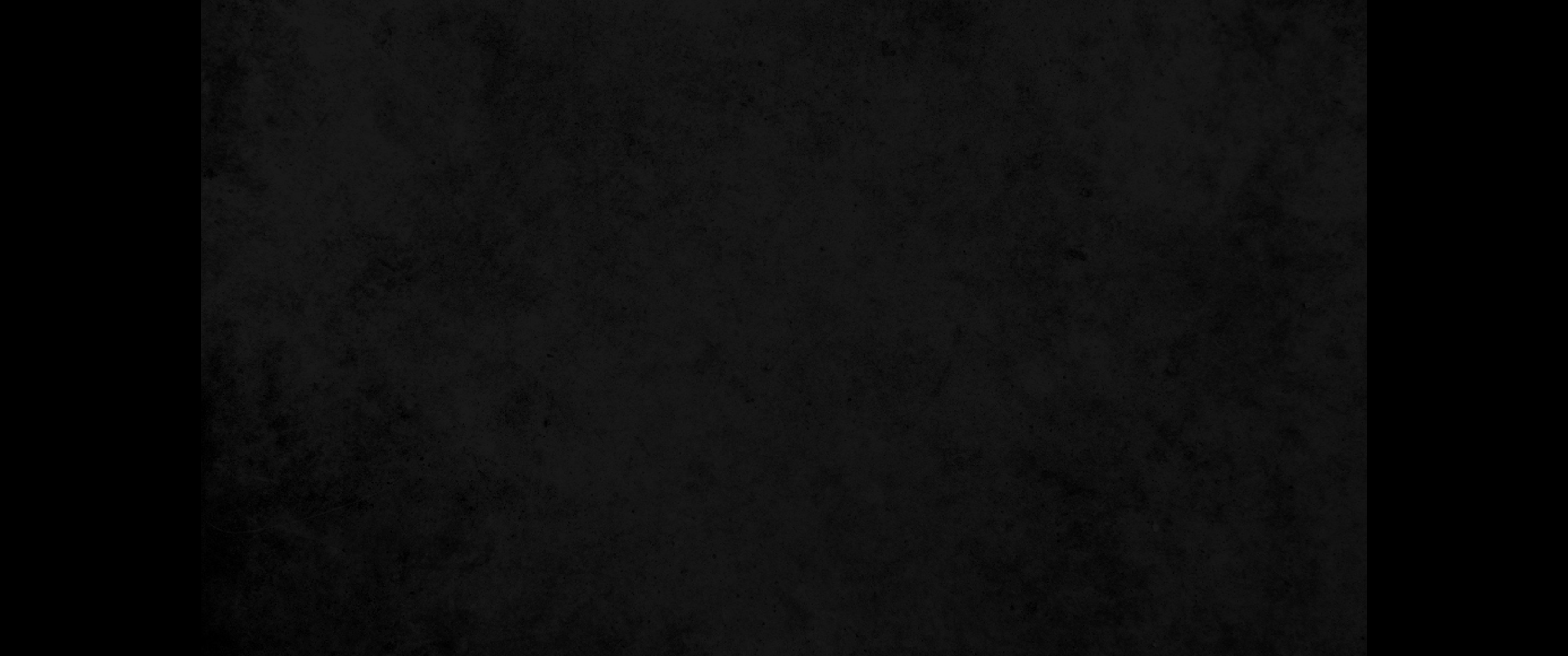 18. 요라 자손이 백십이 명이요18. of Jorah 112
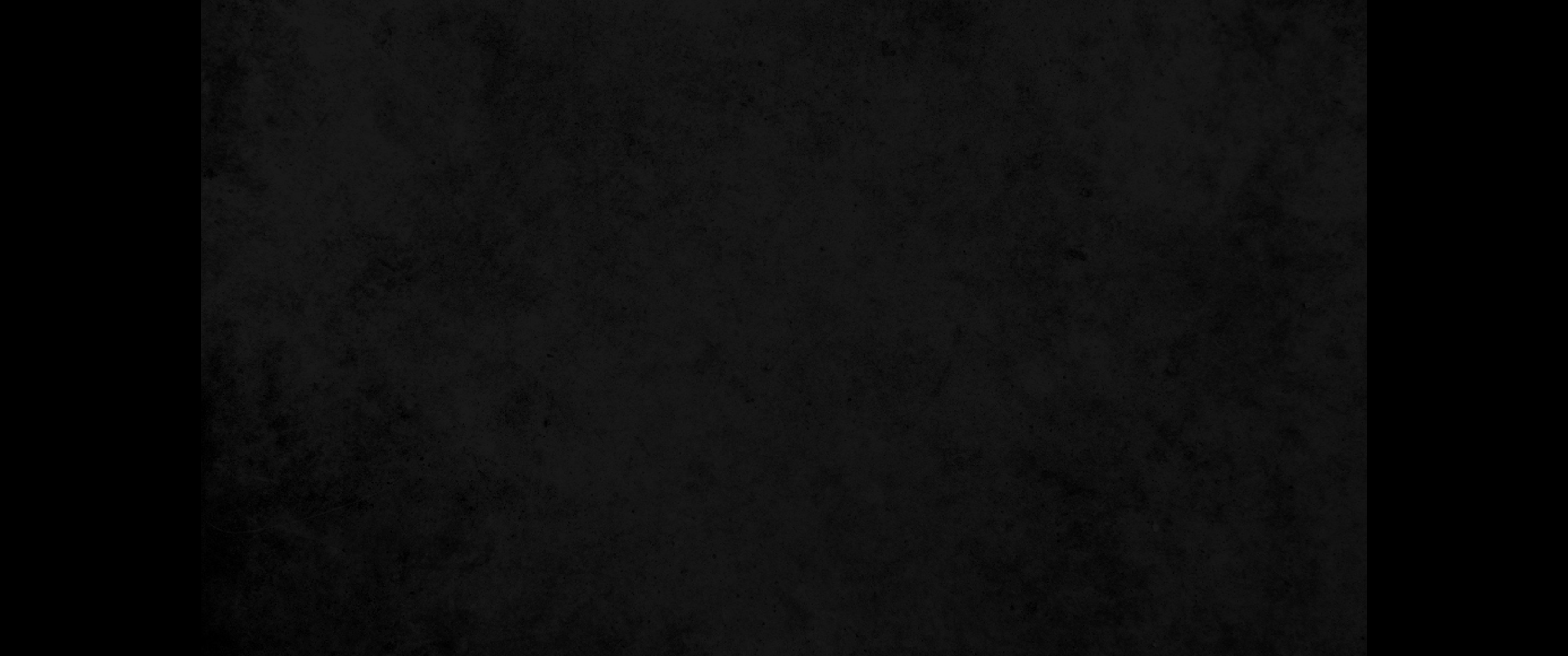 19. 하숨 자손이 이백이십삼 명이요19. of Hashum 223
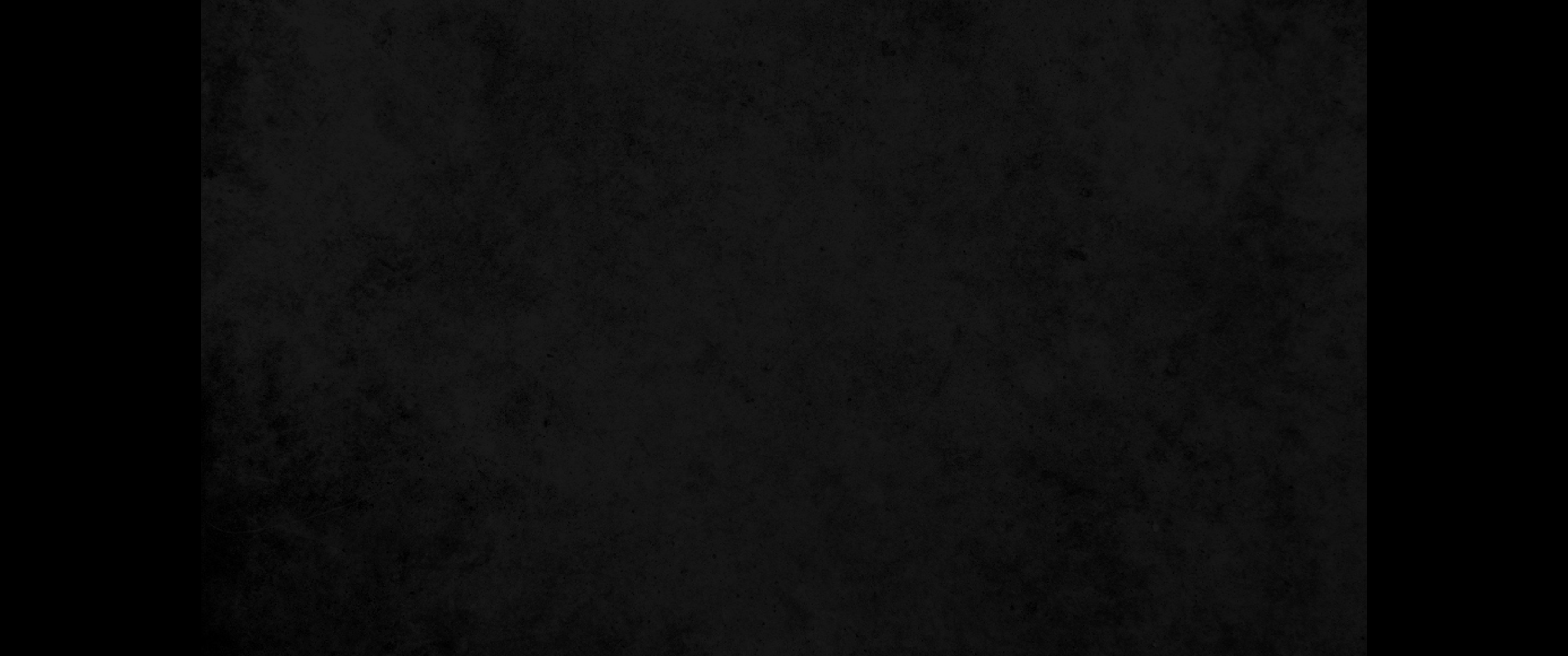 20. 깁발 자손이 구십오 명이요20. of Gibbar 95
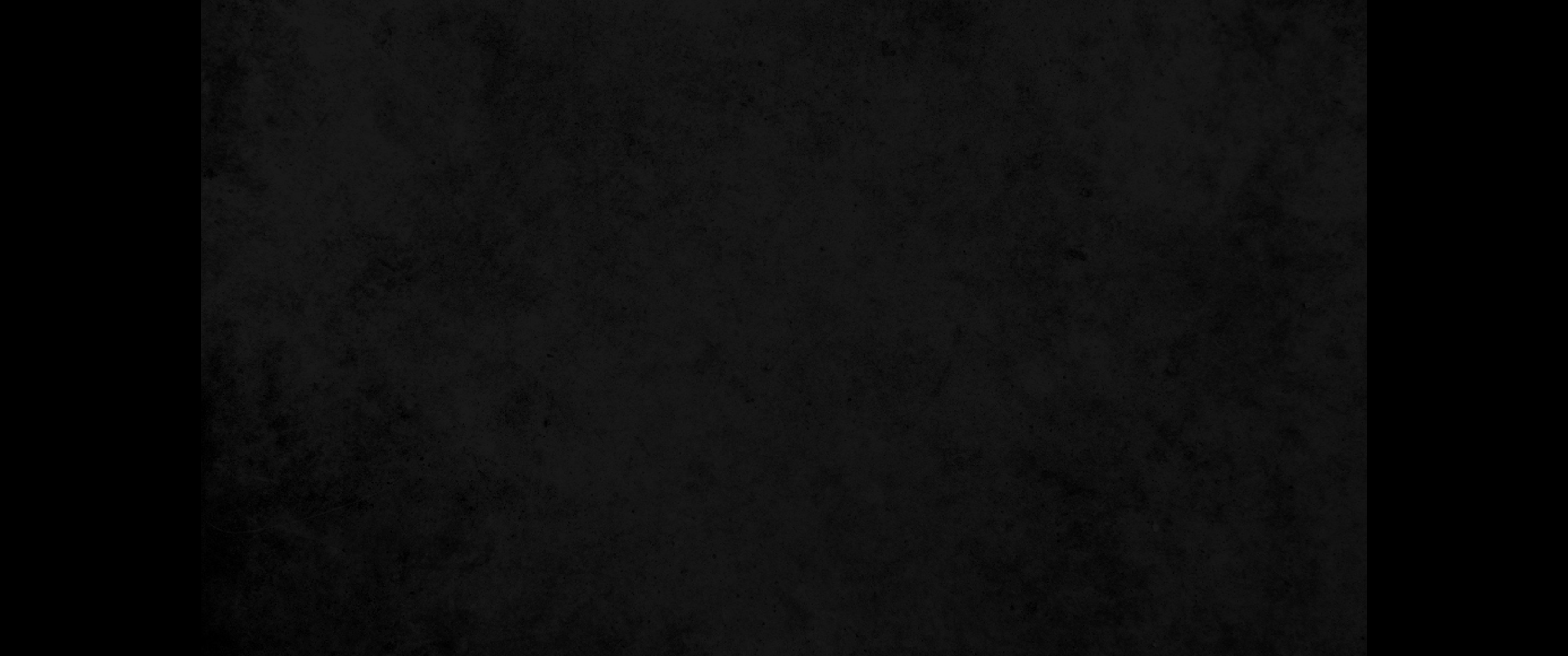 21. 베들레헴 사람이 백이십삼 명이요21. the men of Bethlehem 123
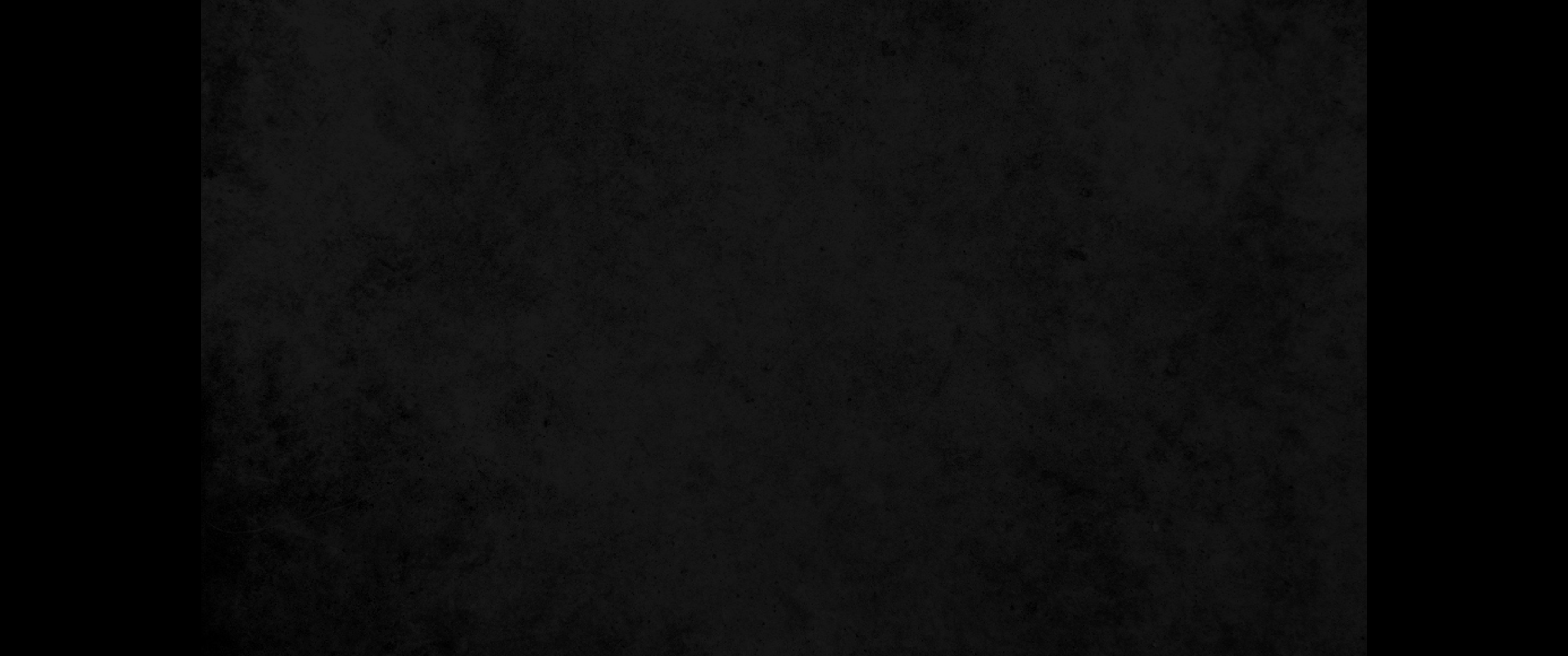 22. 느도바 사람이 오십육 명이요22. of Netophah 56
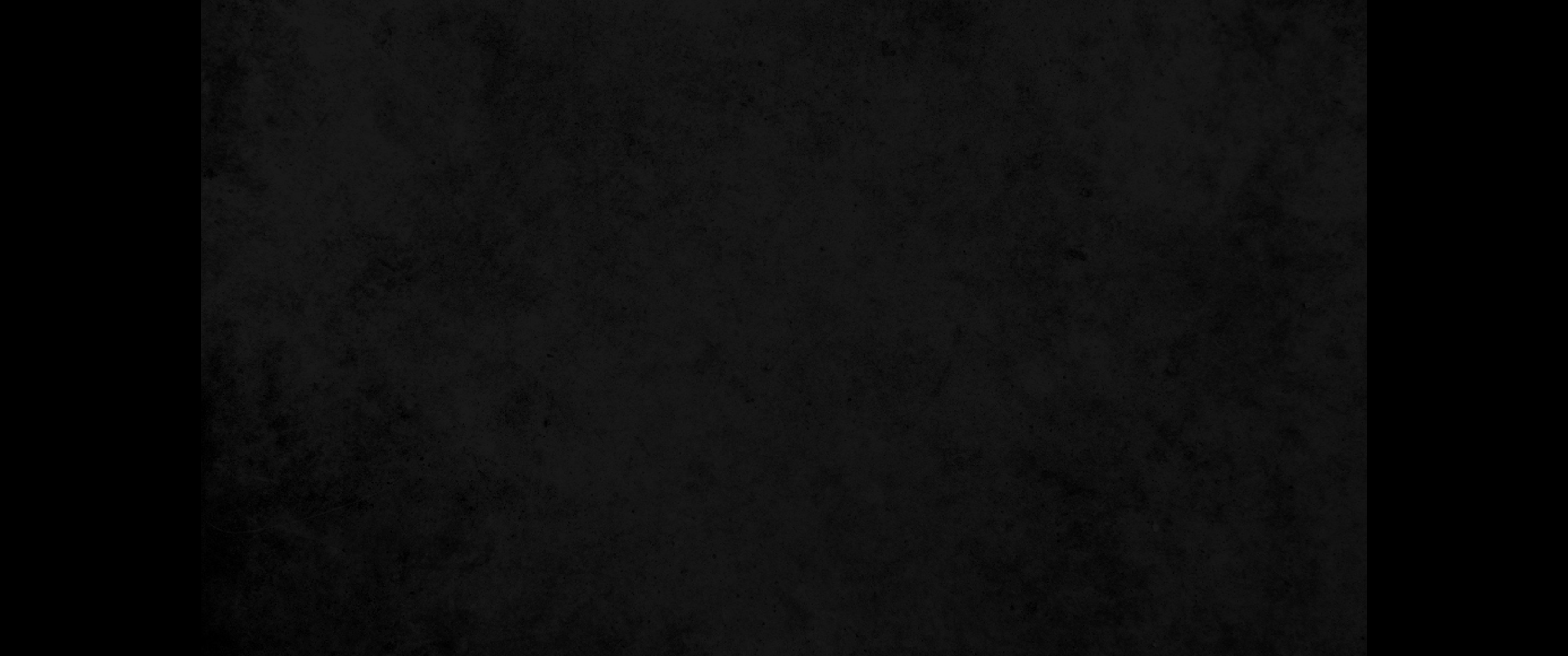 23. 아나돗 사람이 백이십팔 명이요23. of Anathoth 128
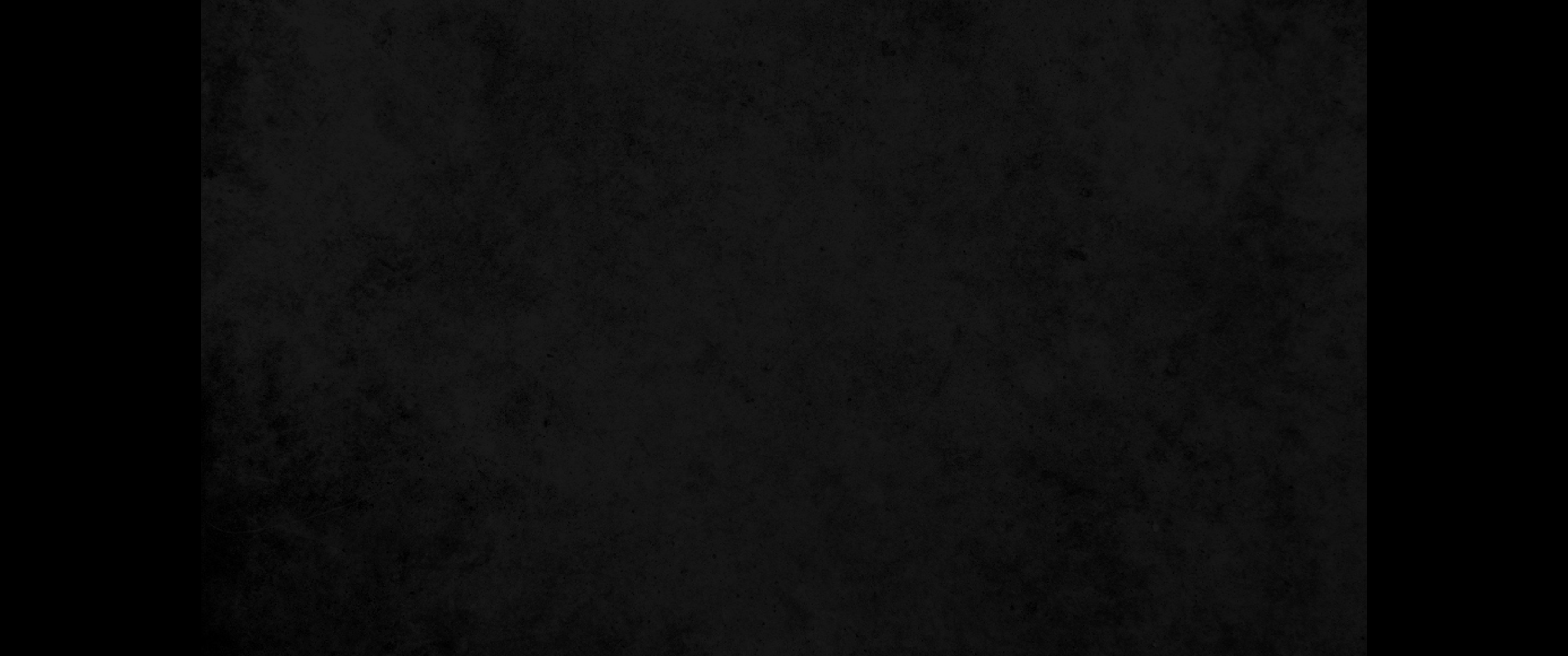 24. 아스마 자손이 사십이 명이요24. of Azmaveth 42
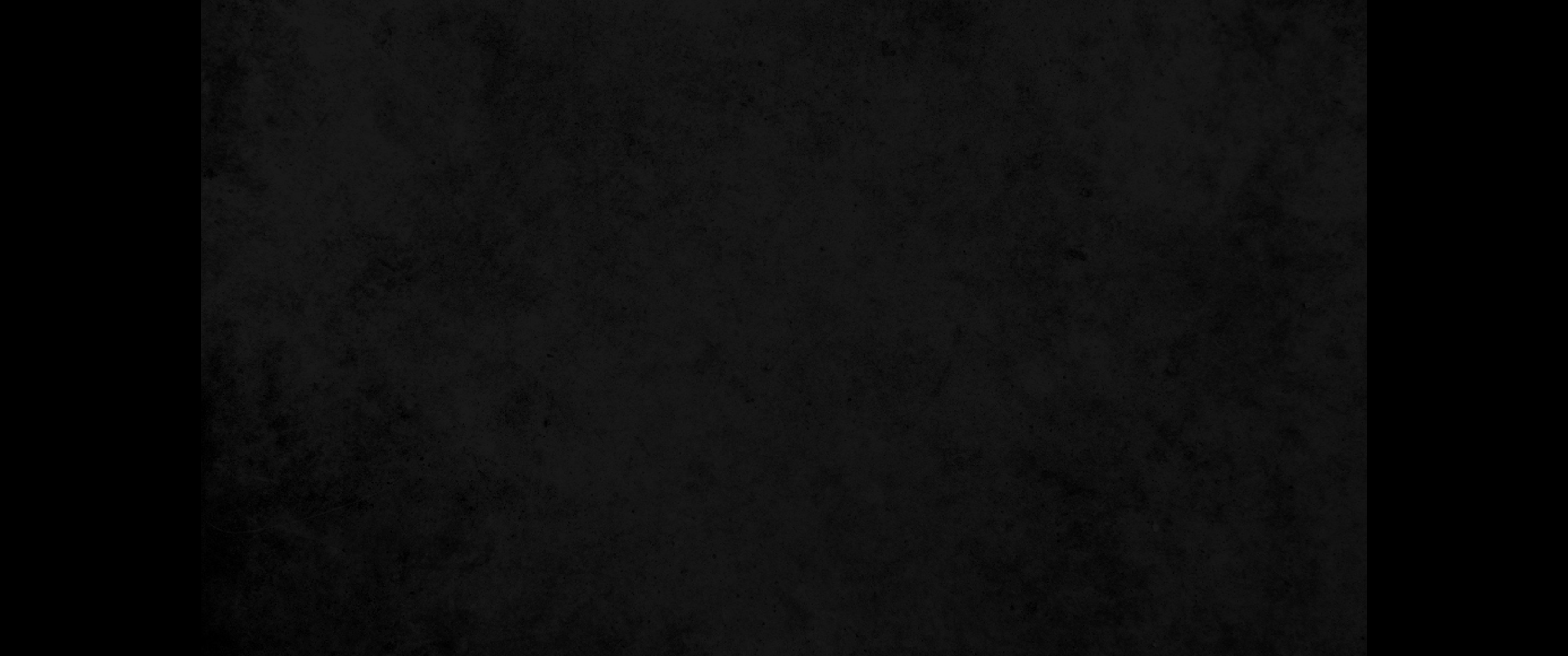 25. 기랴다림과 그비라와 브에롯 자손이 칠백사십삼 명이요25. of Kiriath Jearim, Kephirah and Beeroth 743
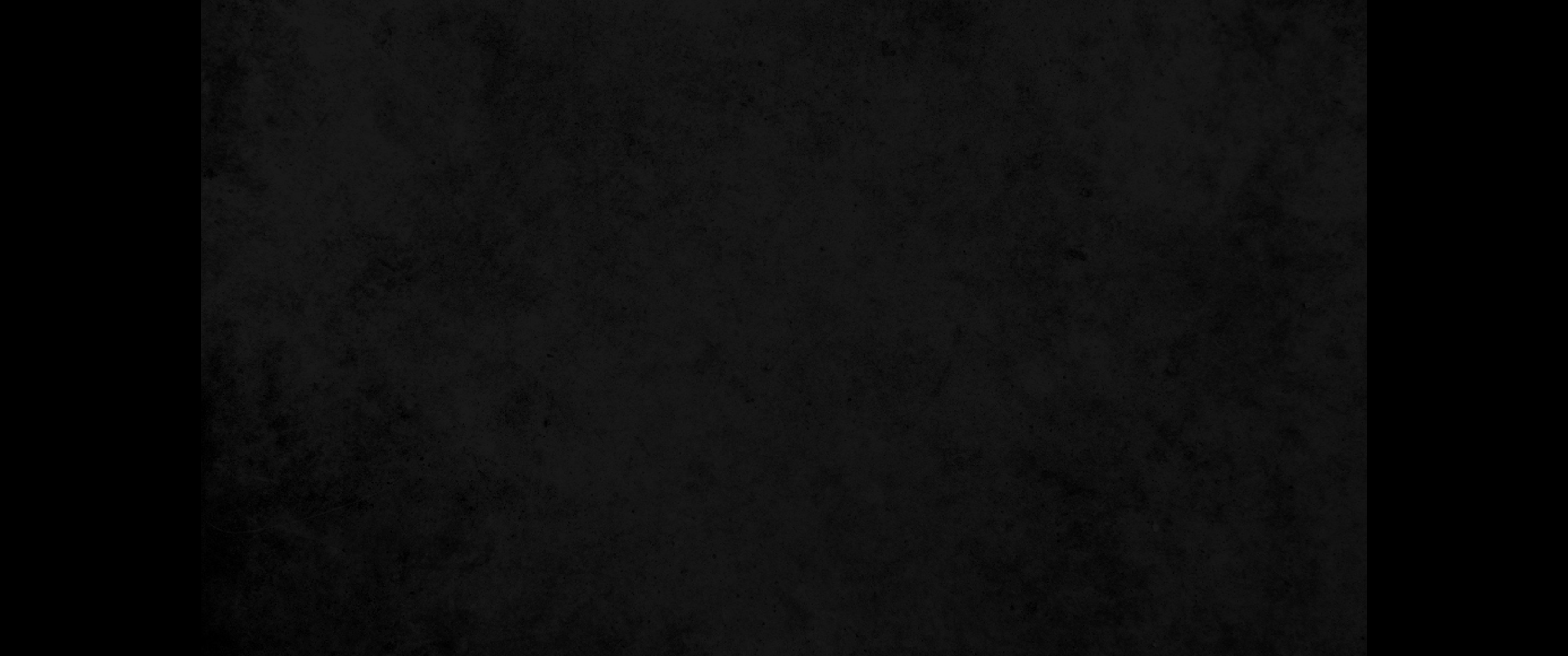 26. 라마와 게바 자손이 육백이십일 명이요26. of Ramah and Geba 621
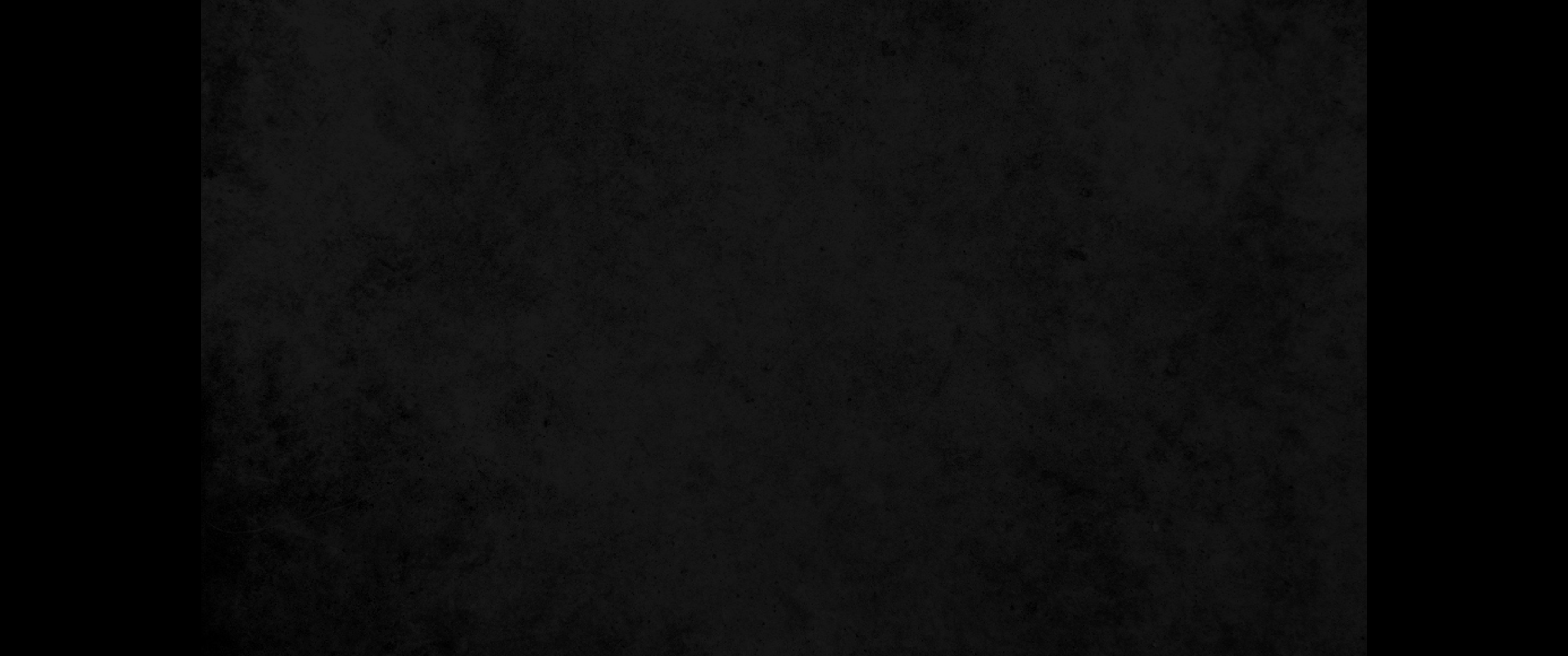 27. 믹마스 사람이 백이십이 명이요27. of Micmash 122
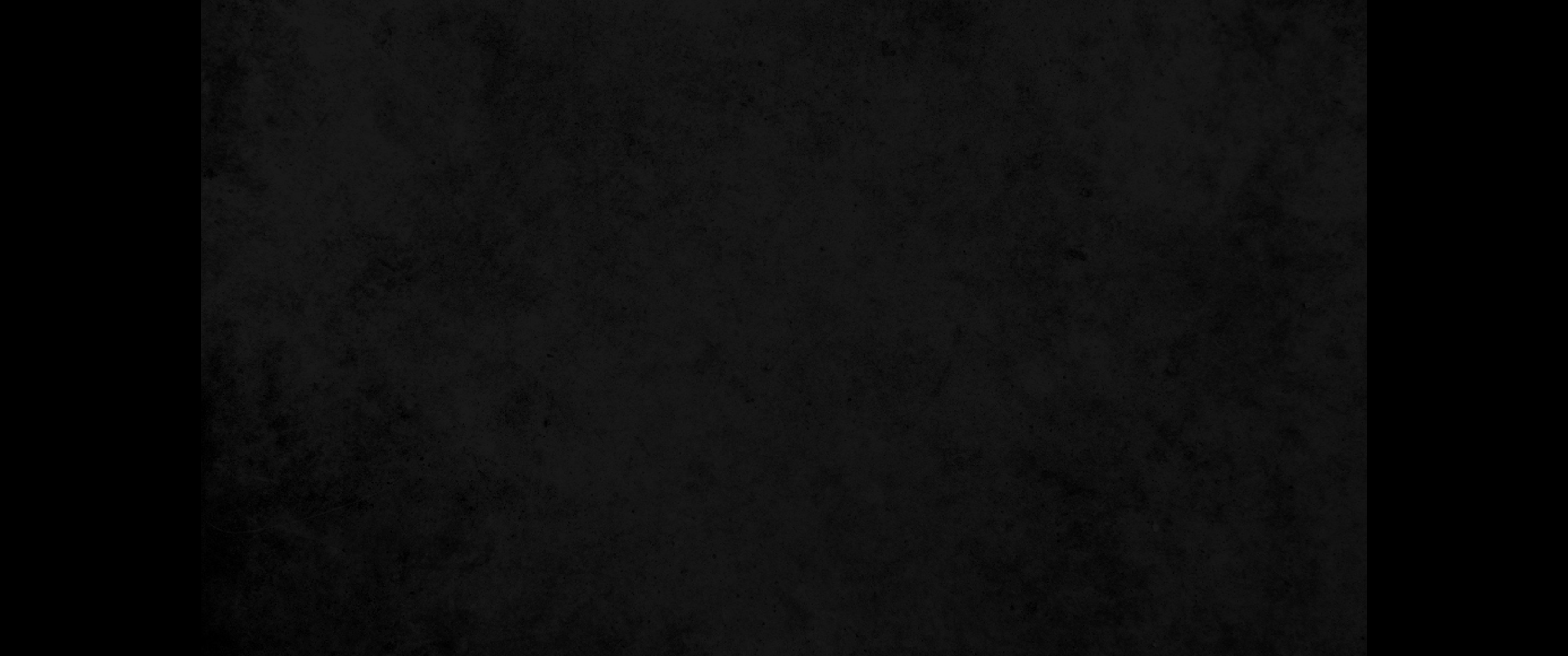 28. 벧엘과 아이 사람이 이백이십삼 명이요28. of Bethel and Ai 223
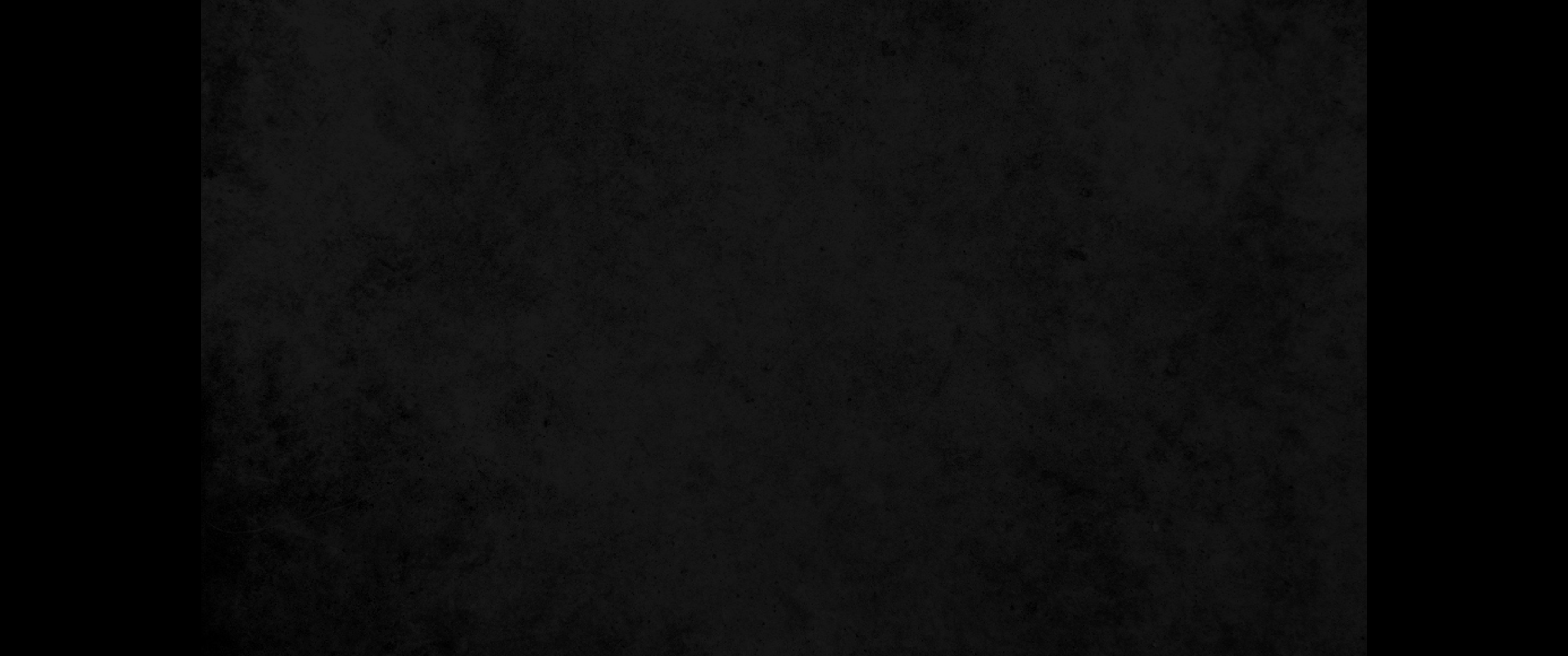 29. 느보 자손이 오십이 명이요29. of Nebo 52
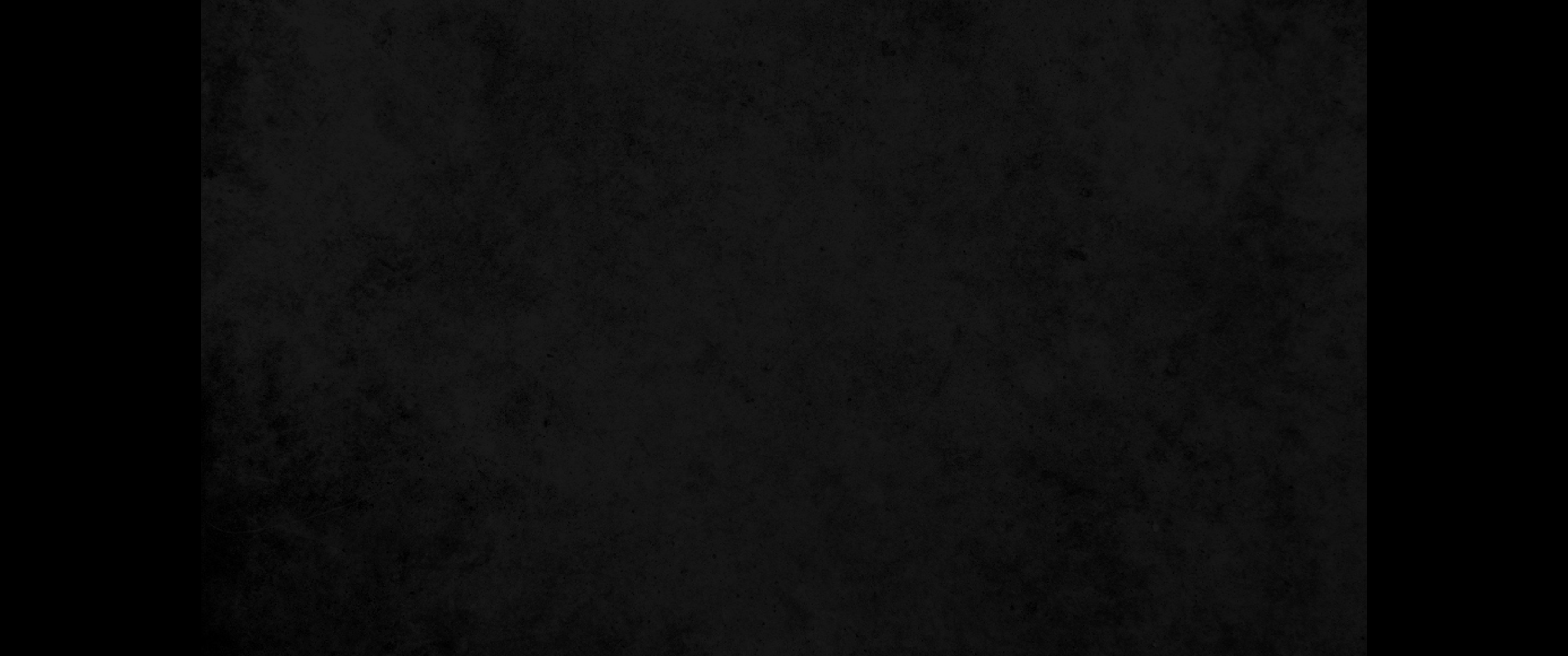 30. 막비스 자손이 백오십육 명이요30. of Magbish 156
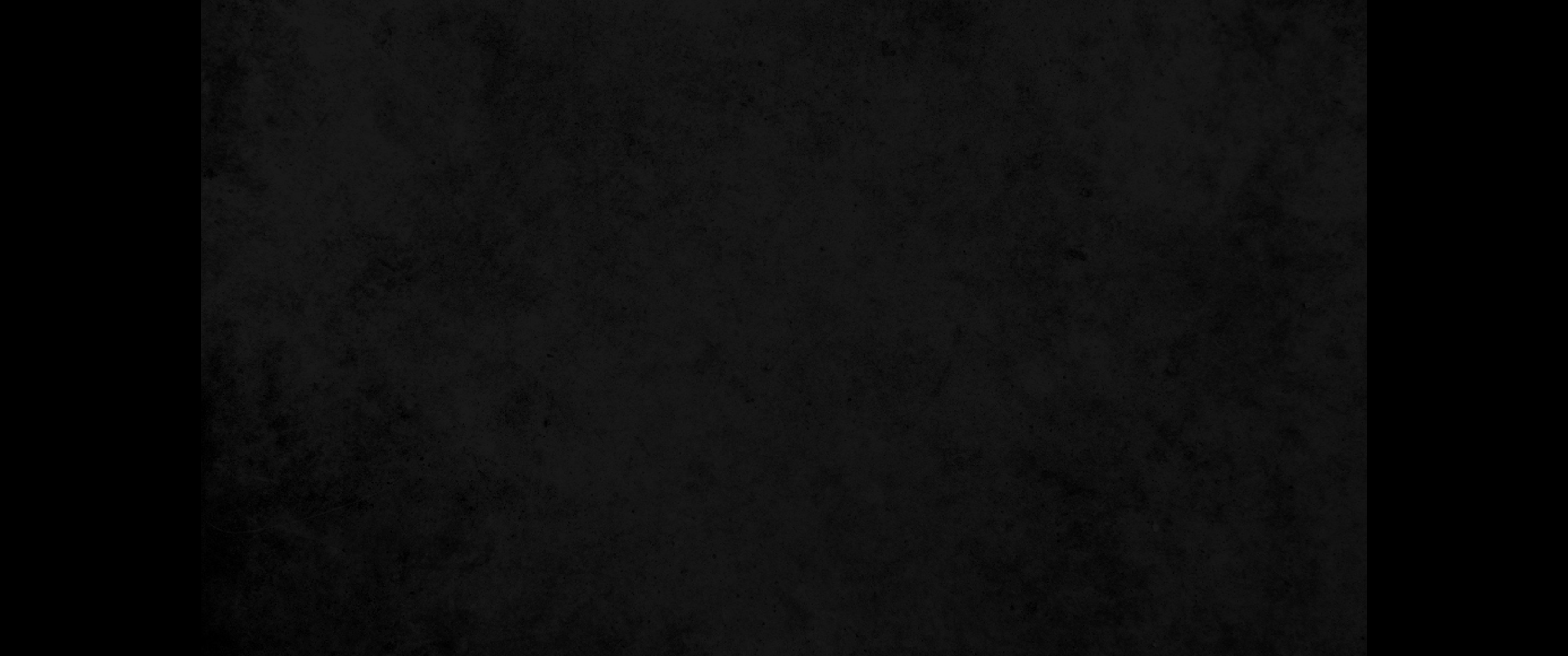 31. 다른 엘람 자손이 천이백오십사 명이요31. of the other Elam 1,254
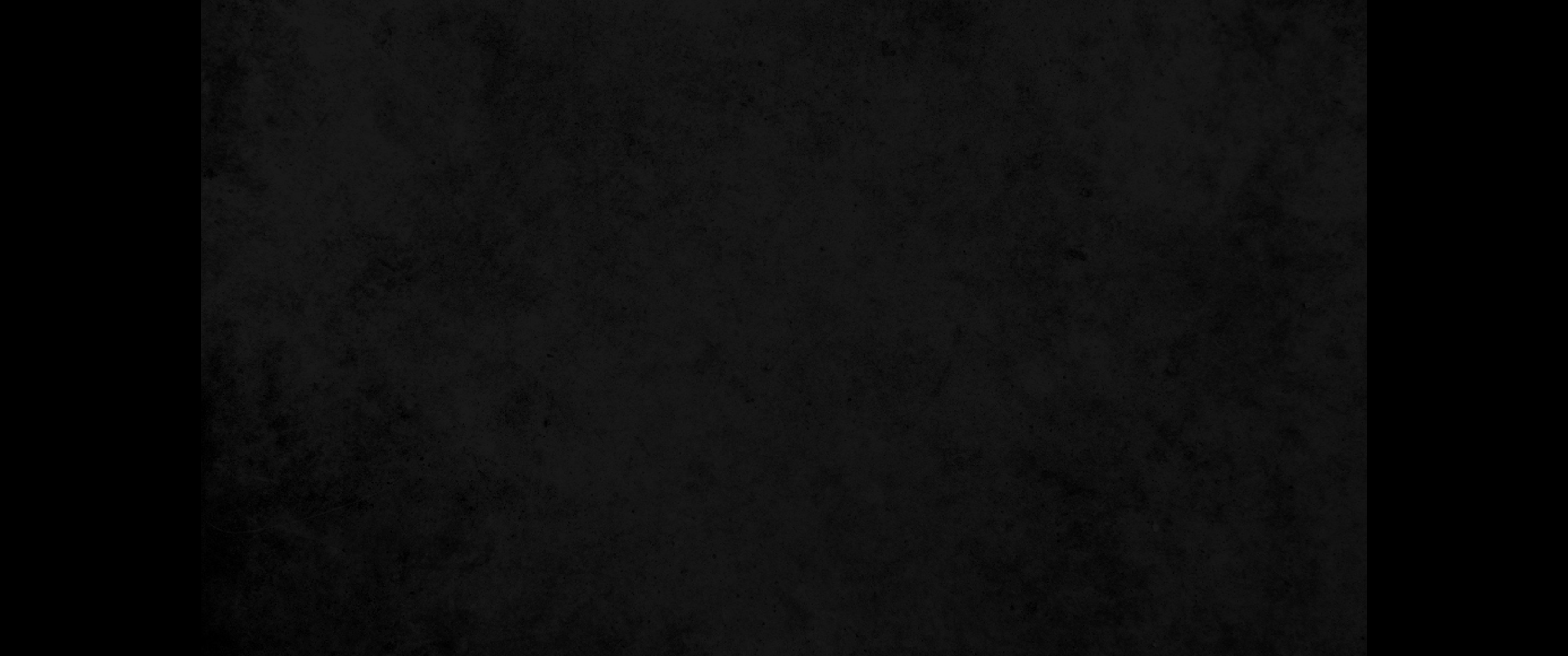 32. 하림 자손이 삼백이십 명이요32. of Harim 320
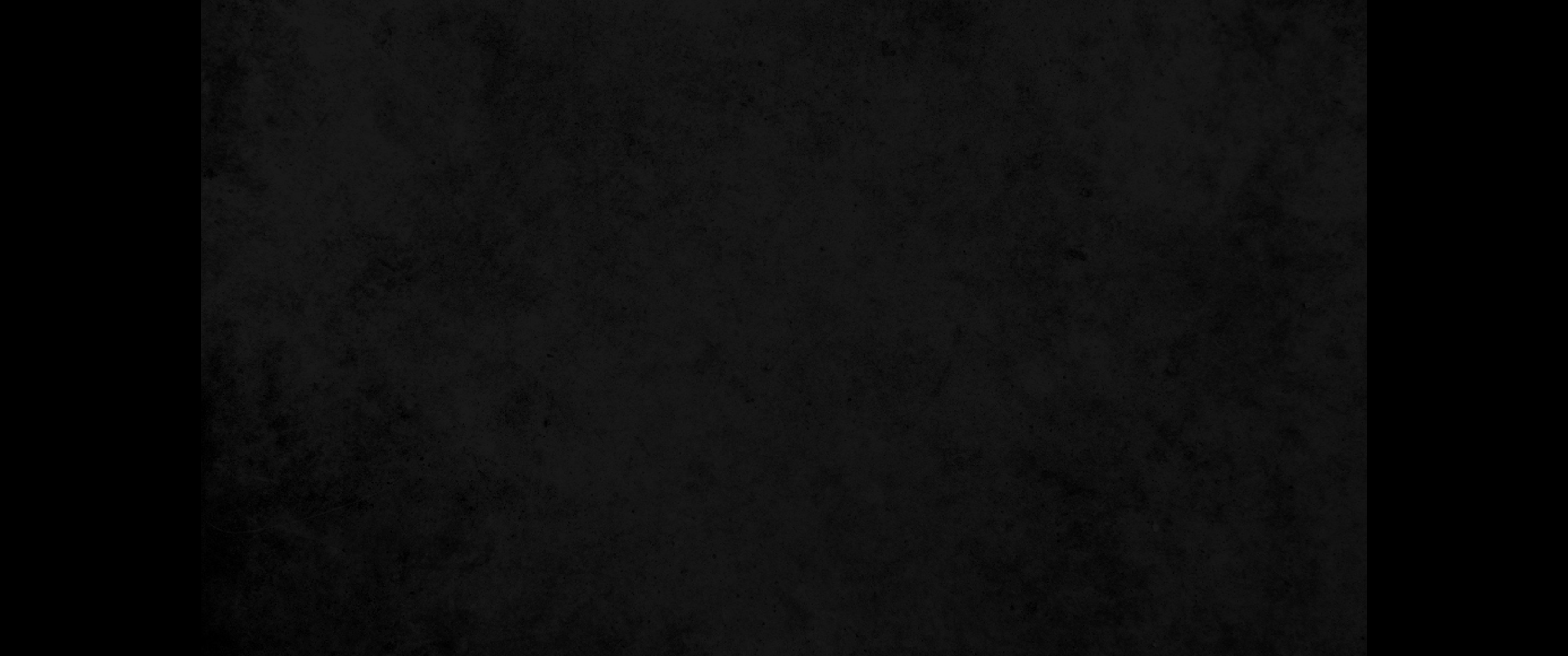 33. 로드와 하딧과 오노 자손이 칠백이십오 명이요33. of Lod, Hadid and Ono 725
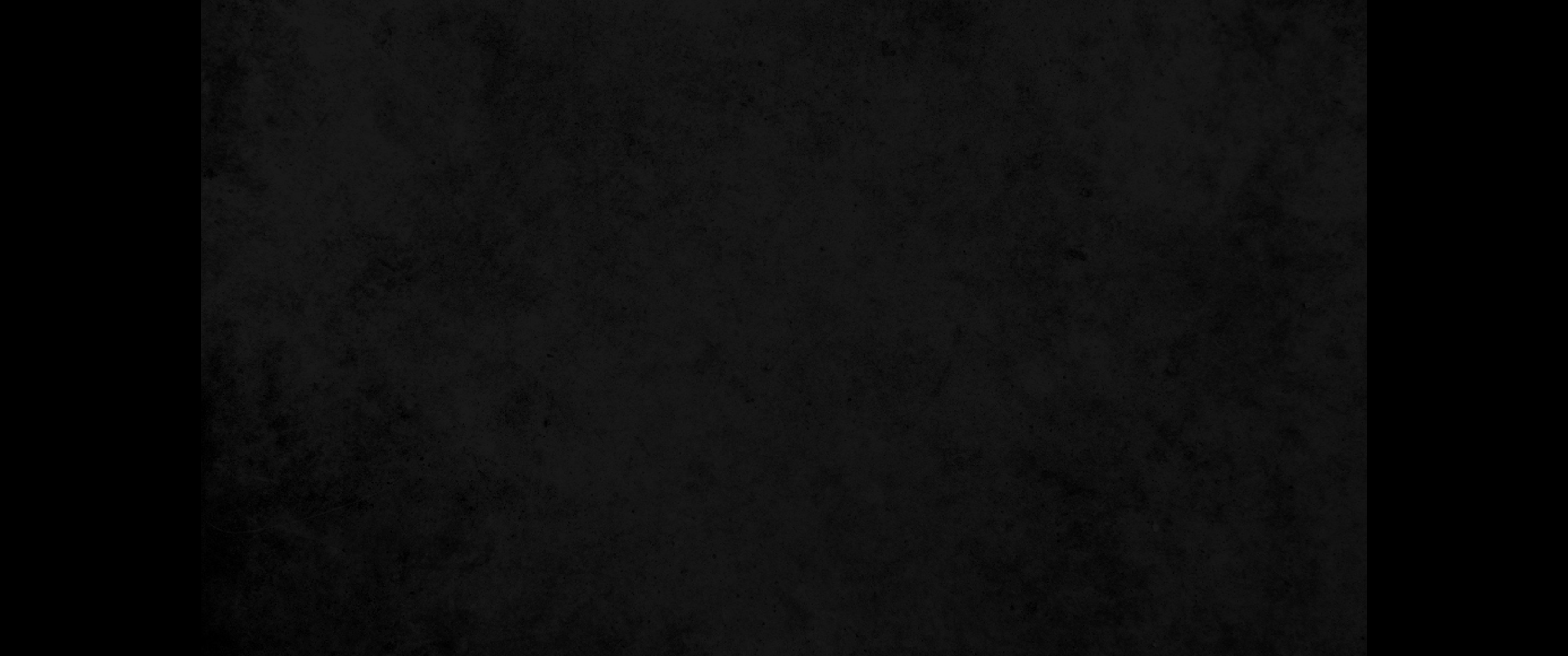 34. 여리고 자손이 삼백사십오 명이요34. of Jericho 345
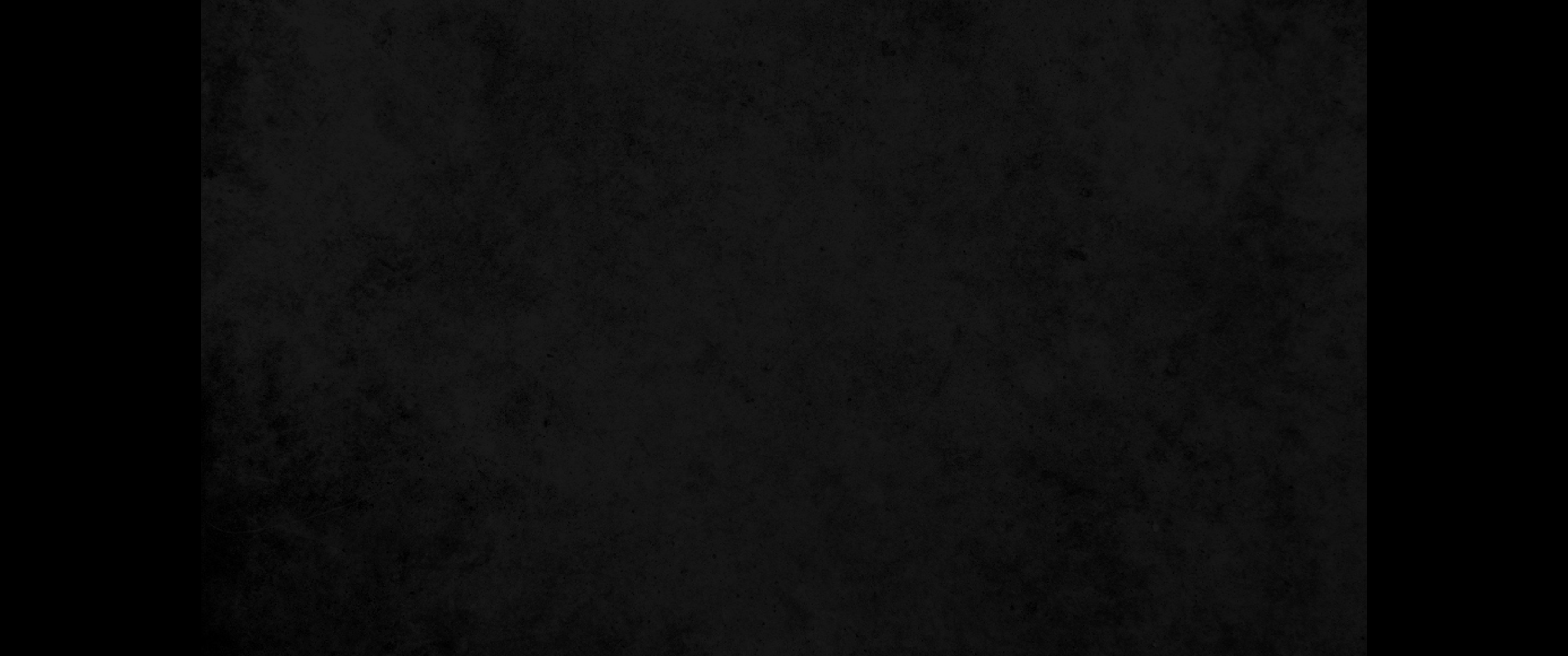 35. 스나아 자손이 삼천육백삼십 명이었더라35. of Senaah 3,630
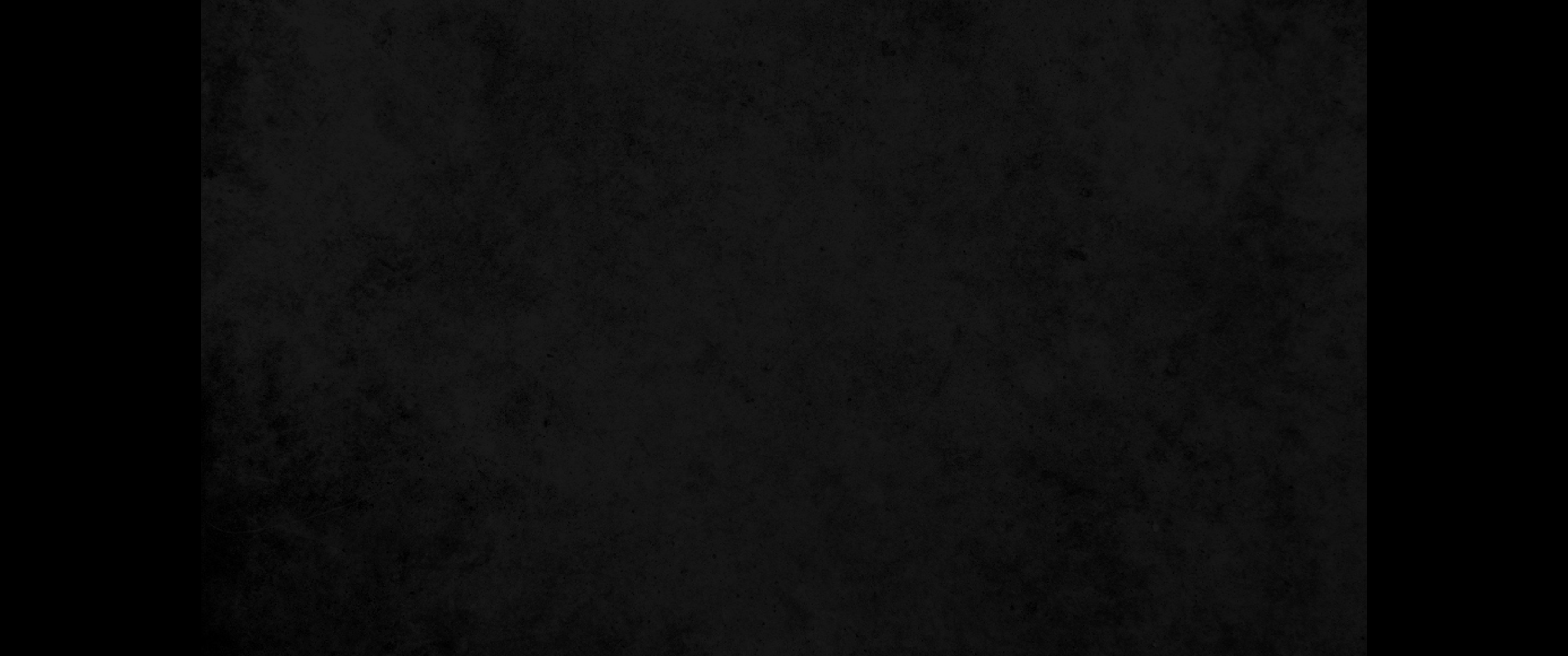 36. 제사장들은 예수아의 집 여다야 자손이 구백칠십삼 명이요36. The priests: the descendants of Jedaiah (through the family of Jeshua) 973
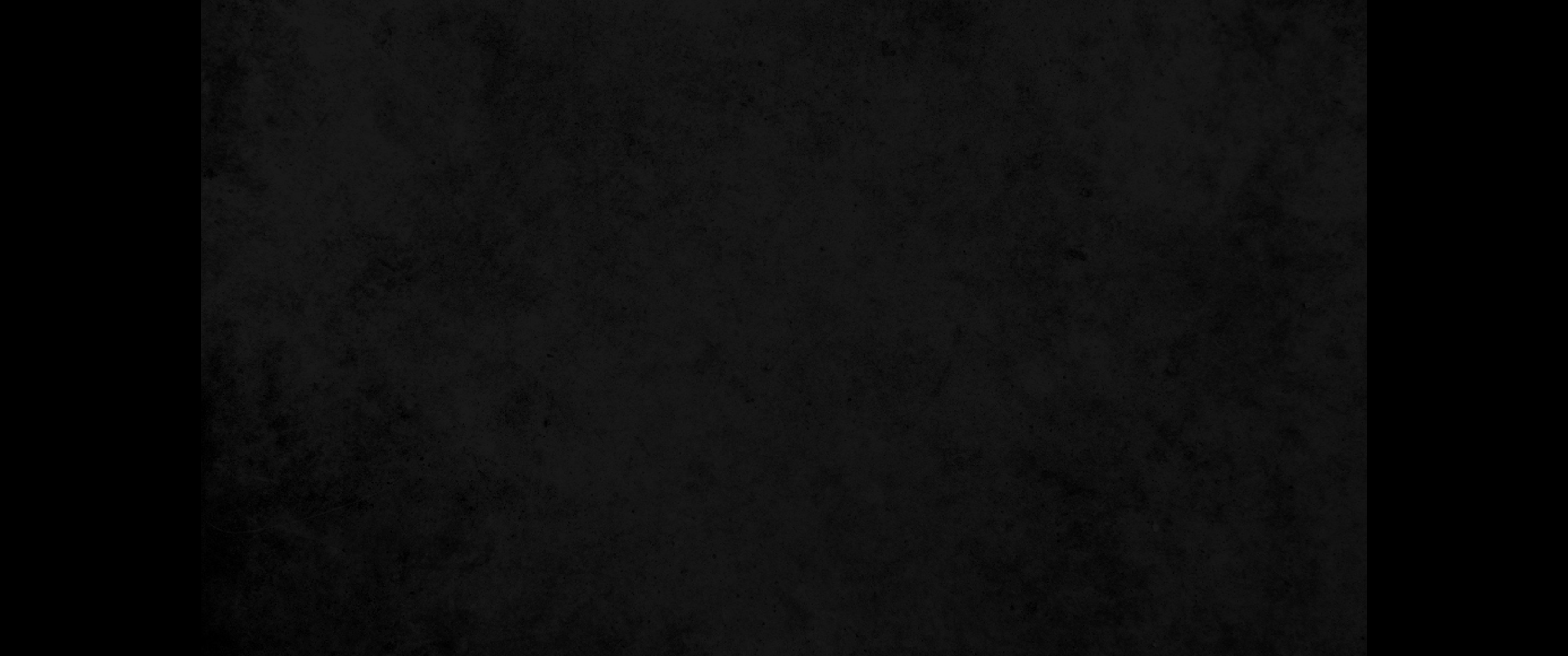 37. 임멜 자손이 천오십이 명이요37. of Immer 1,052
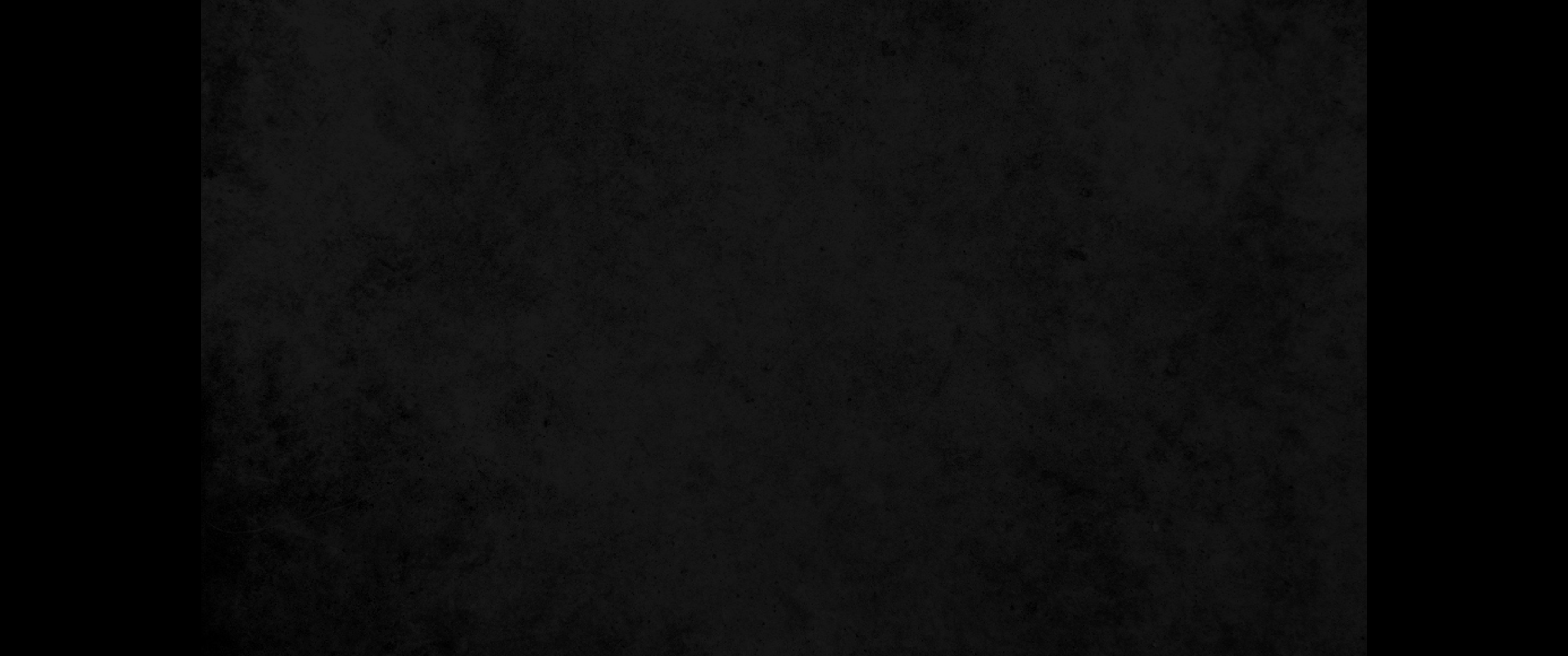 38. 바스훌 자손이 천이백사십칠 명이요38. of Pashhur 1,247
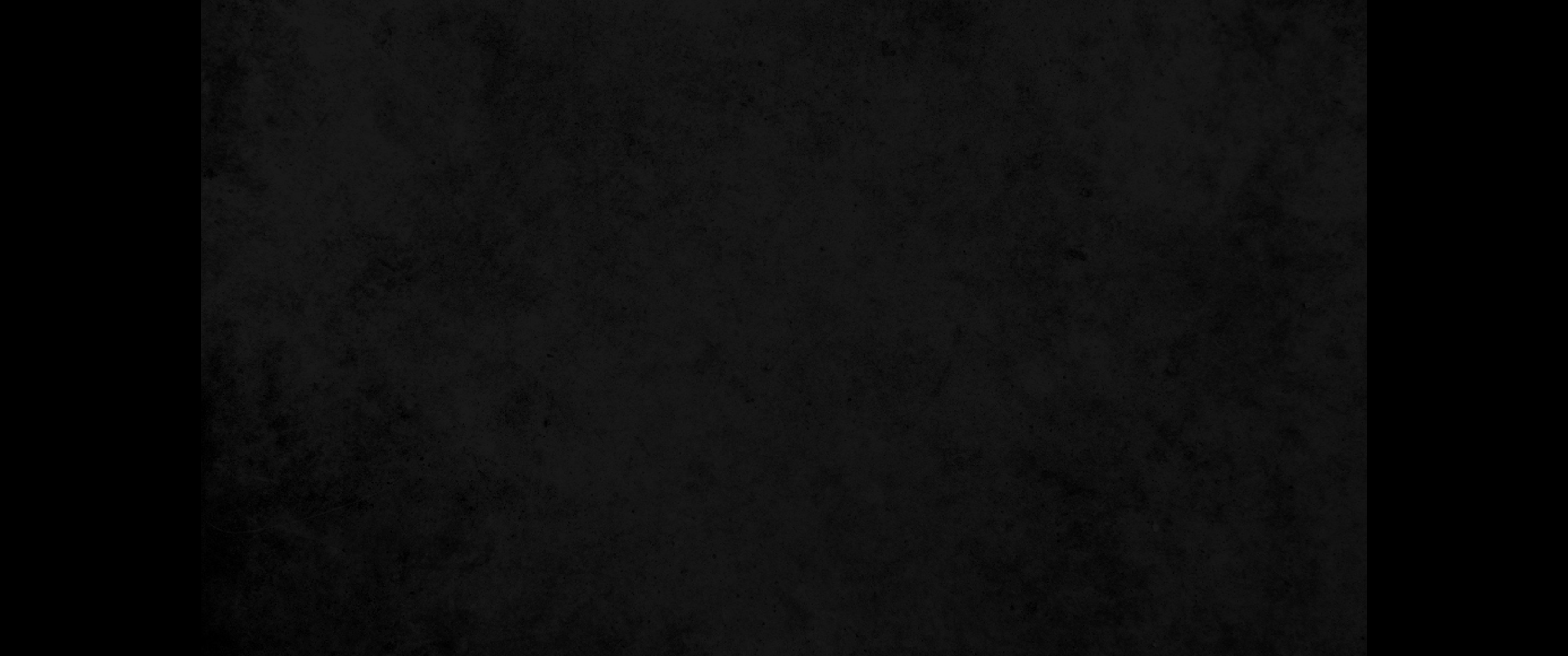 39. 하림 자손이 천십칠 명이었더라39. of Harim 1,017
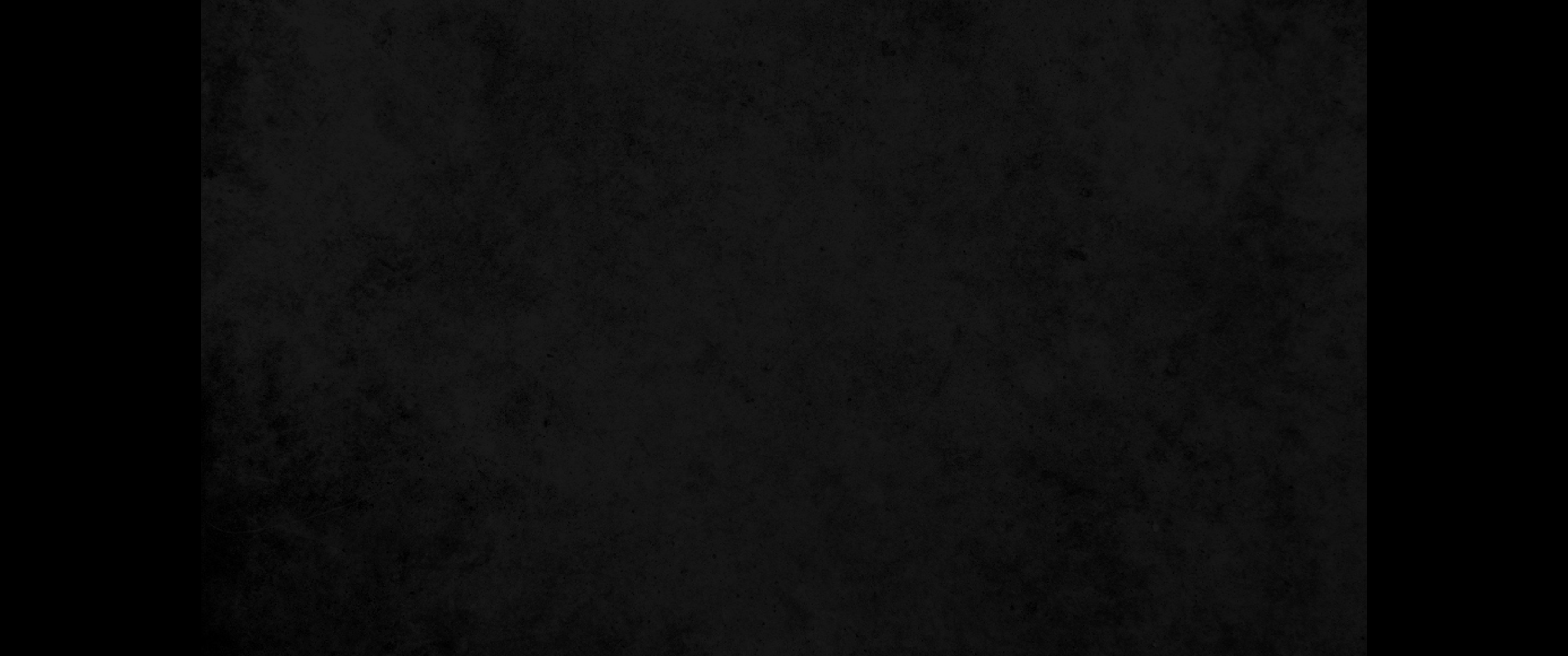 40. 레위 사람은 호다위야 자손 곧 예수아와 갓미엘 자손이 칠십사 명이요40. The Levites: the descendants of Jeshua and Kadmiel (through the line of Hodaviah) 74
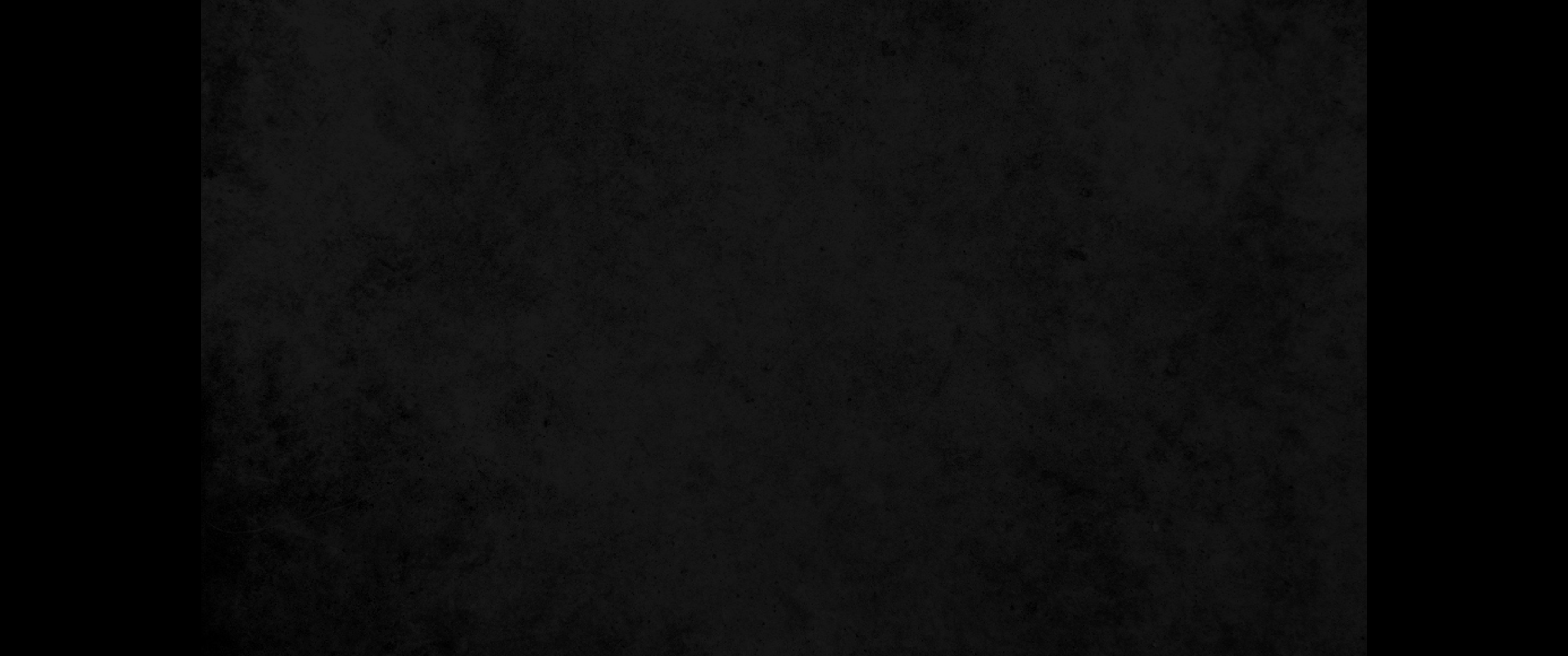 41. 노래하는 자들은 아삽 자손이 백이십팔 명이요41. The singers: the descendants of Asaph 128
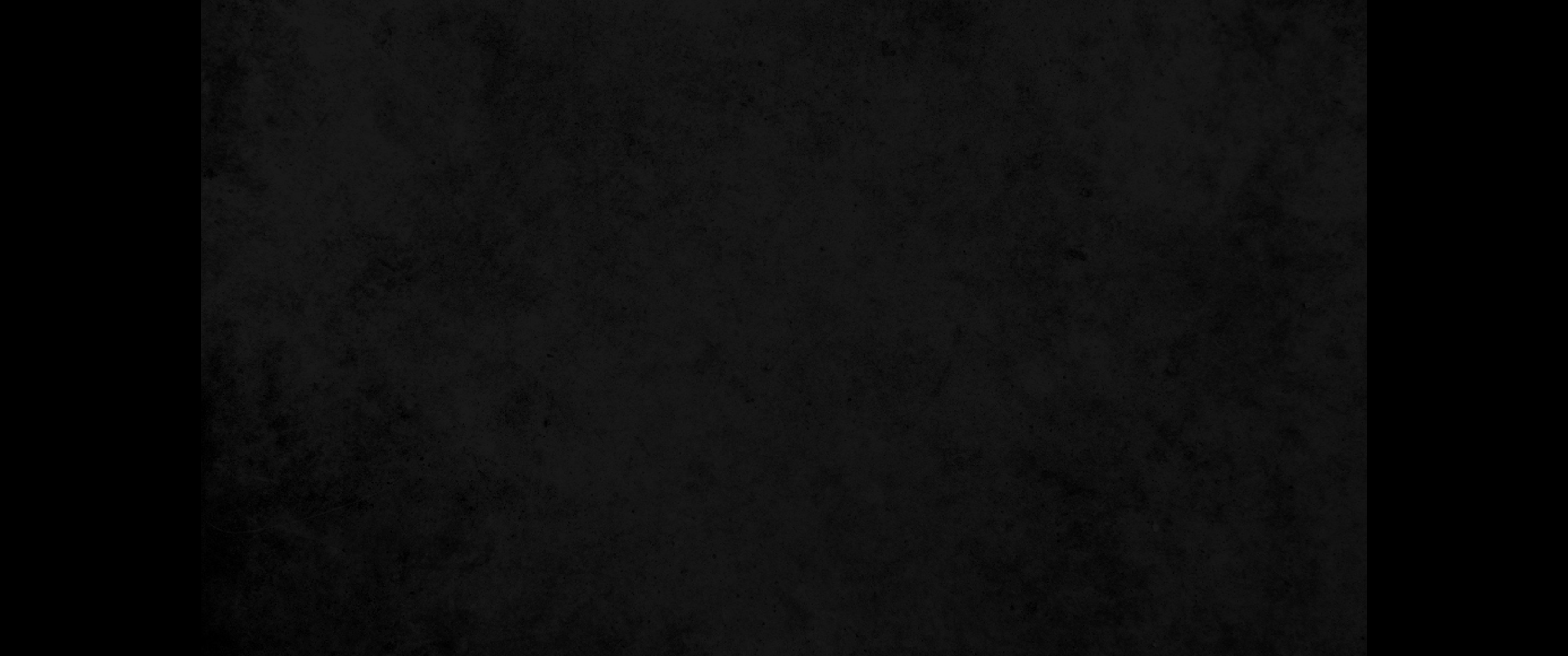 42. 문지기의 자손들은 살룸과 아델과 달문과 악굽과 하디다와 소배 자손이 모두 백삼십구 명이었더라42. The gatekeepers of the temple: the descendants of Shallum, Ater, Talmon, Akkub, Hatita and Shobai 139
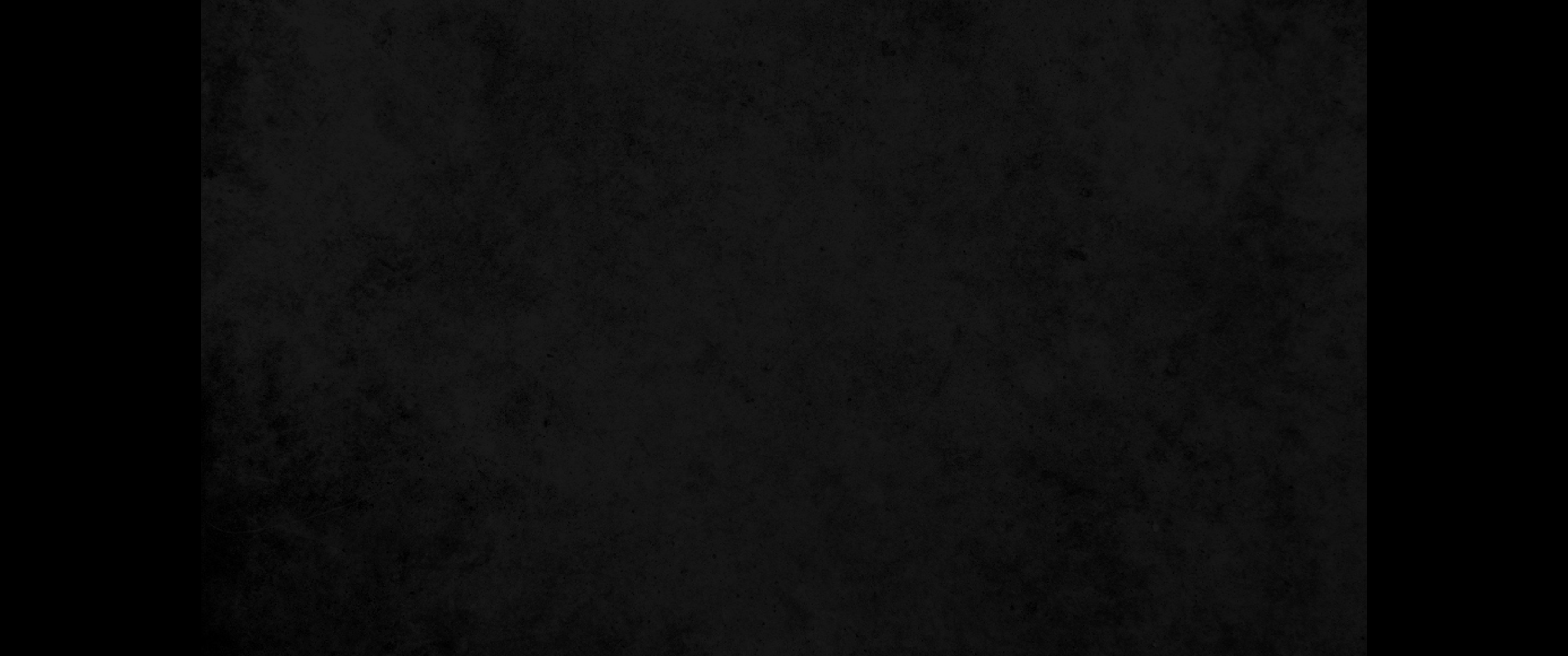 43. 느디님 사람들은 시하 자손과 하수바 자손과 답바옷 자손과43. The temple servants: the descendants of Ziha, Hasupha, Tabbaoth,
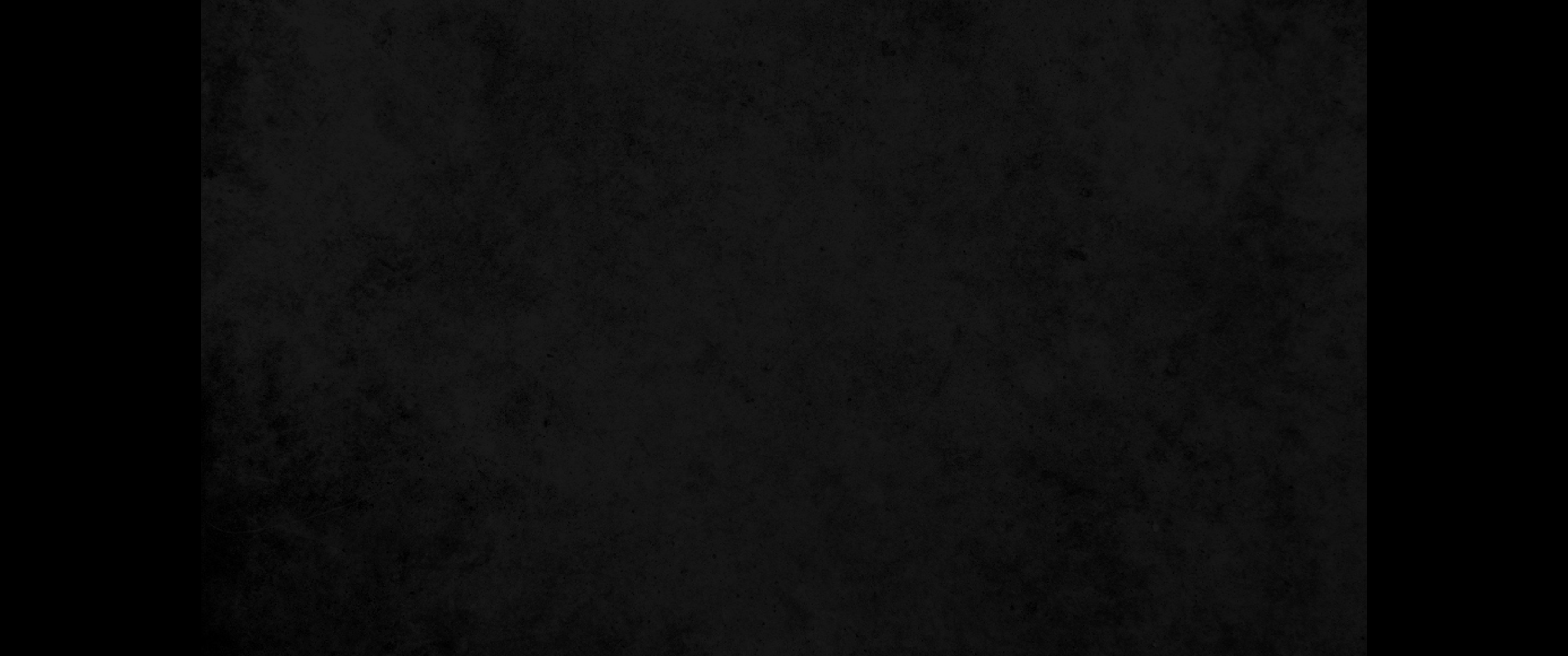 44. 게로스 자손과 시아하 자손과 바돈 자손과44. Keros, Siaha, Padon,
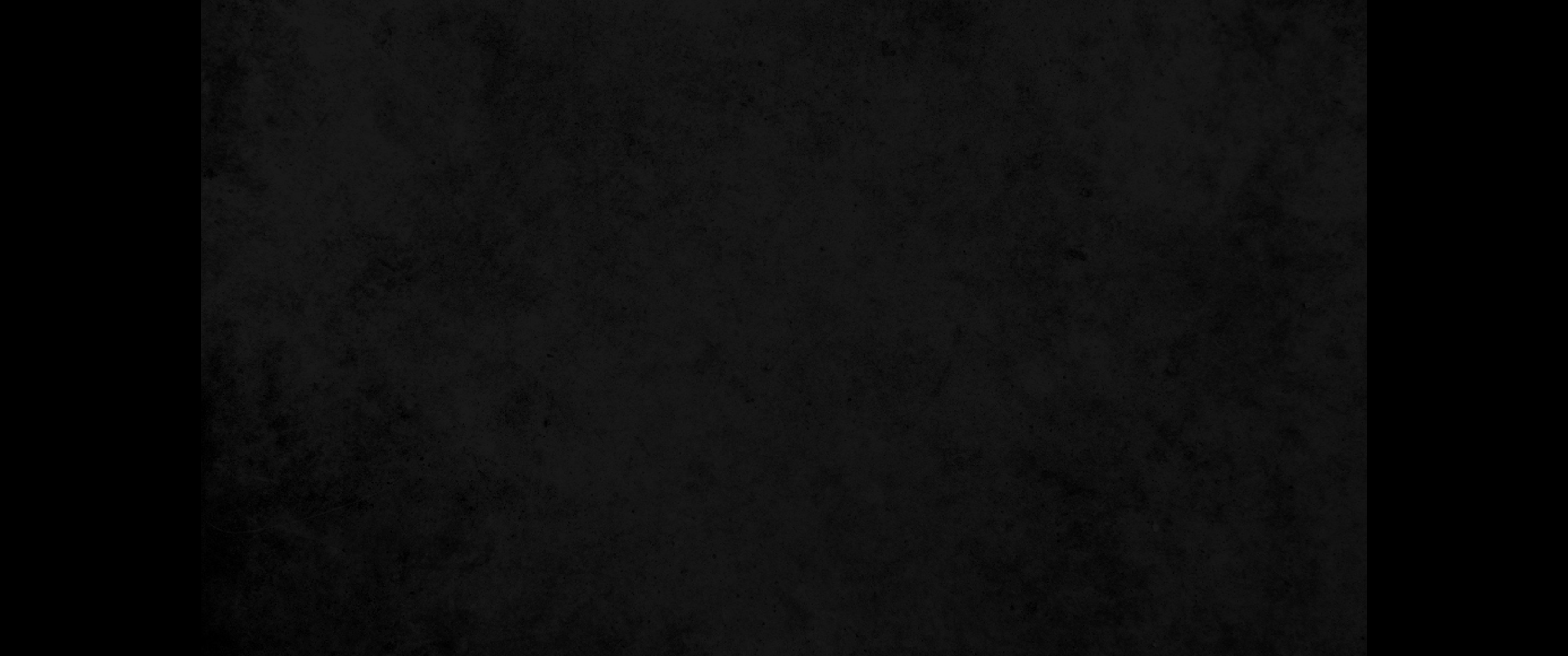 45. 르바나 자손과 하가바 자손과 악굽 자손과45. Lebanah, Hagabah, Akkub,
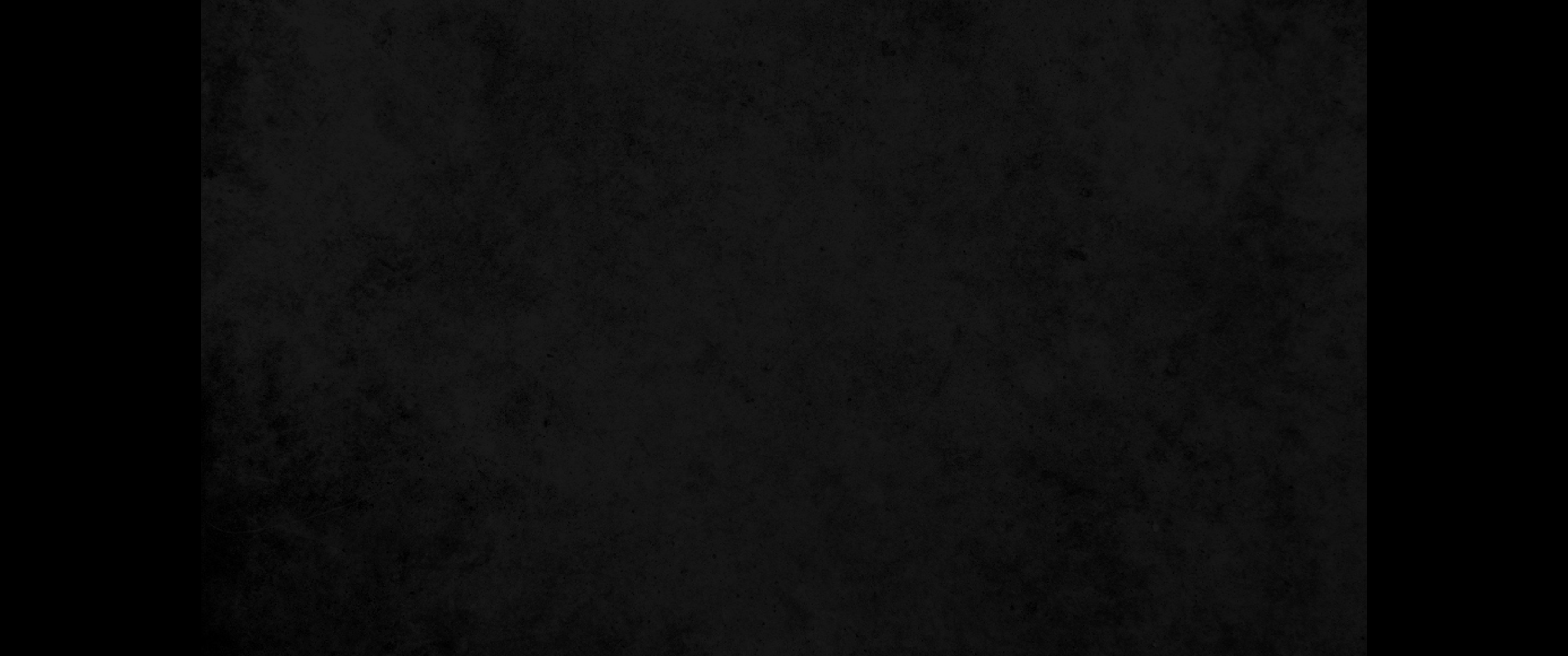 46. 하갑 자손과 사믈래 자손과 하난 자손과46. Hagab, Shalmai, Hanan,
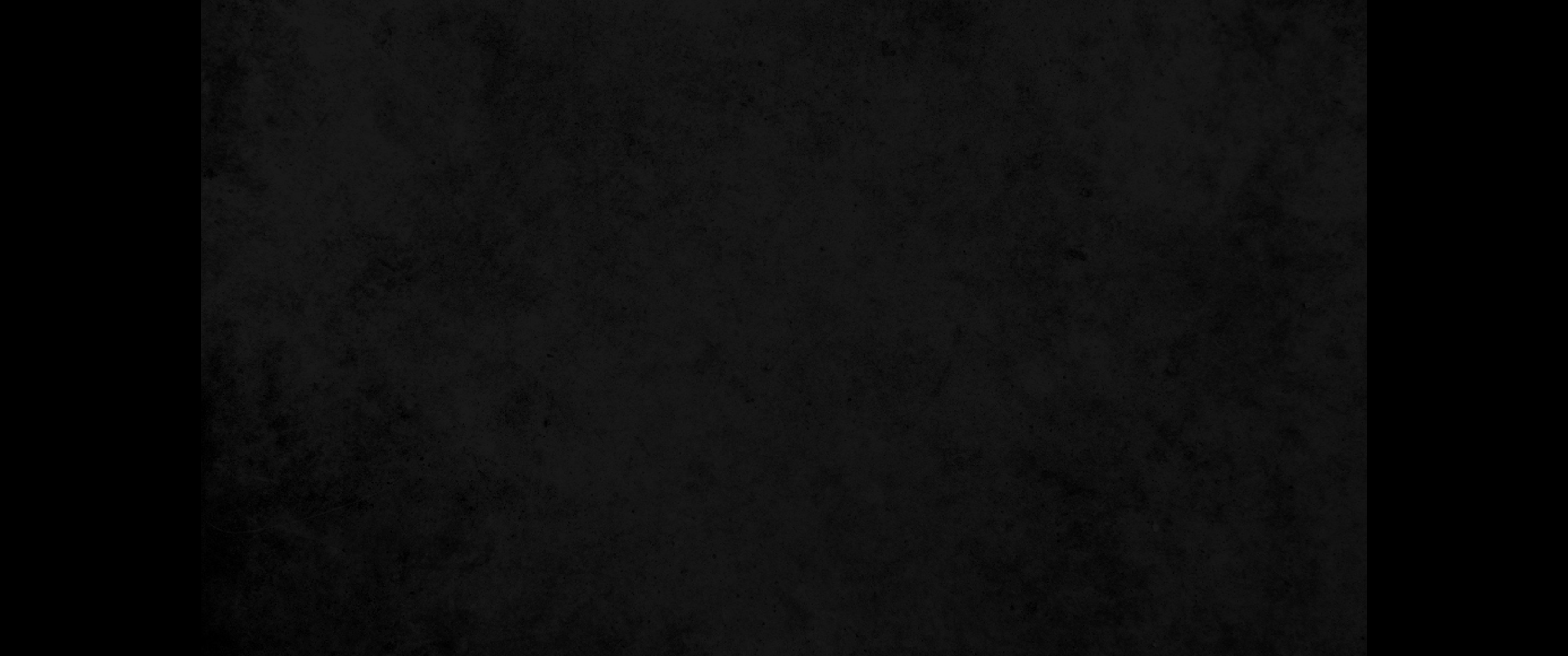 47. 깃델 자손과 가할 자손과 르아야 자손과47. Giddel, Gahar, Reaiah,
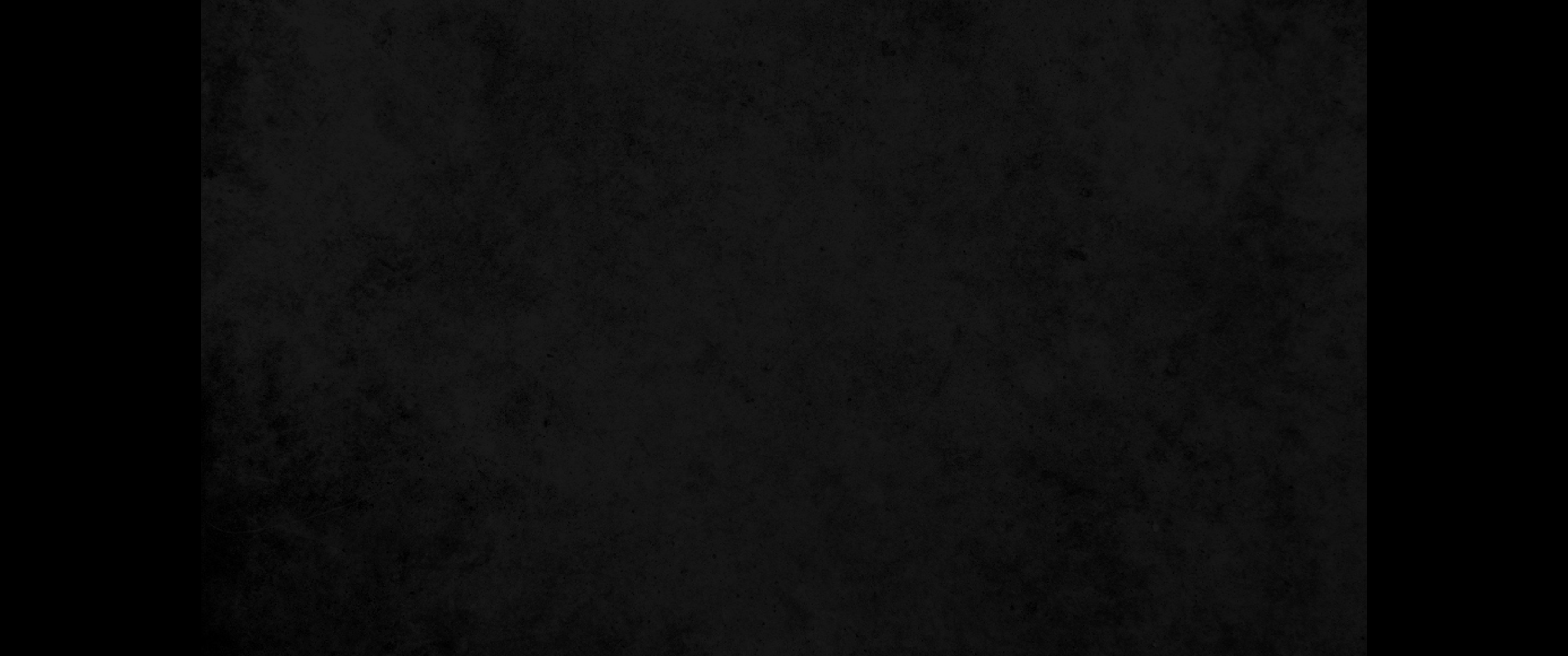 48. 르신 자손과 느고다 자손과 갓삼 자손과48. Rezin, Nekoda, Gazzam,
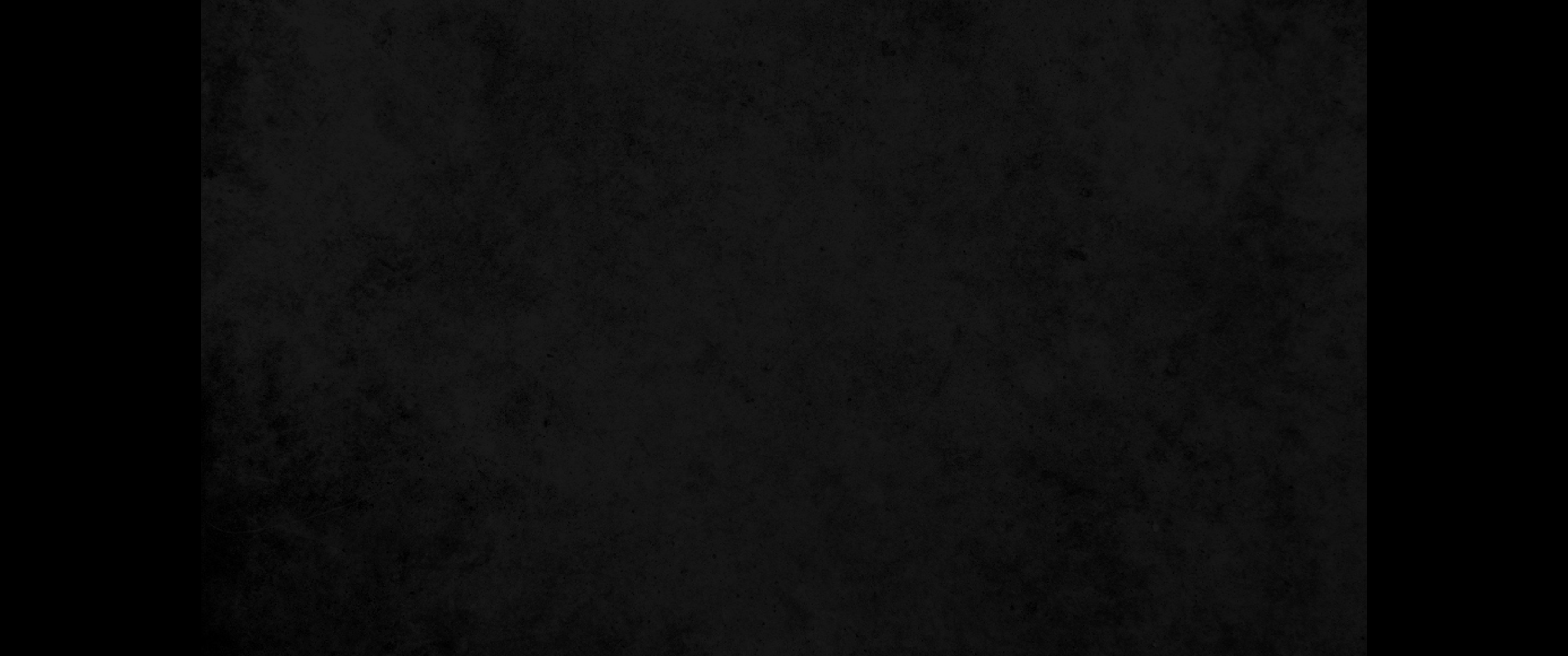 49. 웃사 자손과 바세아 자손과 베새 자손과49. Uzza, Paseah, Besai,
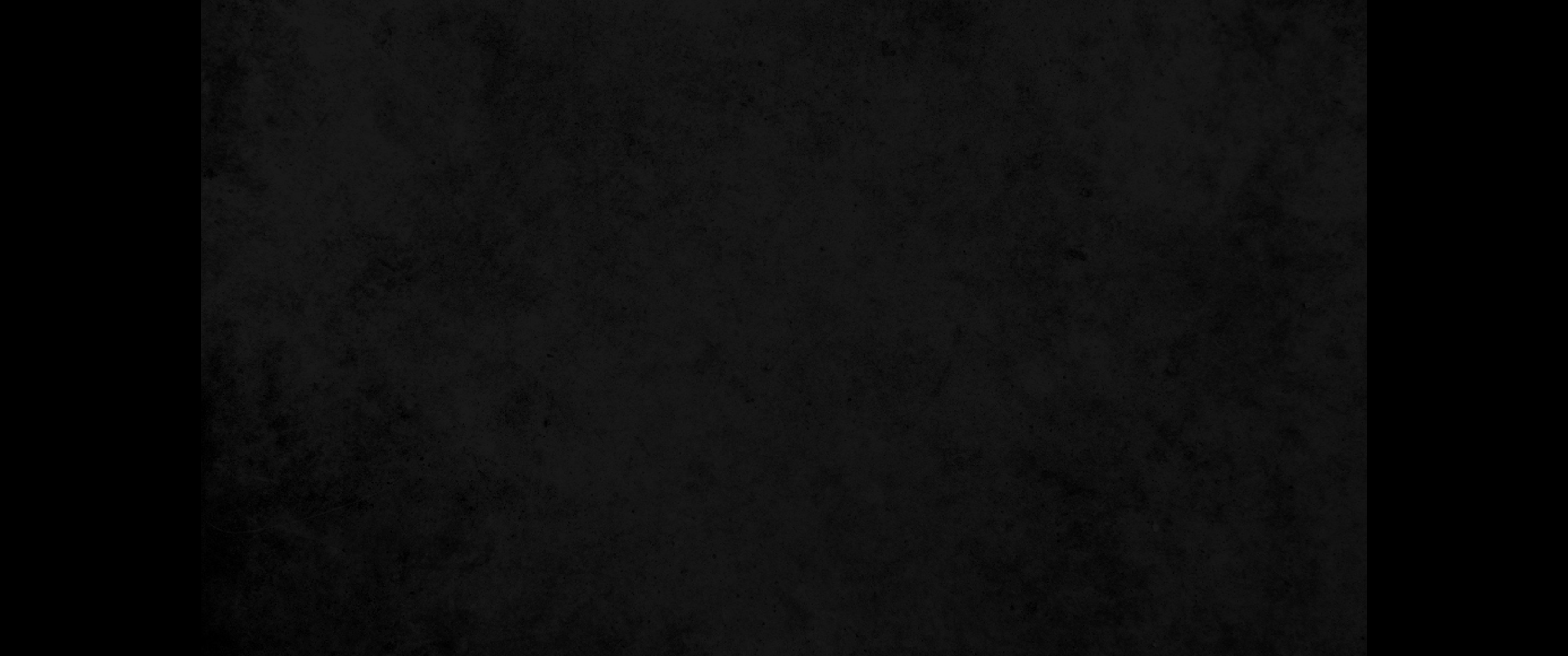 50. 아스나 자손과 므우님 자손과 느부심 자손과50. Asnah, Meunim, Nephussim,
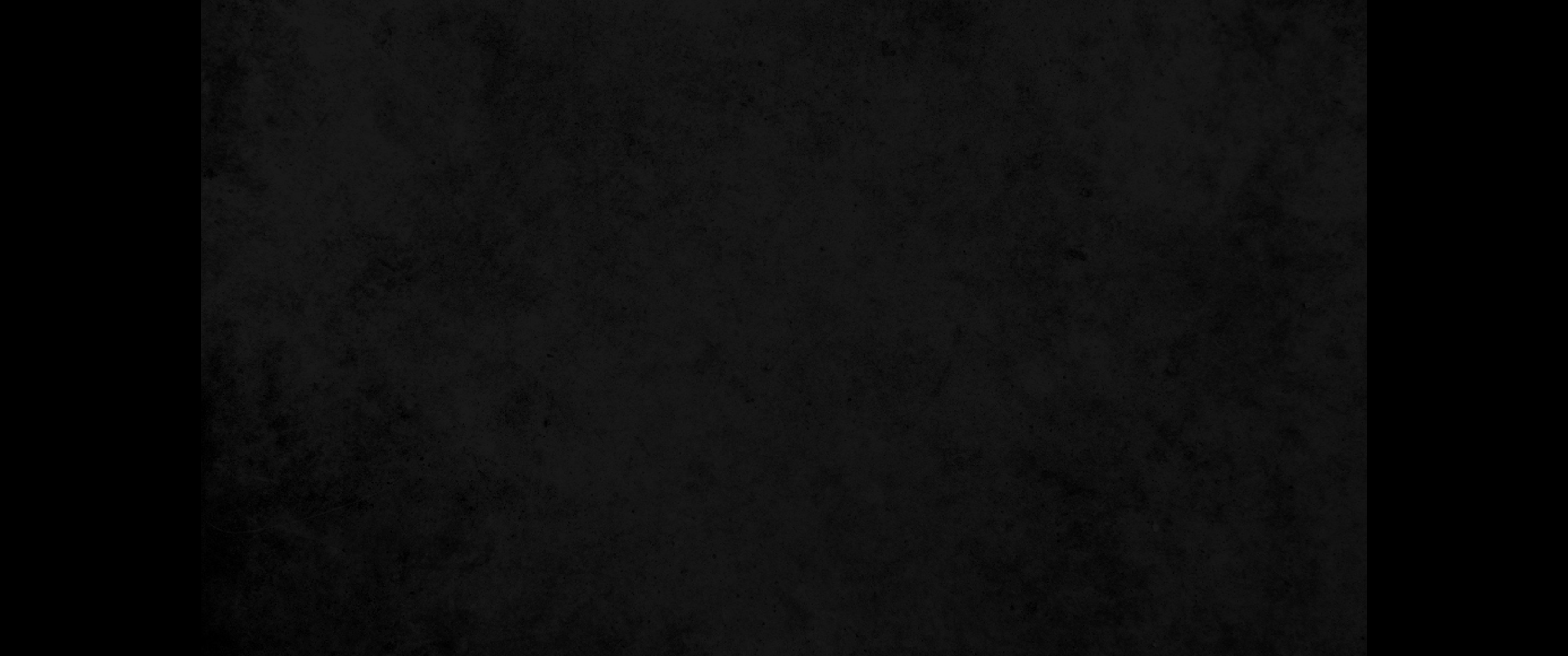 51. 박북 자손과 하그바 자손과 할훌 자손과51. Bakbuk, Hakupha, Harhur,
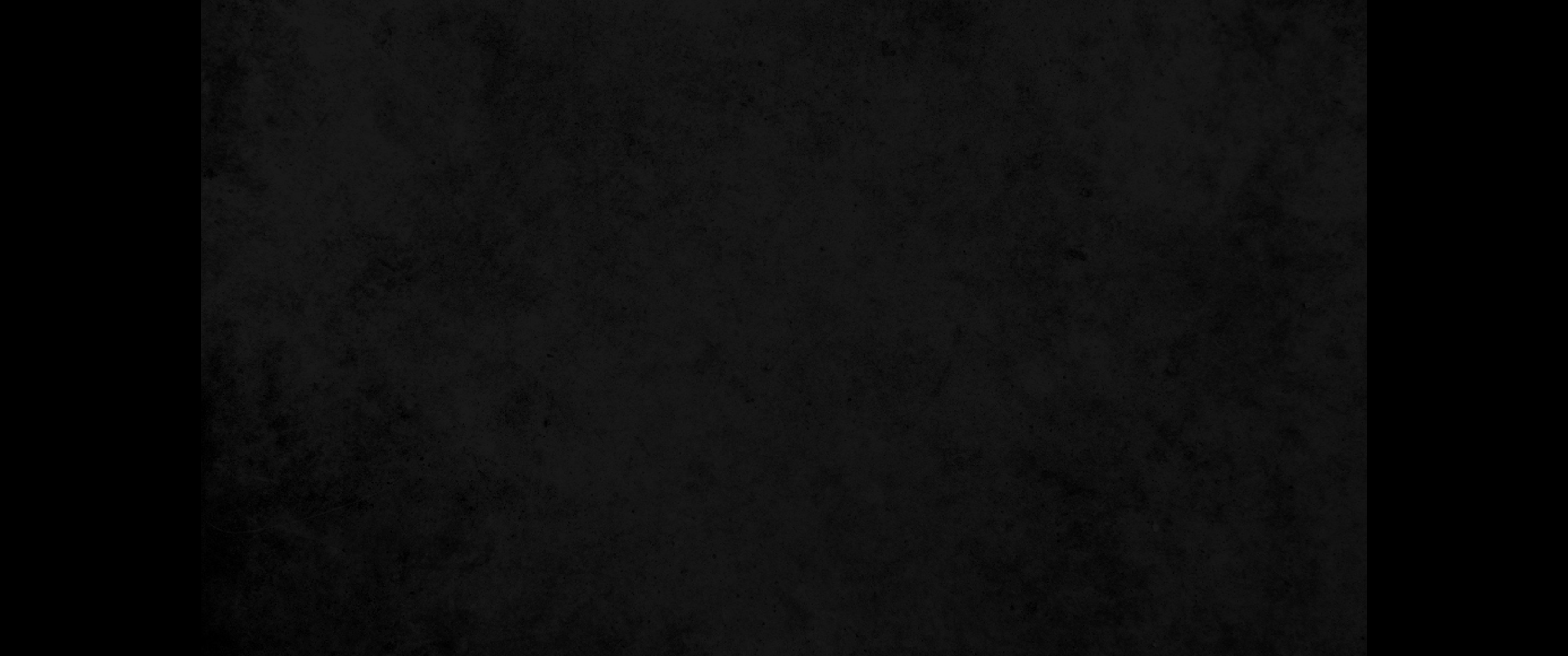 52. 바슬룻 자손과 므히다 자손과 하르사 자손과52. Bazluth, Mehida, Harsha,
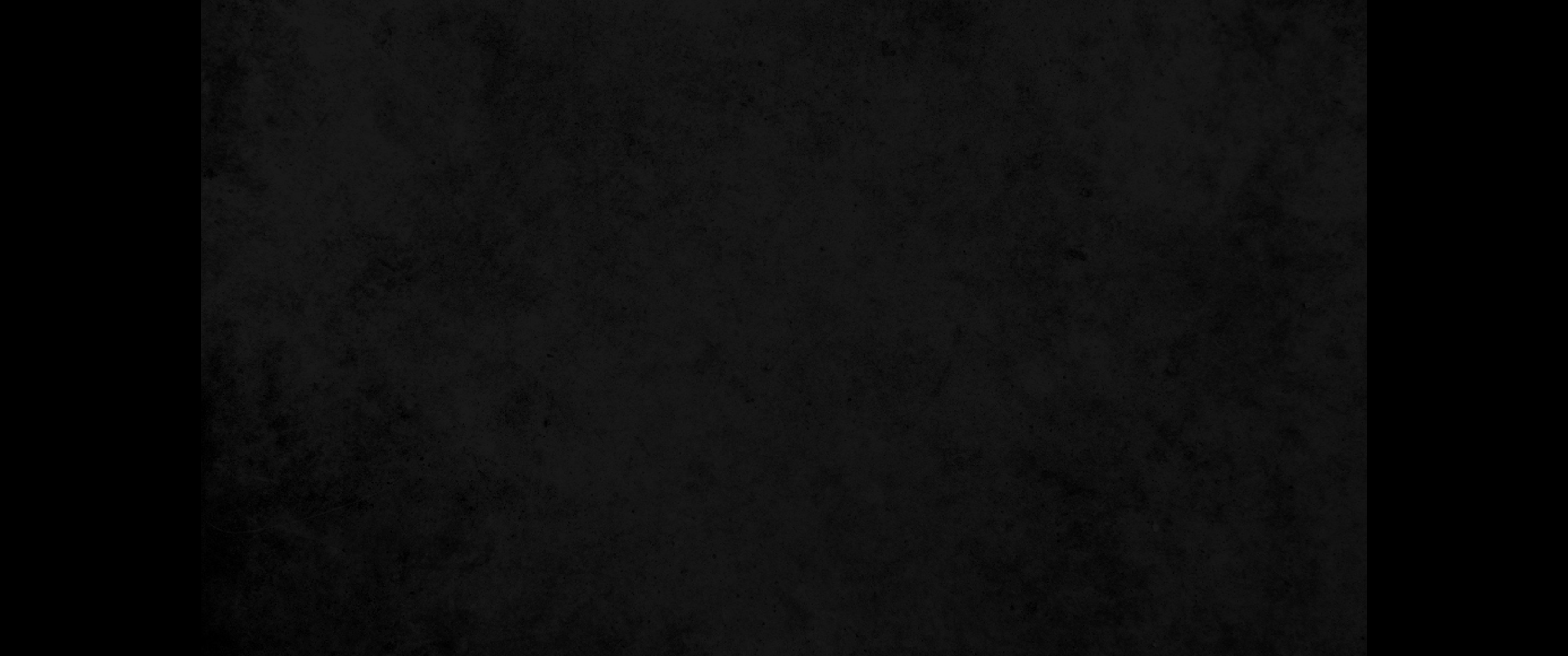 53. 바르고스 자손과 시스라 자손과 데마 자손과53. Barkos, Sisera, Temah,
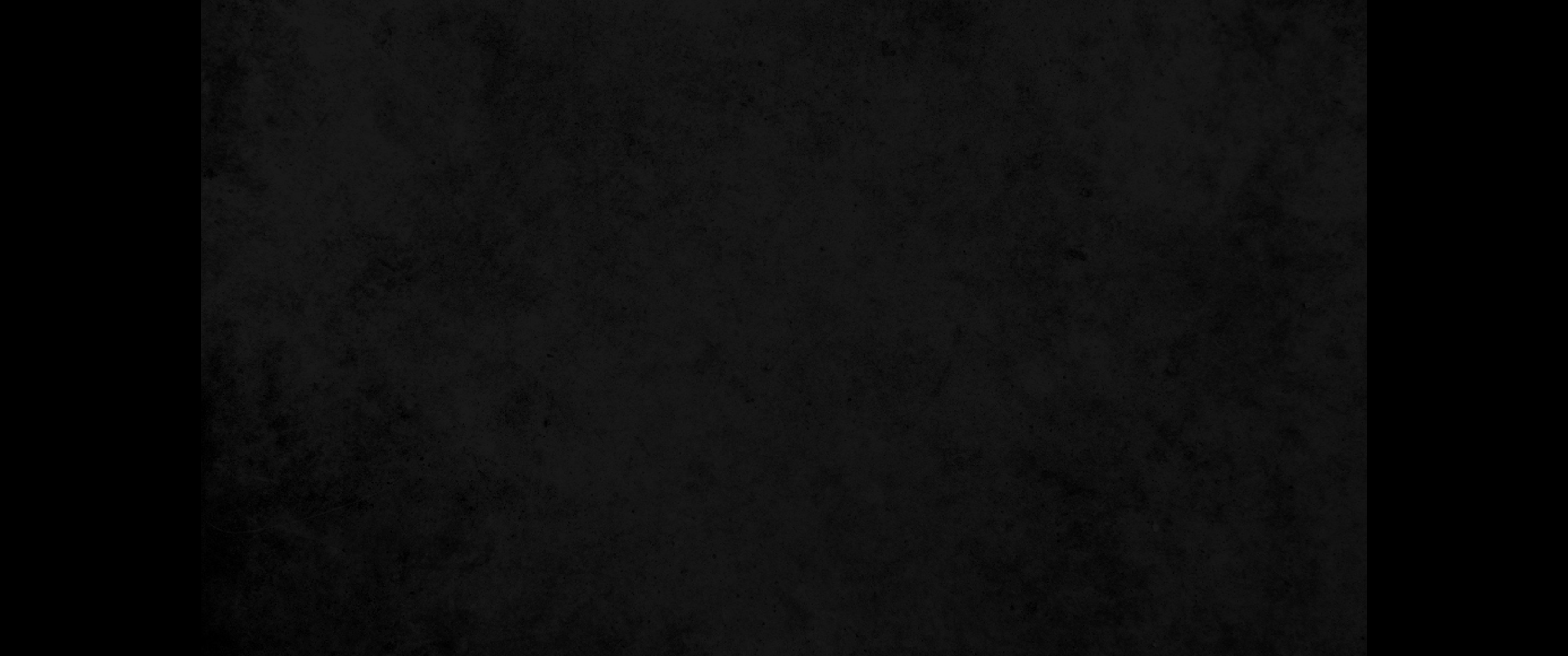 54. 느시야 자손과 하디바 자손이었더라54. Neziah and Hatipha
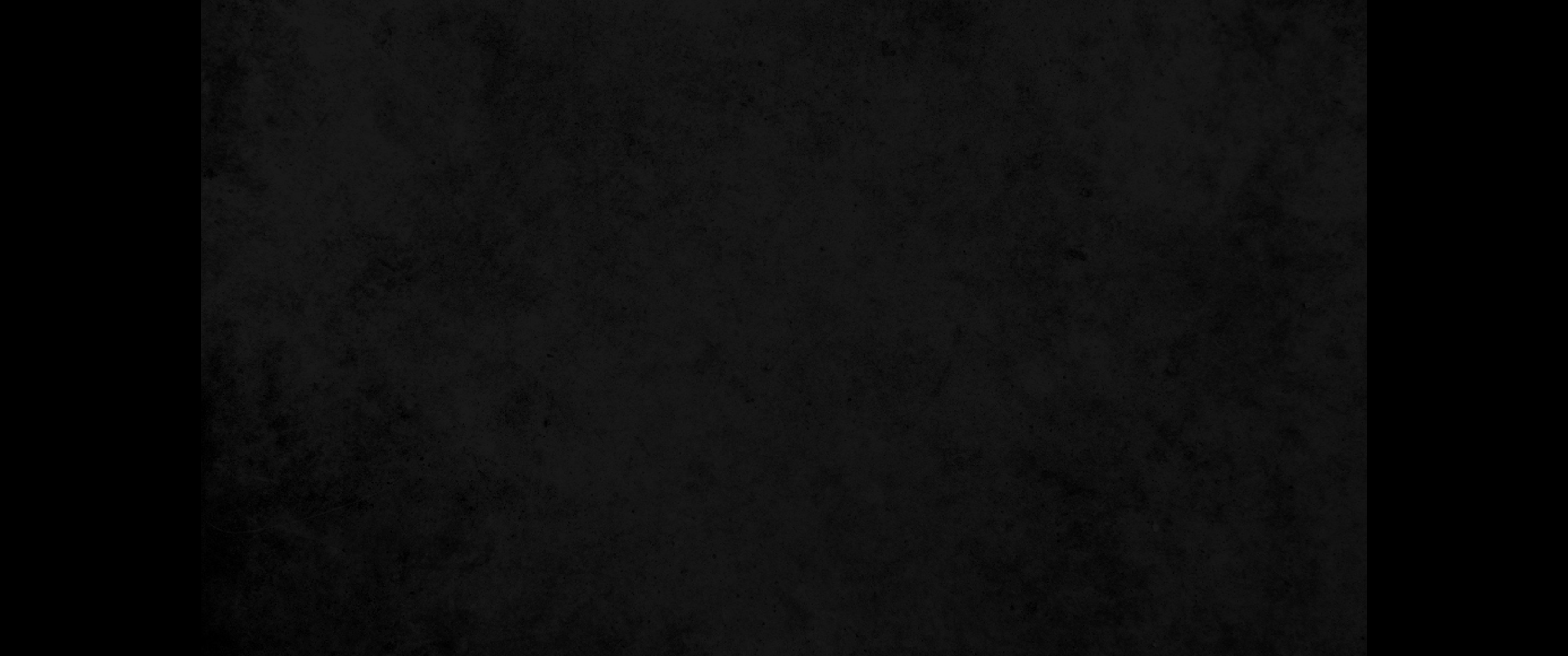 55. 솔로몬의 신하의 자손은 소대 자손과 하소베렛 자손과 브루다 자손과55. The descendants of the servants of Solomon: the descendants of Sotai, Hassophereth, Peruda,
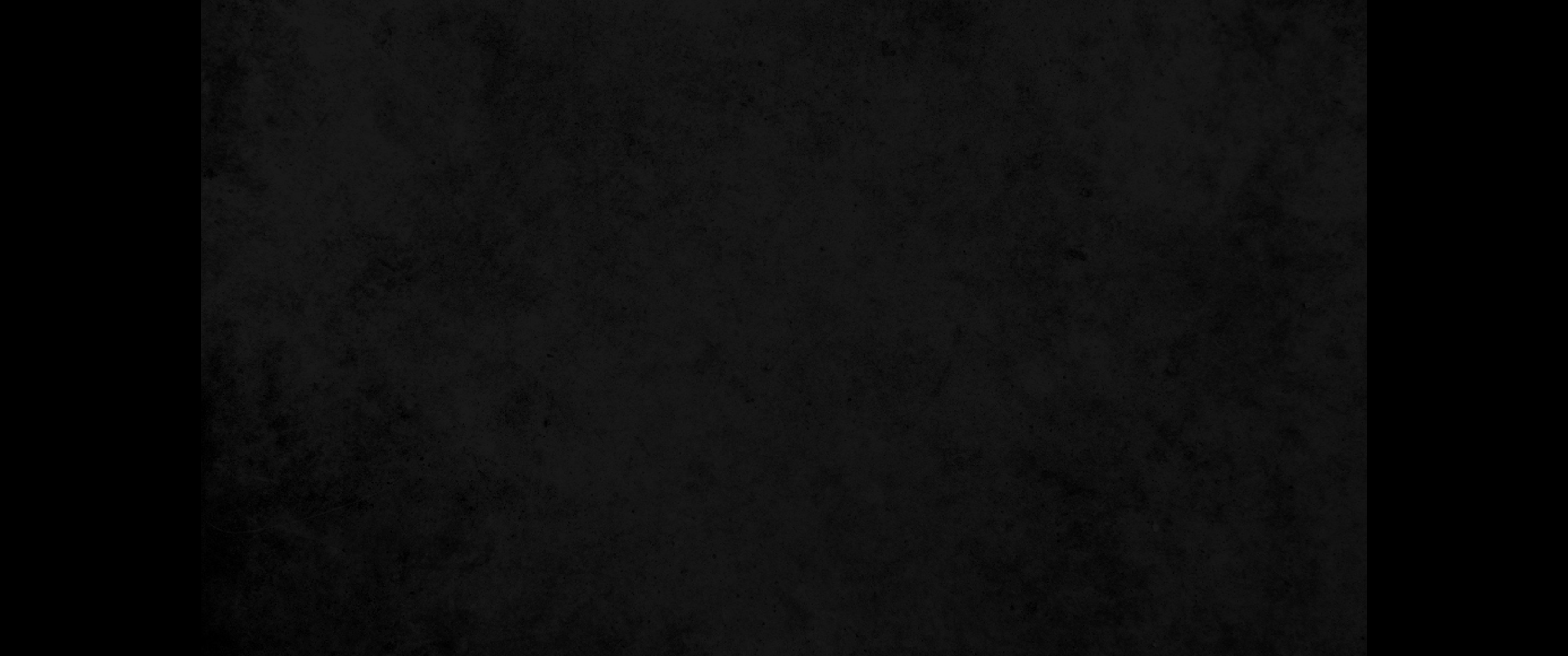 56. 야알라 자손과 다르곤 자손과 깃델 자손과56. Jaala, Darkon, Giddel,
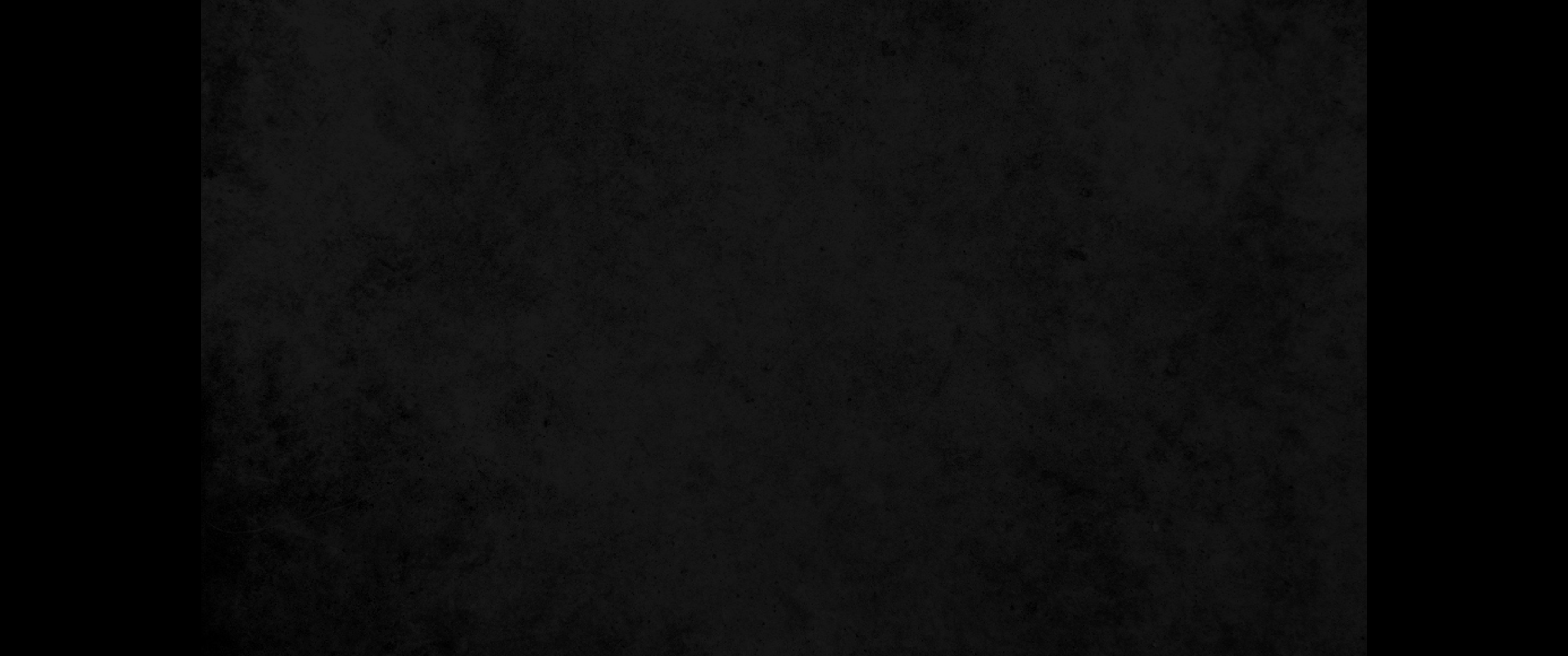 57. 스바댜 자손과 하딜 자손과 보게렛하스바임 자손과 아미 자손이니57. Shephatiah, Hattil, Pokereth-Hazzebaim and Ami
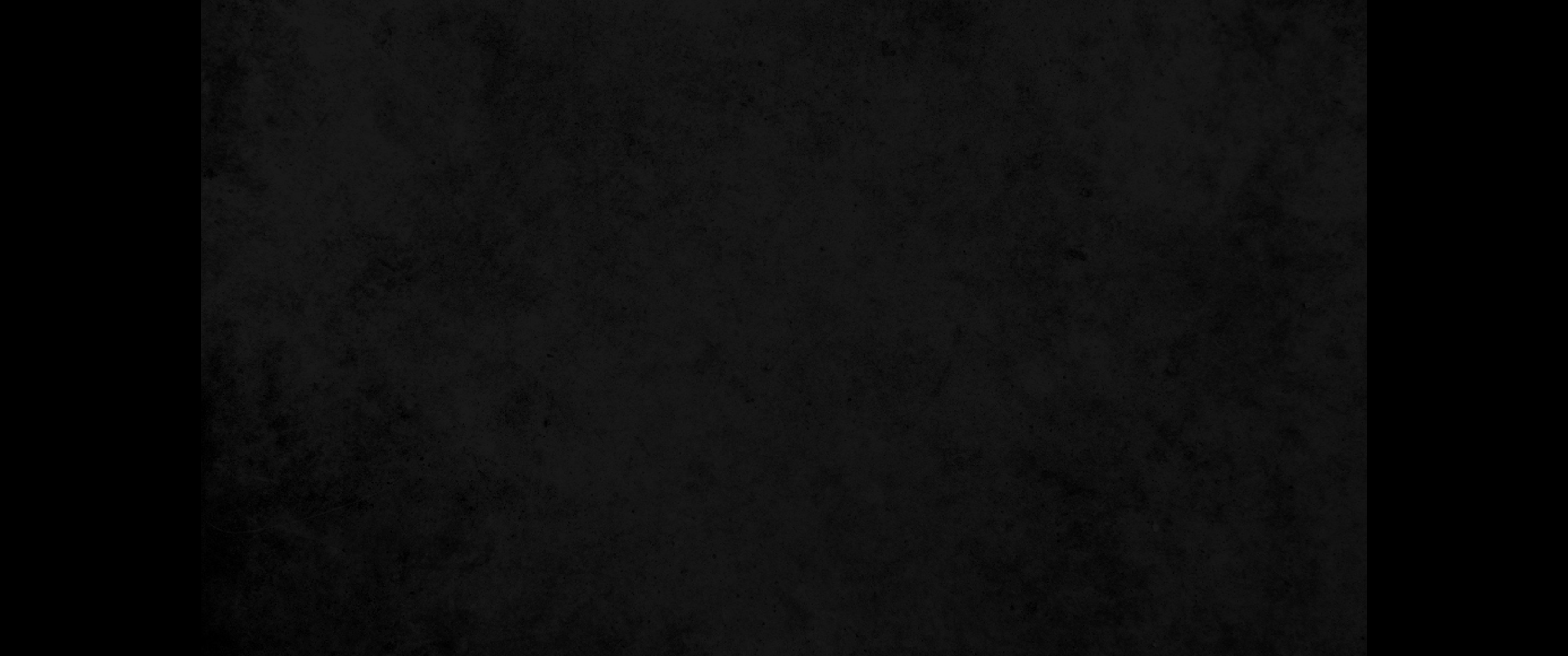 58. 모든 느디님 사람과 솔로몬의 신하의 자손이 삼백구십이 명이었더라58. The temple servants and the descendants of the servants of Solomon 392
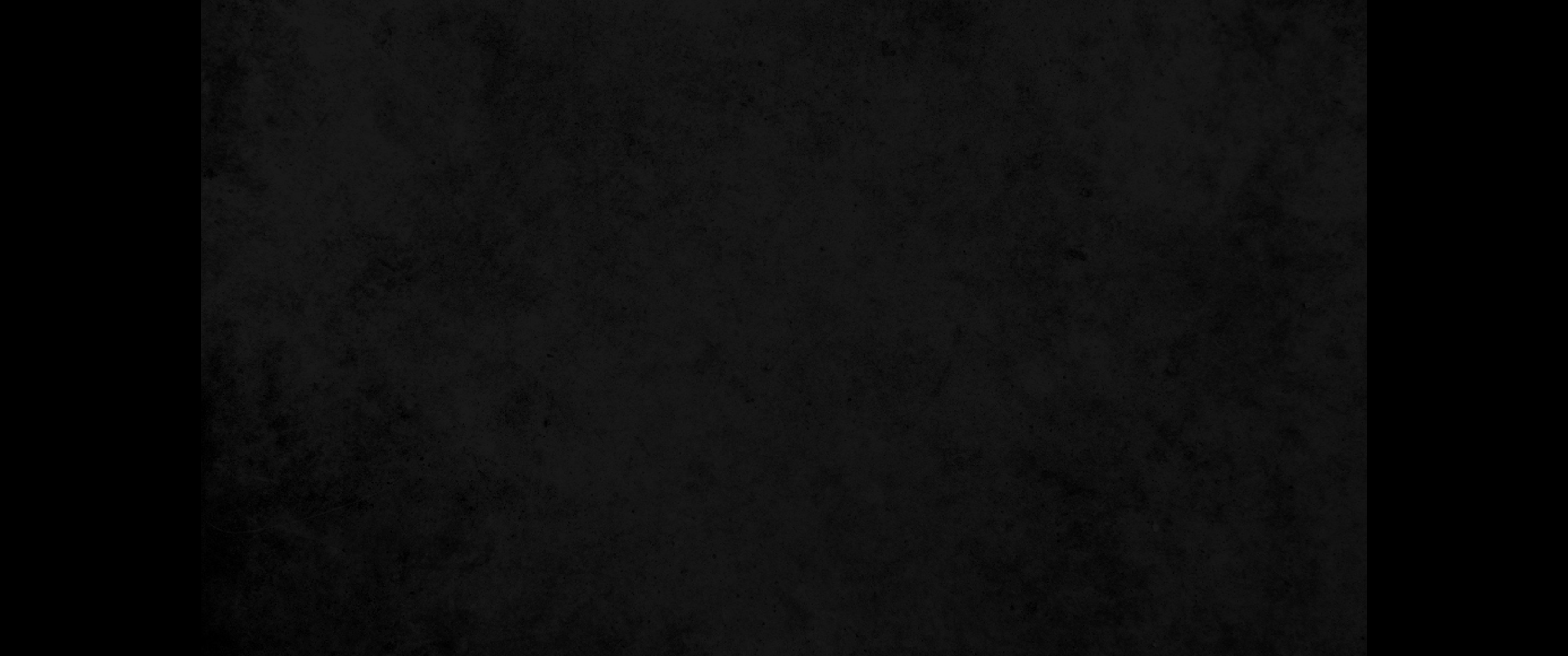 59. 델멜라와 델하르사와 그룹과 앗단과 임멜에서 올라온 자가 있으나 그들의 조상의 가문과 선조가 이스라엘에 속하였는지 밝힐 수 없었더라59. The following came up from the towns of Tel Melah, Tel Harsha, Kerub, Addon and Immer, but they could not show that their families were descended from Israel:
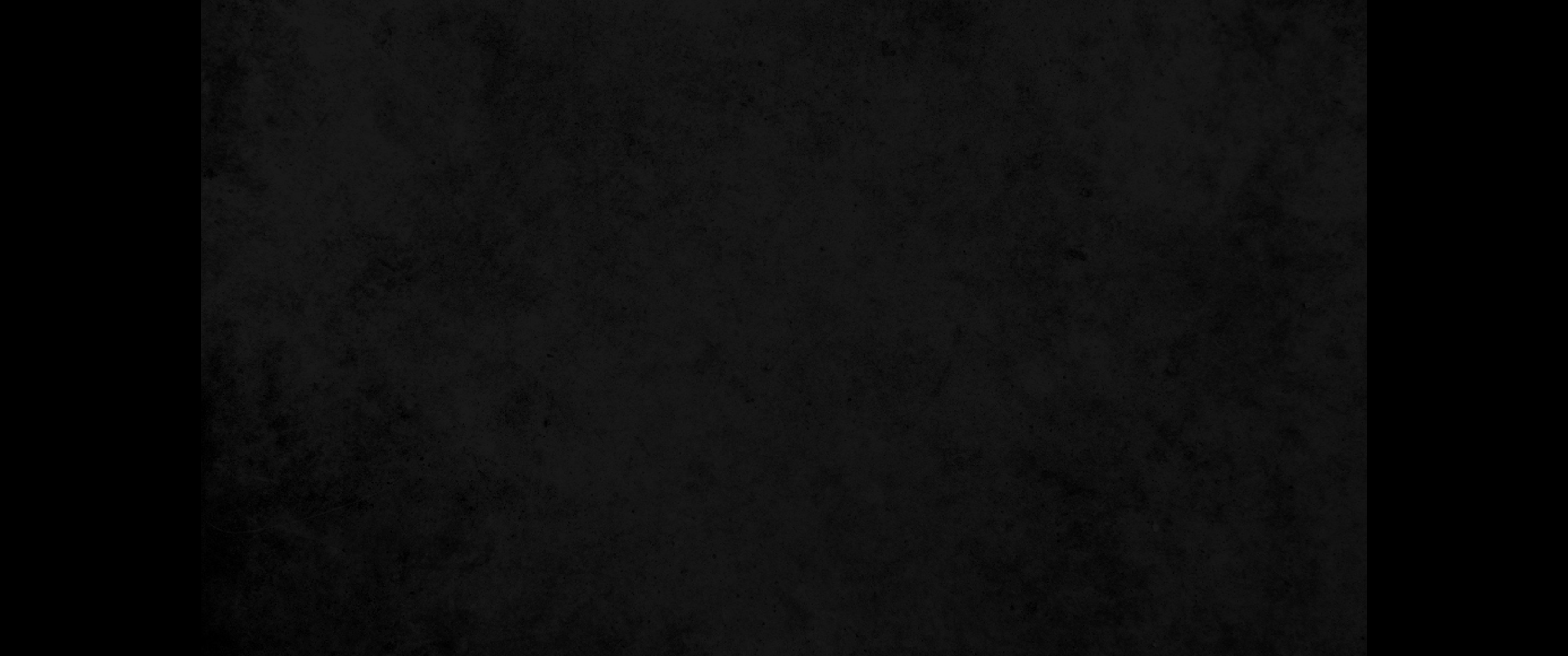 60. 그들은 들라야 자손과 도비야 자손과 느고다 자손이라 모두 육백오십이 명이요60. The descendants of Delaiah, Tobiah and Nekoda 652
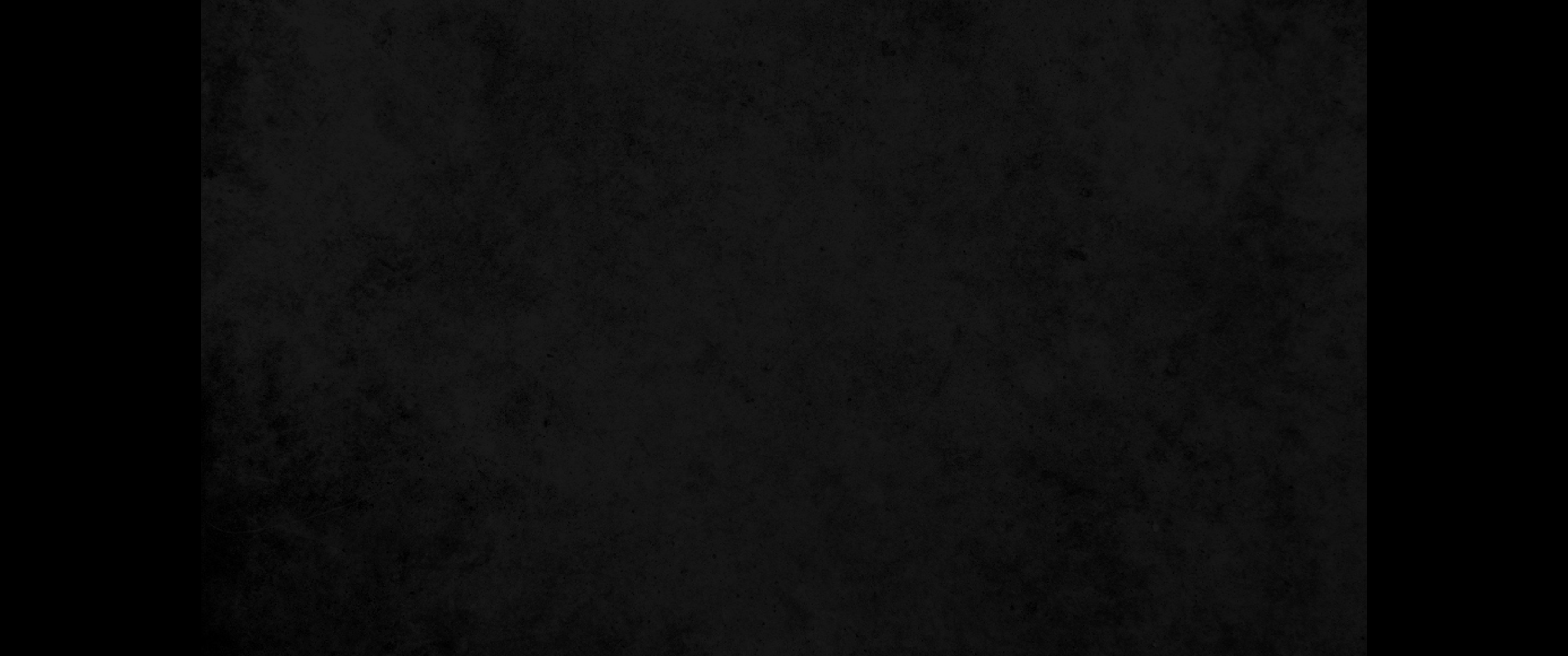 61. 제사장 중에는 하바야 자손과 학고스 자손과 바르실래 자손이니 바르실래는 길르앗 사람 바르실래의 딸 중의 한 사람을 아내로 삼고 바르실래의 이름을 따른 자라61. And from among the priests: The descendants of Hobaiah, Hakkoz and Barzillai (a man who had married a daughter of Barzillai the Gileadite and was called by that name).
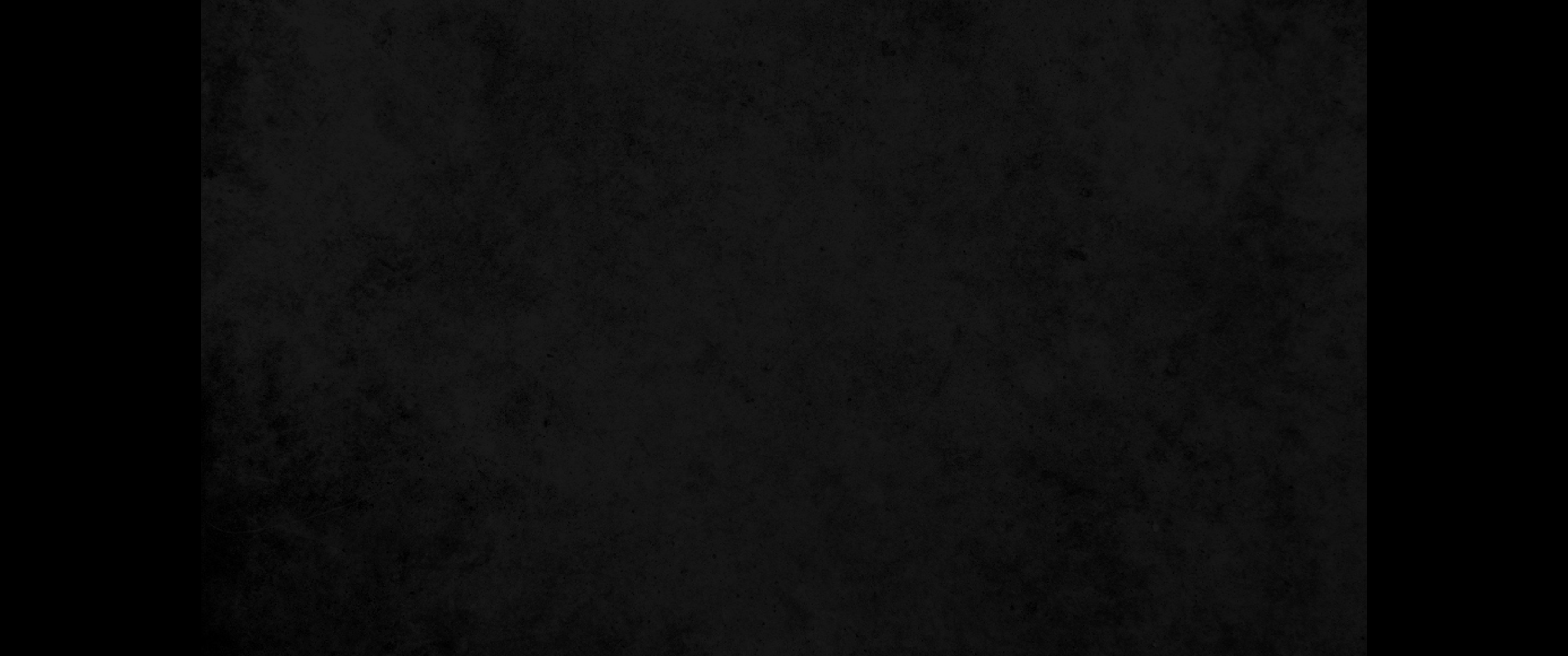 62. 이 사람들은 계보 중에서 자기 이름을 찾아도 얻지 못하므로 그들을 부정하게 여겨 제사장의 직분을 행하지 못하게 하고62. These searched for their family records, but they could not find them and so were excluded from the priesthood as unclean.
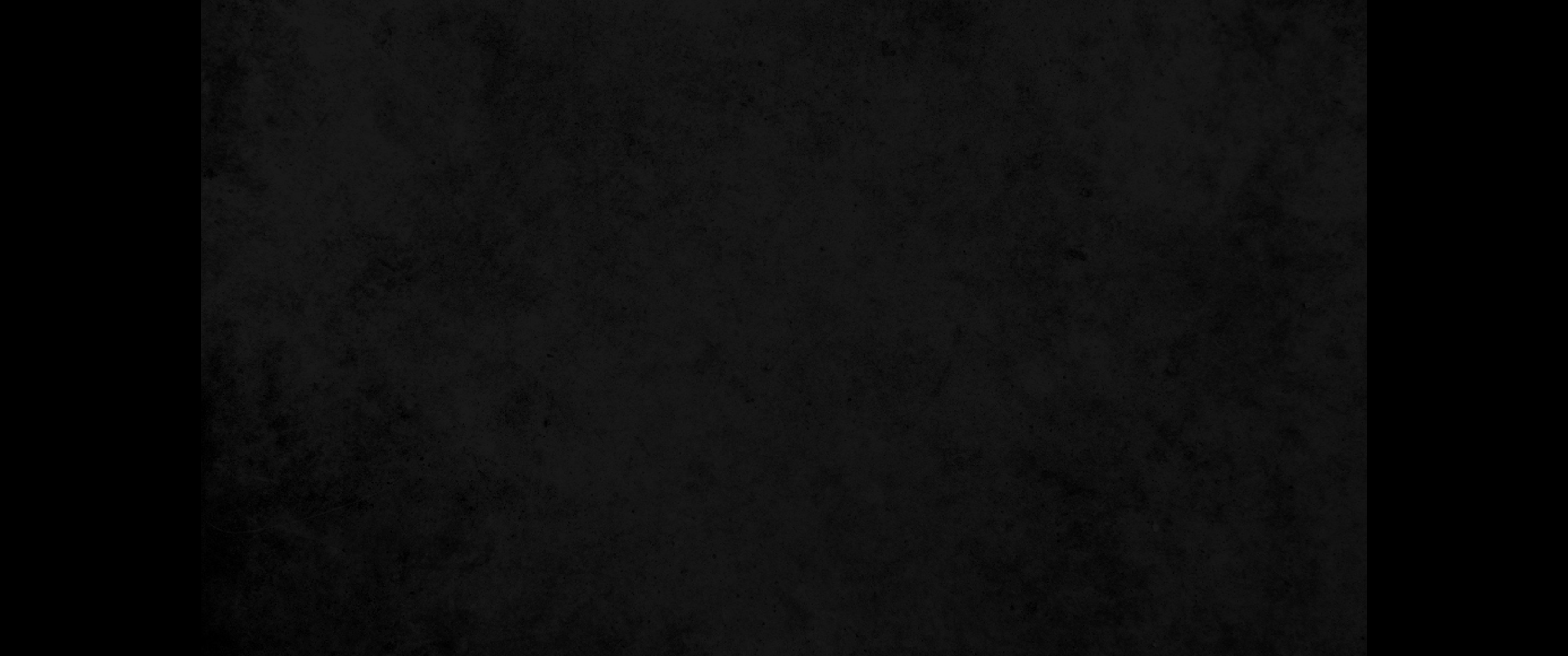 63. 방백이 그들에게 명령하여 우림과 둠밈을 가진 제사장이 일어나기 전에는 지성물을 먹지 말라 하였느니라63. The governor ordered them not to eat any of the most sacred food until there was a priest ministering with the Urim and Thummim.
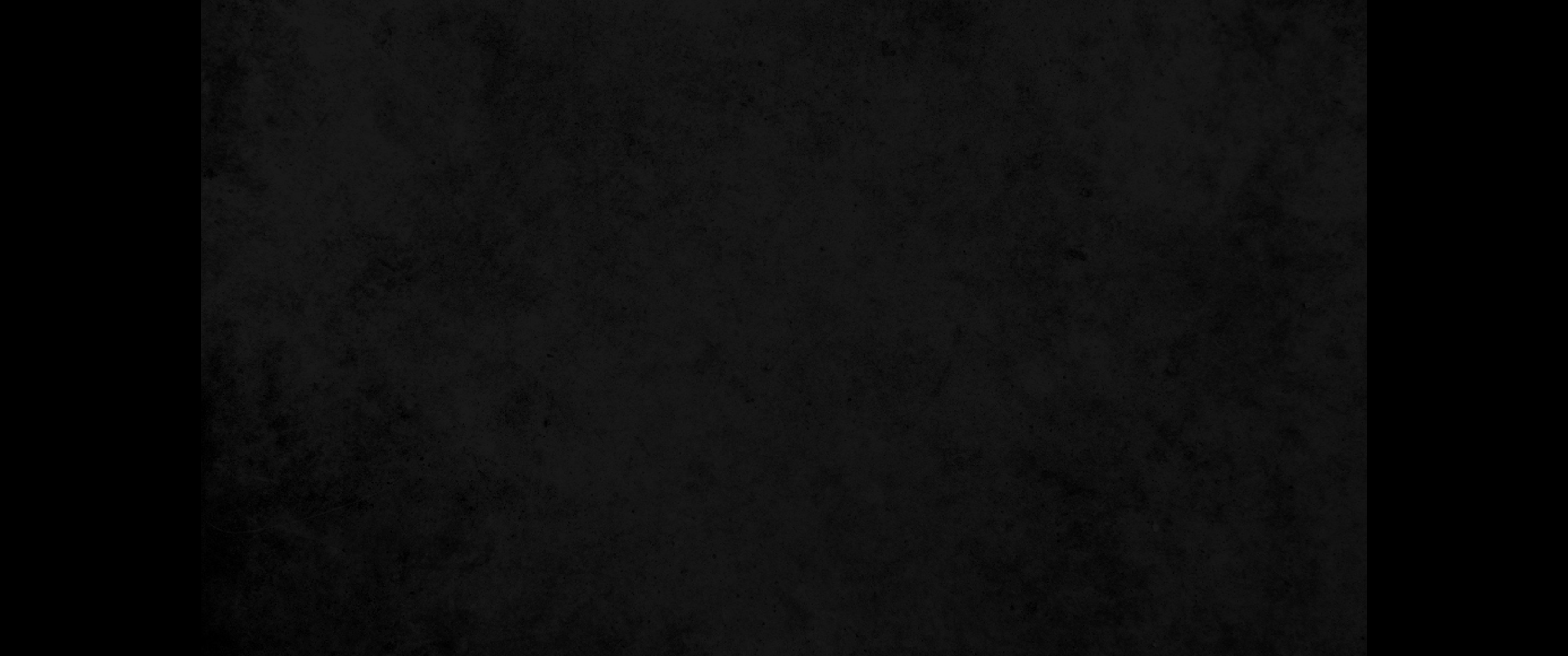 64. 온 회중의 합계가 사만 이천삼백육십 명이요64. The whole company numbered 42,360,
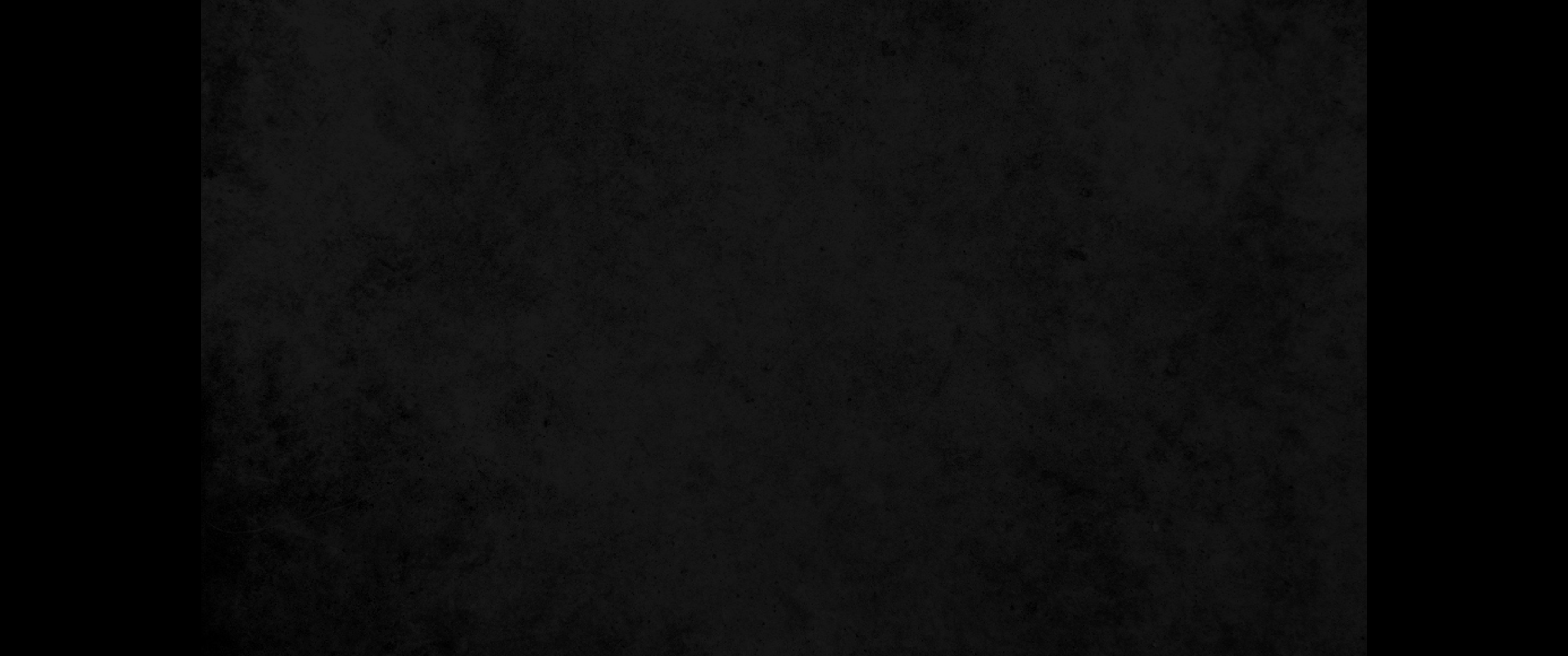 65. 그 외에 남종과 여종이 칠천삼백삼십칠 명이요 노래하는 남녀가 이백 명이요65. besides their 7,337 menservants and maidservants; and they also had 200 men and women singers.
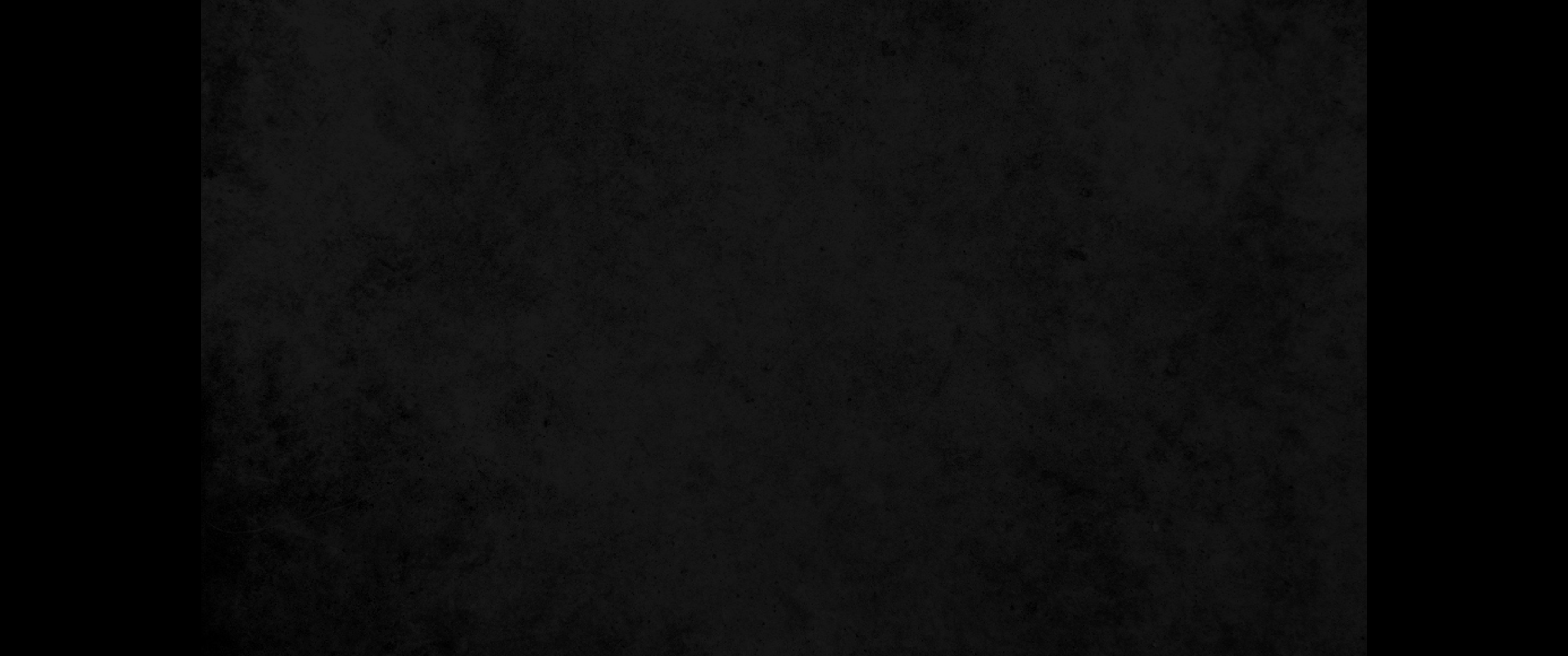 66. 말이 칠백삼십육이요 노새가 이백사십오요66. They had 736 horses, 245 mules,
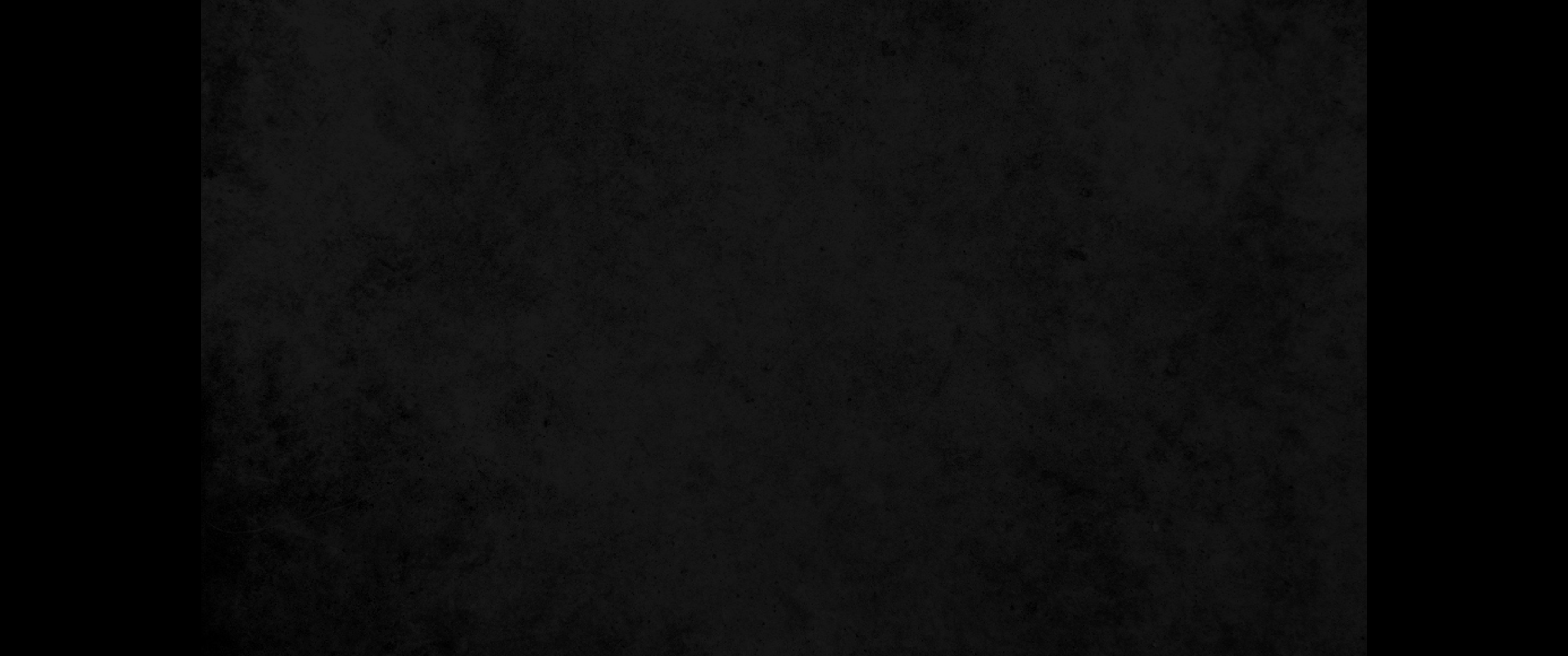 67. 낙타가 사백삼십오요 나귀가 육천칠백이십이었더라67. 435 camels and 6,720 donkeys.
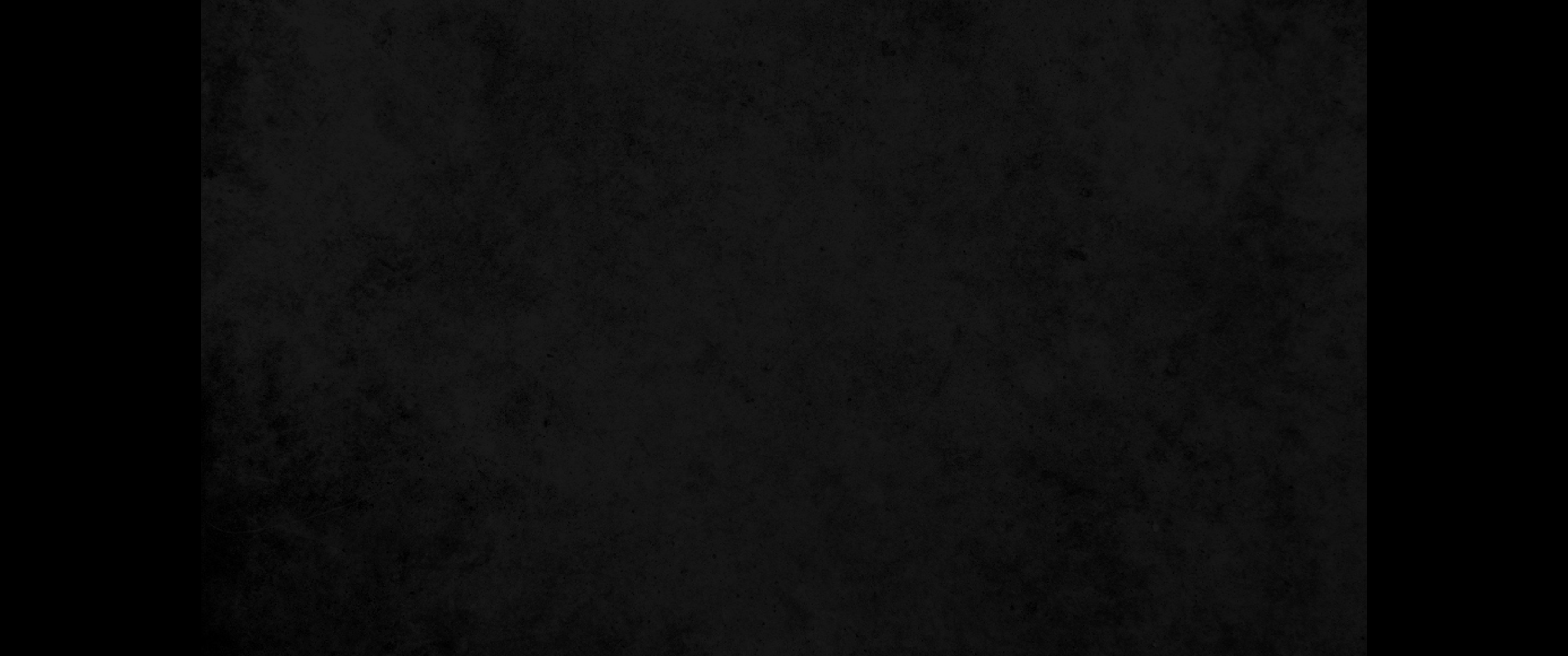 68. 어떤 족장들이 예루살렘에 있는 여호와의 성전 터에 이르러 하나님의 전을 그 곳에 다시 건축하려고 예물을 기쁘게 드리되68. When they arrived at the house of the LORD in Jerusalem, some of the heads of the families gave freewill offerings toward the rebuilding of the house of God on its site.
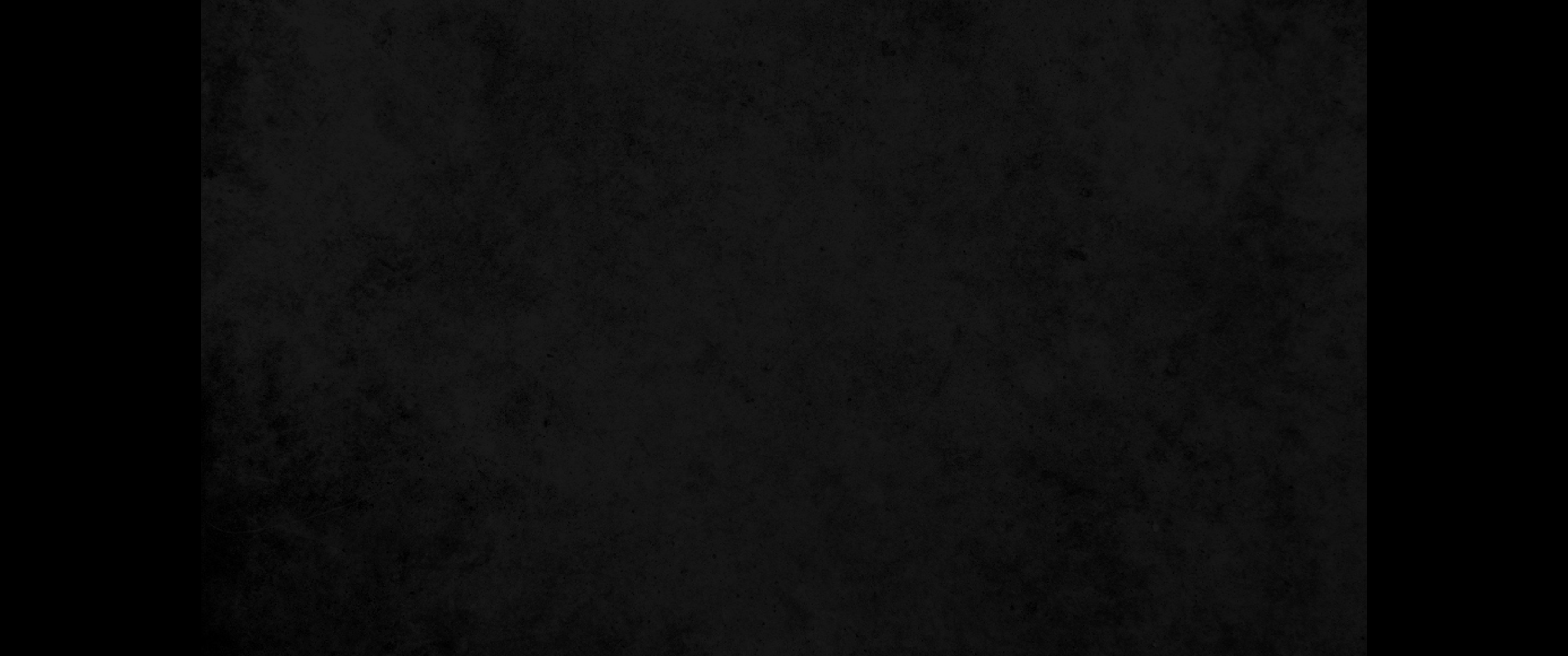 69. 힘 자라는 대로 공사하는 금고에 들이니 금이 육만 천 다릭이요 은이 오천 마네요 제사장의 옷이 백 벌이었더라69. According to their ability they gave to the treasury for this work 61,000 drachmas of gold, 5,000 minas of silver and 100 priestly garments.
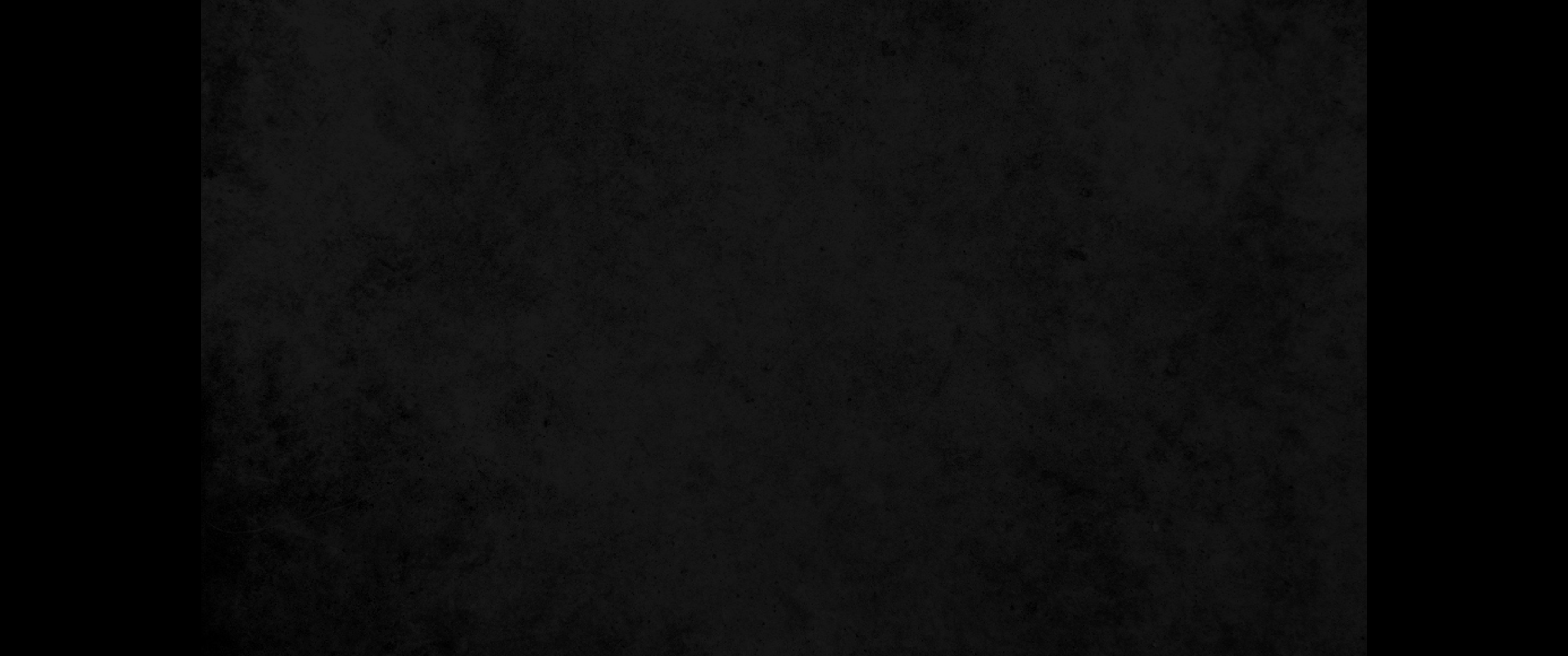 70. 이에 제사장들과 레위 사람들과 백성 몇과 노래하는 자들과 문지기들과 느디님 사람들이 각자의 성읍에 살았고 이스라엘 무리도 각자의 성읍에 살았더라70. The priests, the Levites, the singers, the gatekeepers and the temple servants settled in their own towns, along with some of the other people, and the rest of the Israelites settled in their towns.